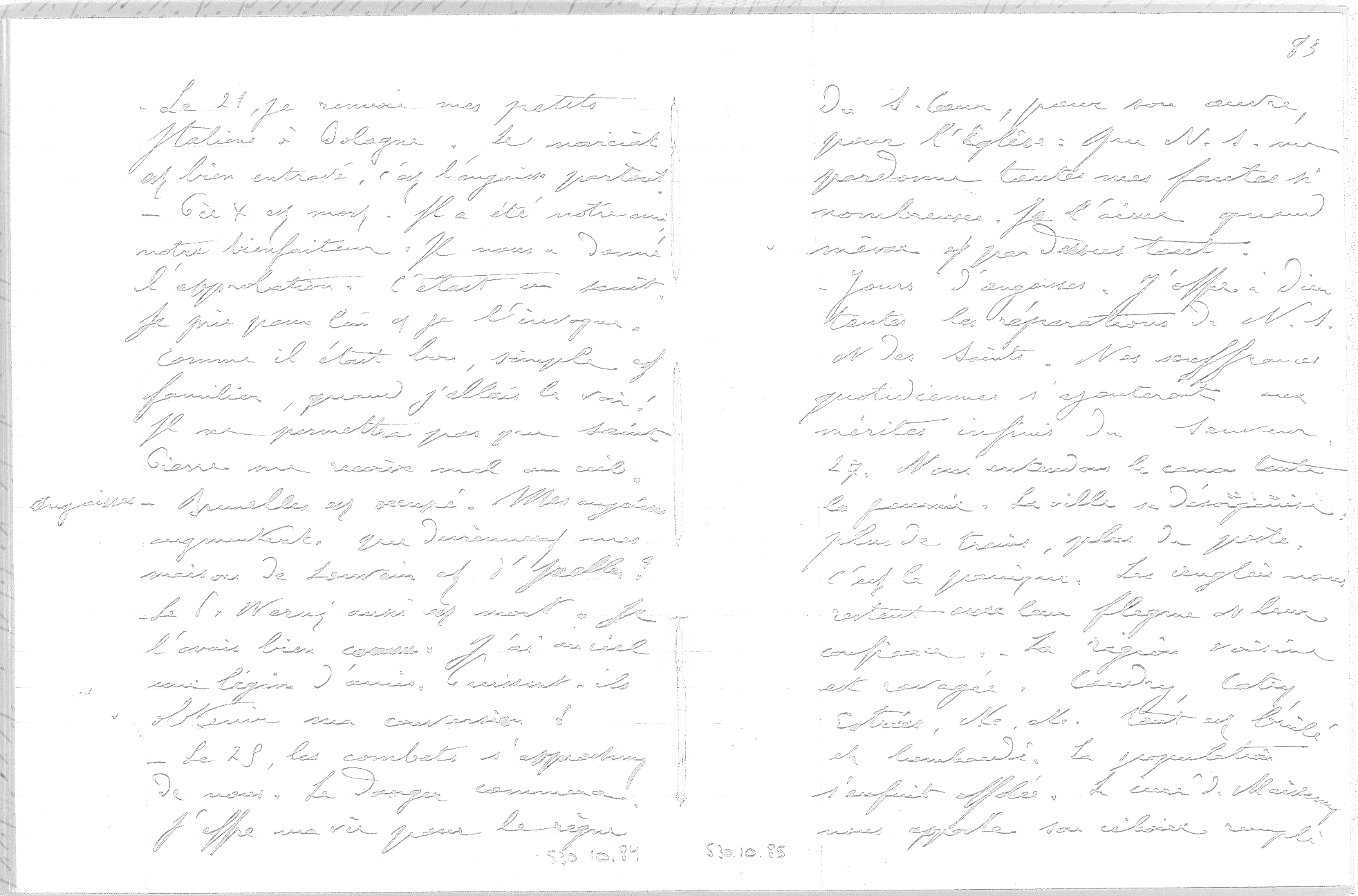 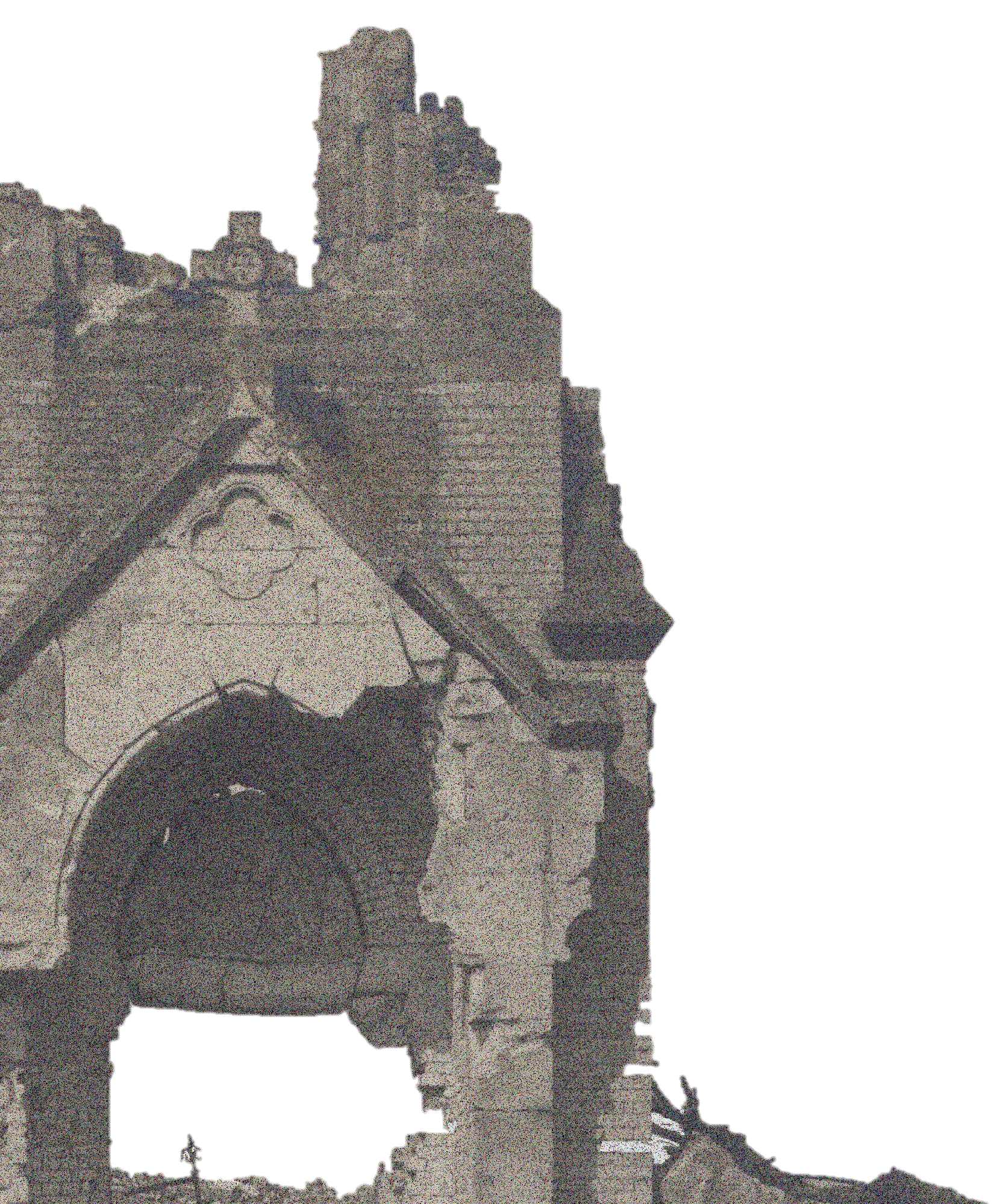 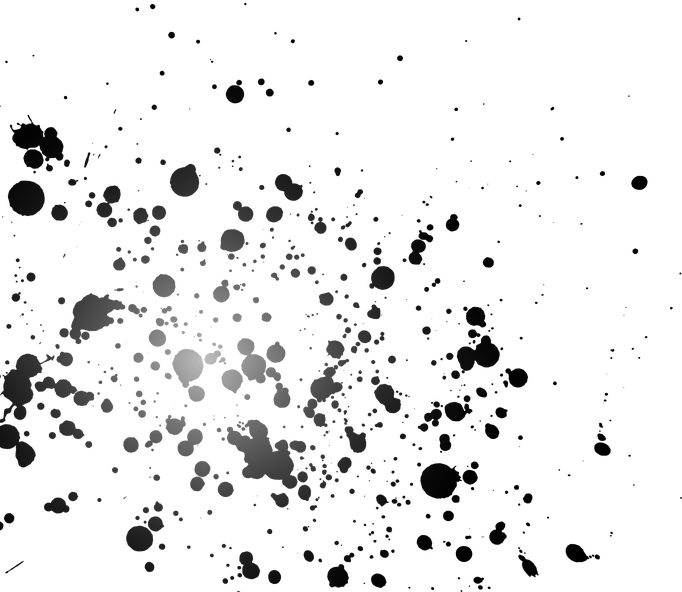 Il dramma
della guerra
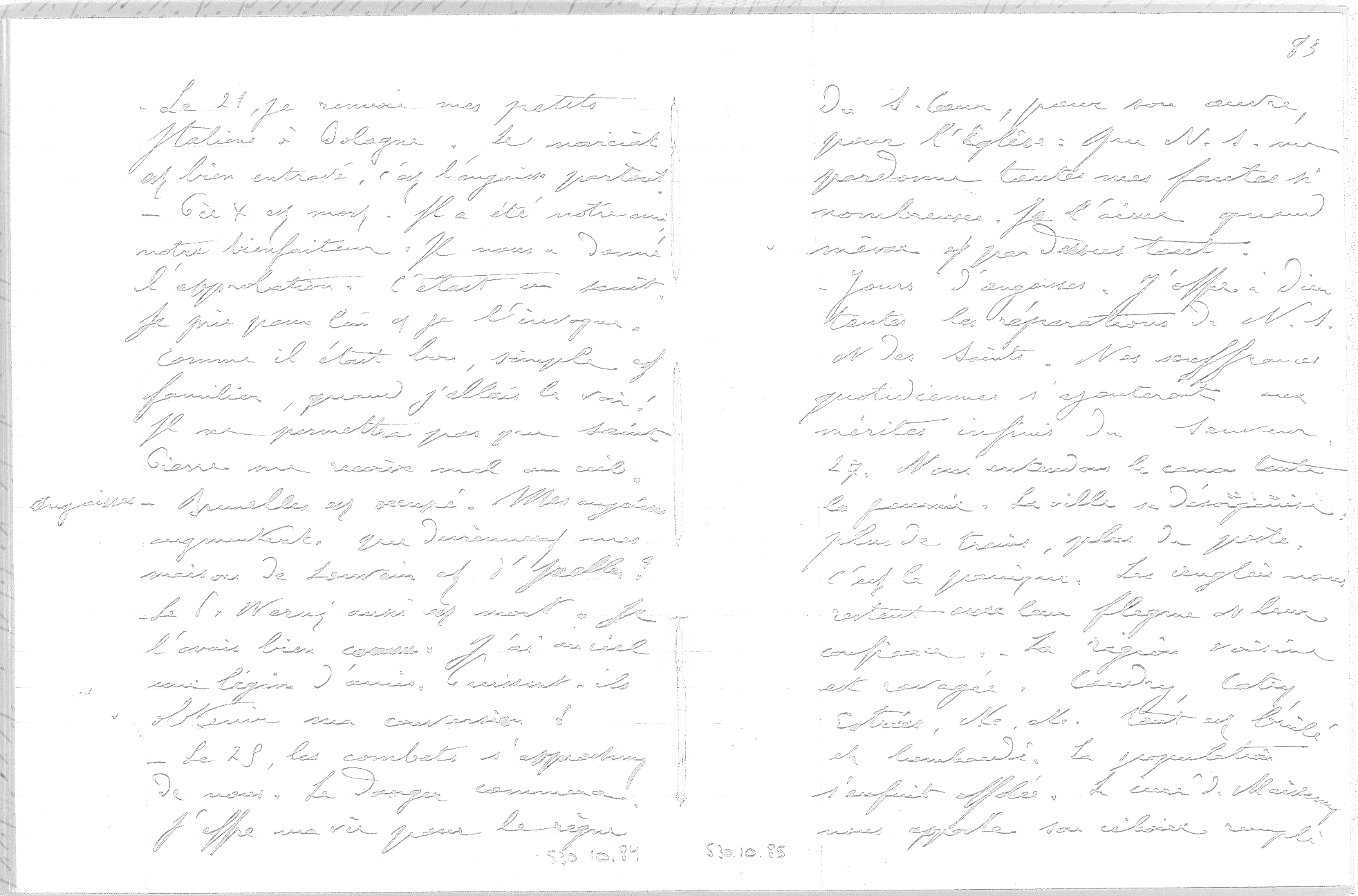 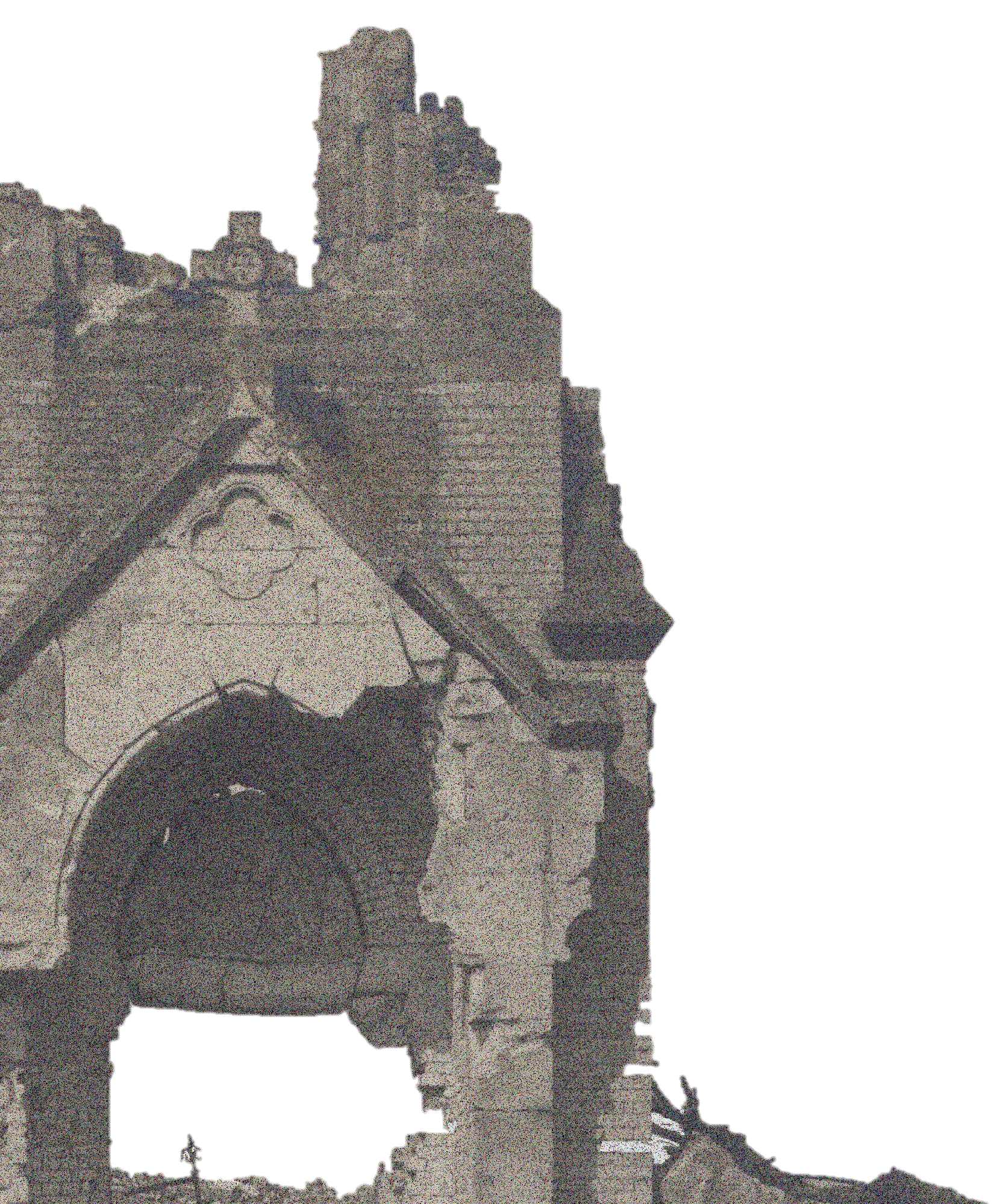 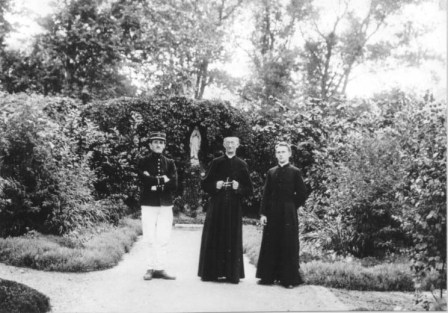 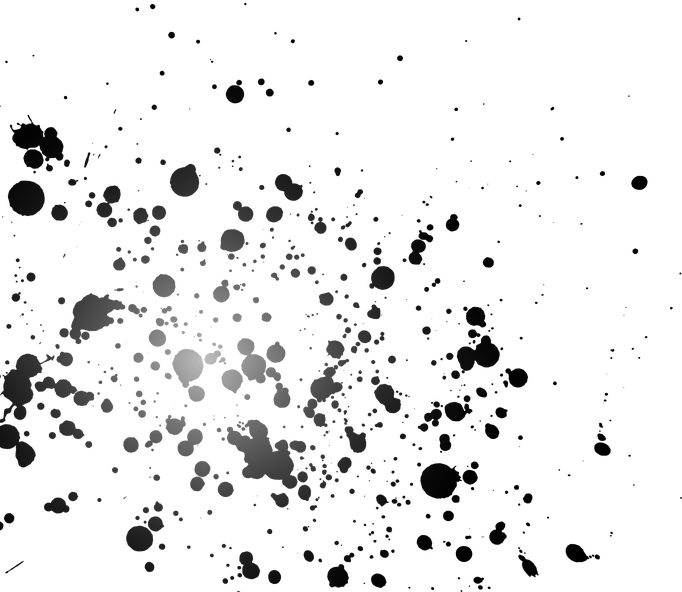 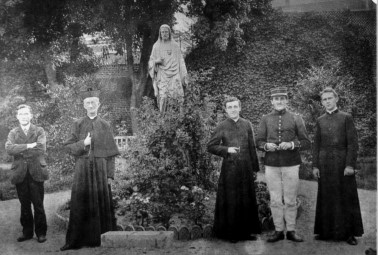 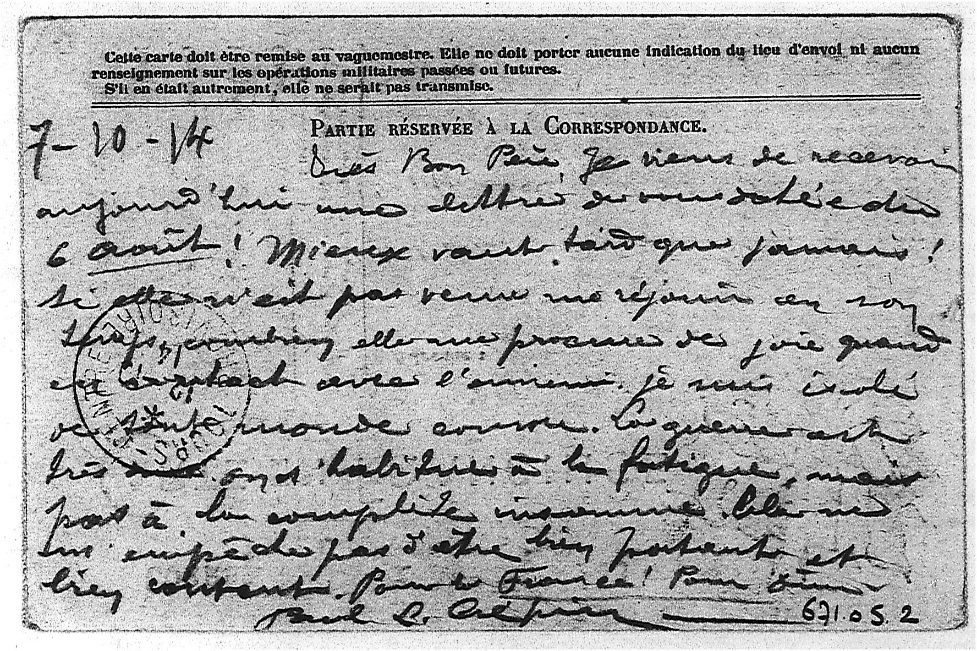 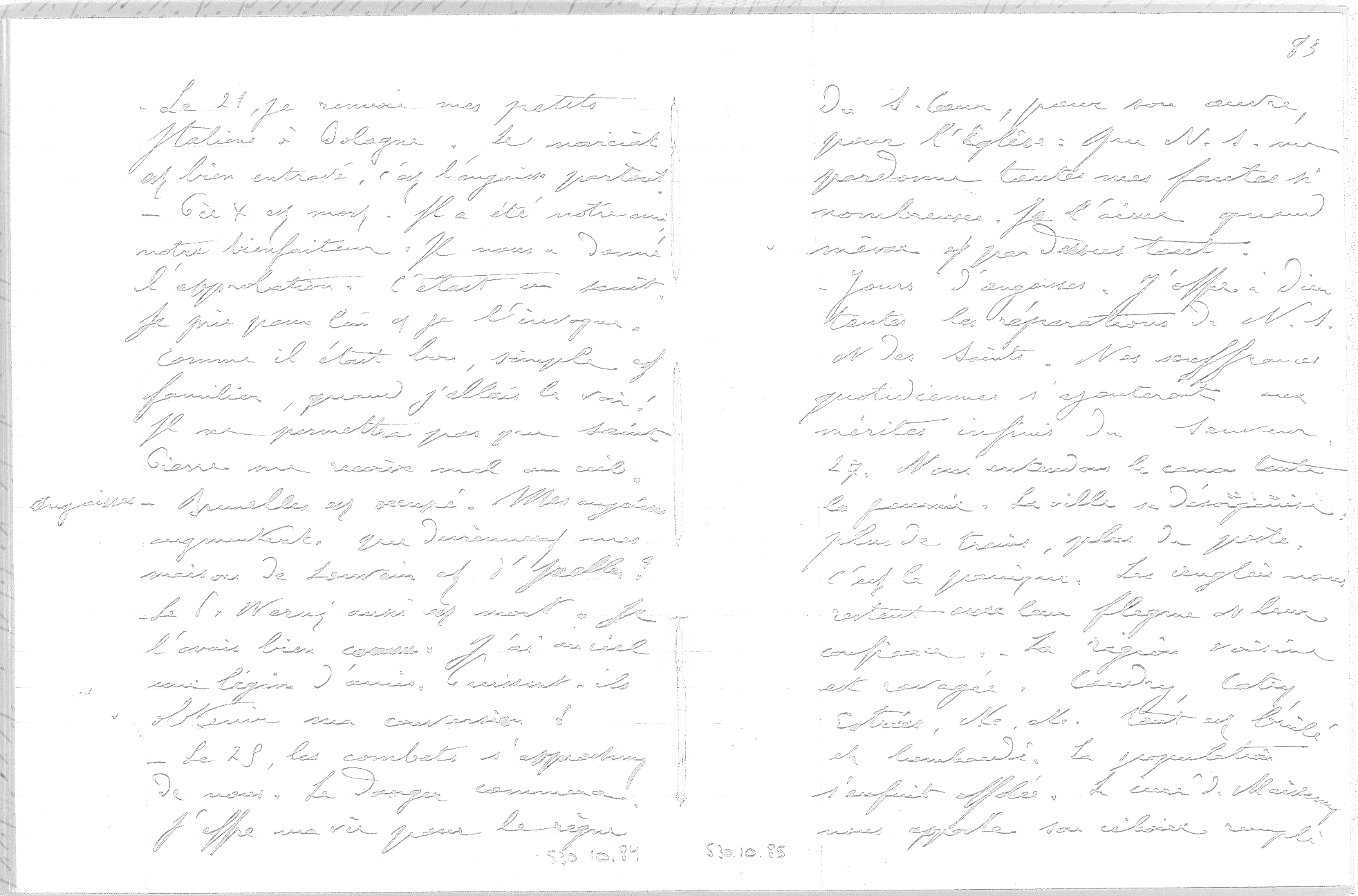 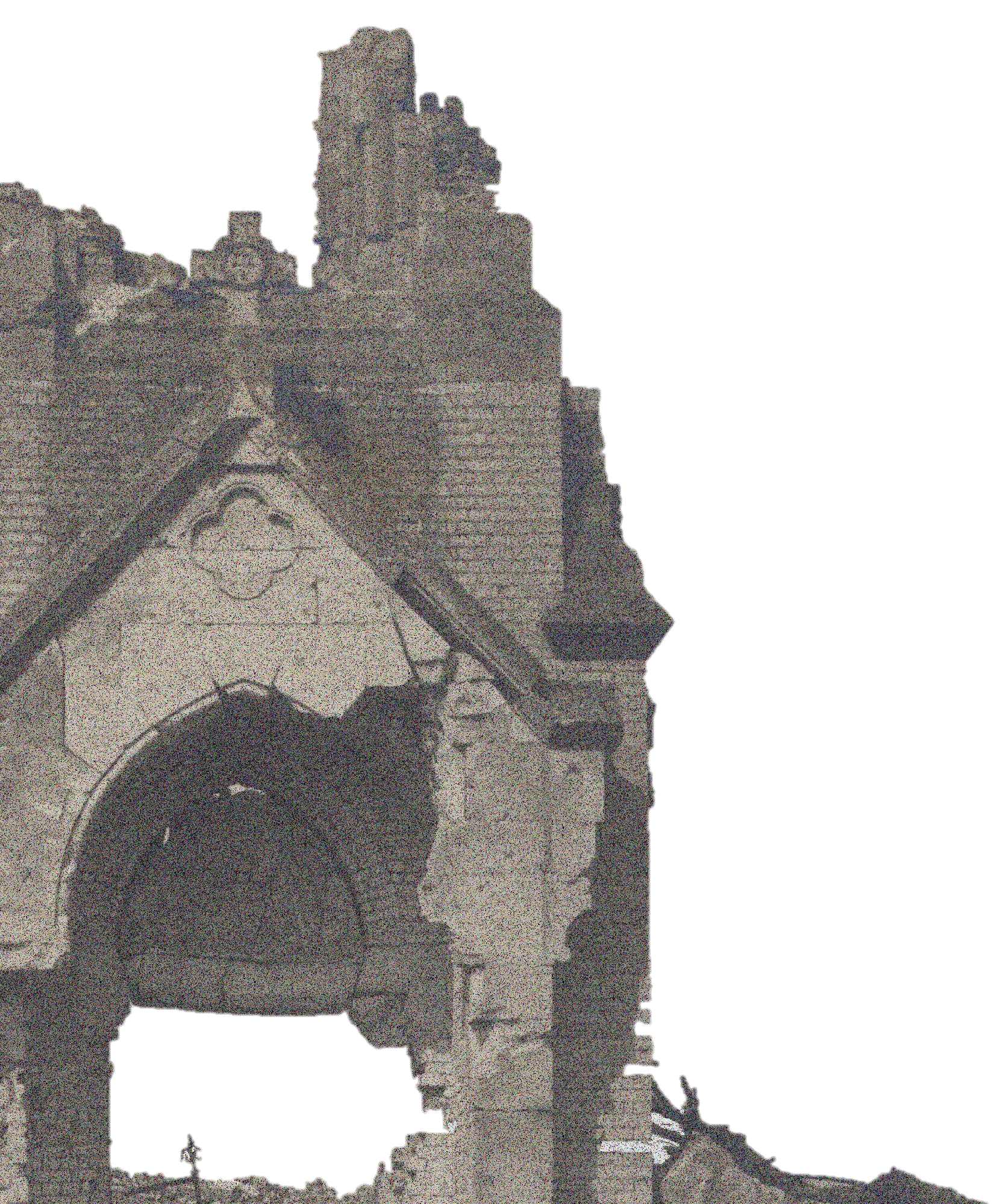 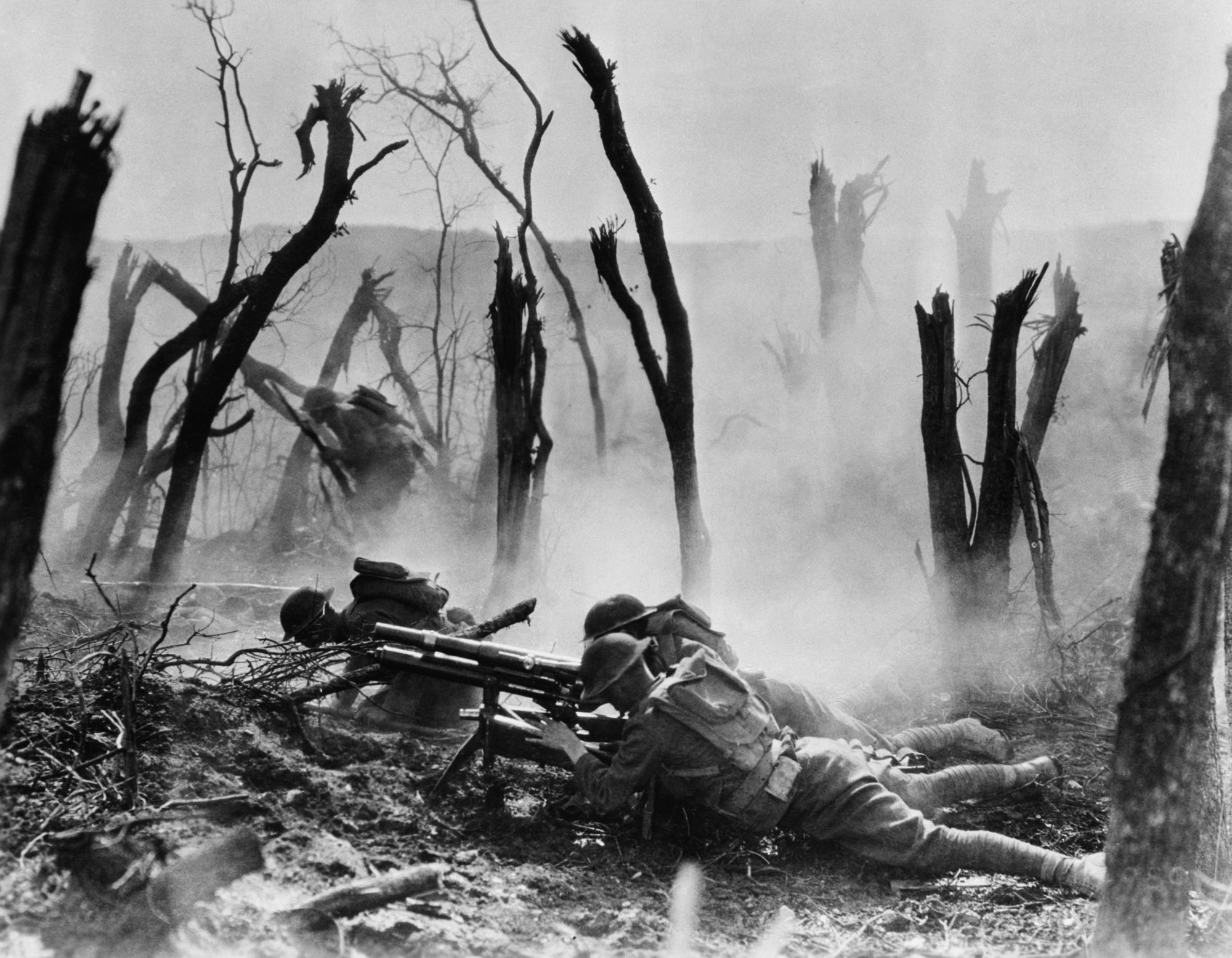 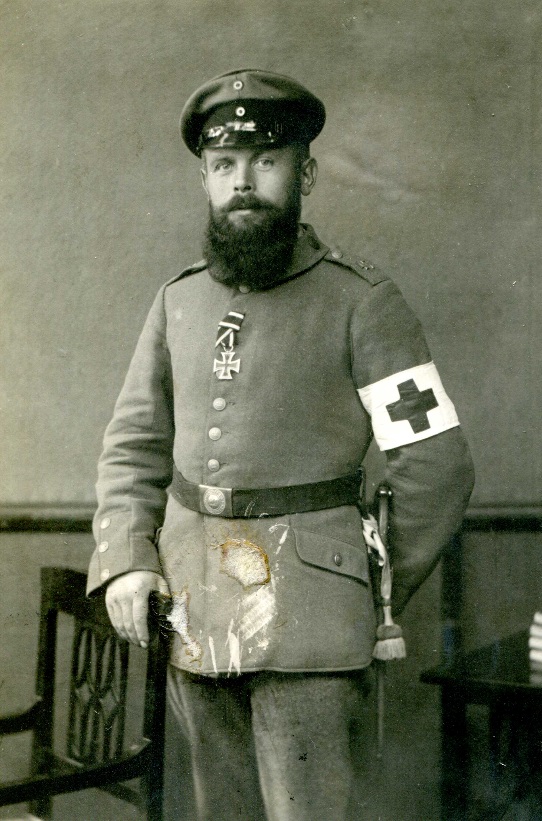 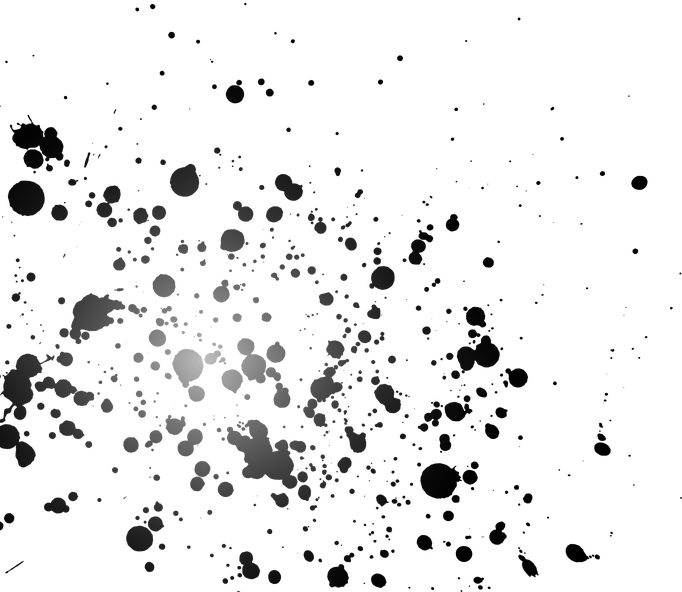 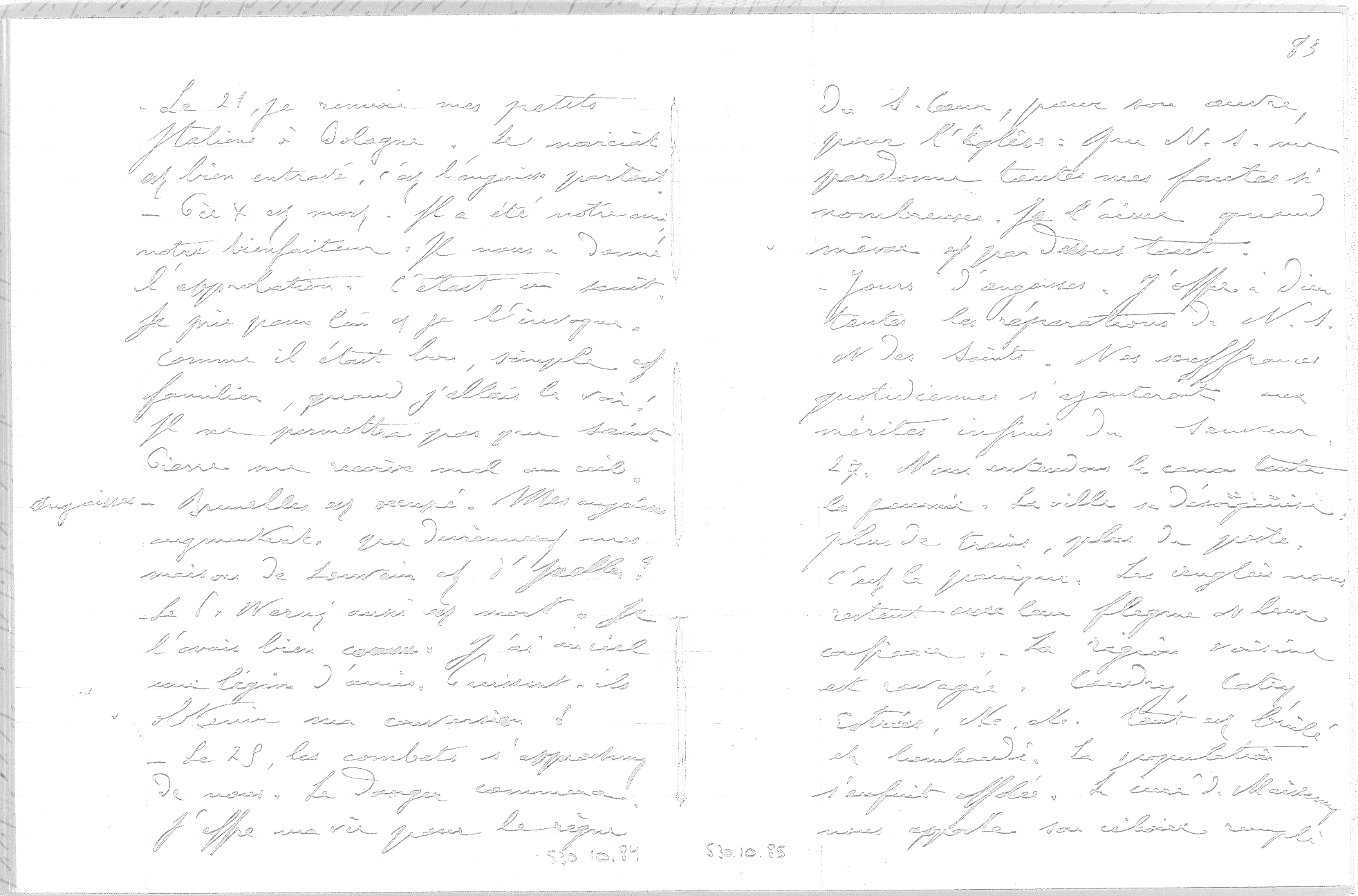 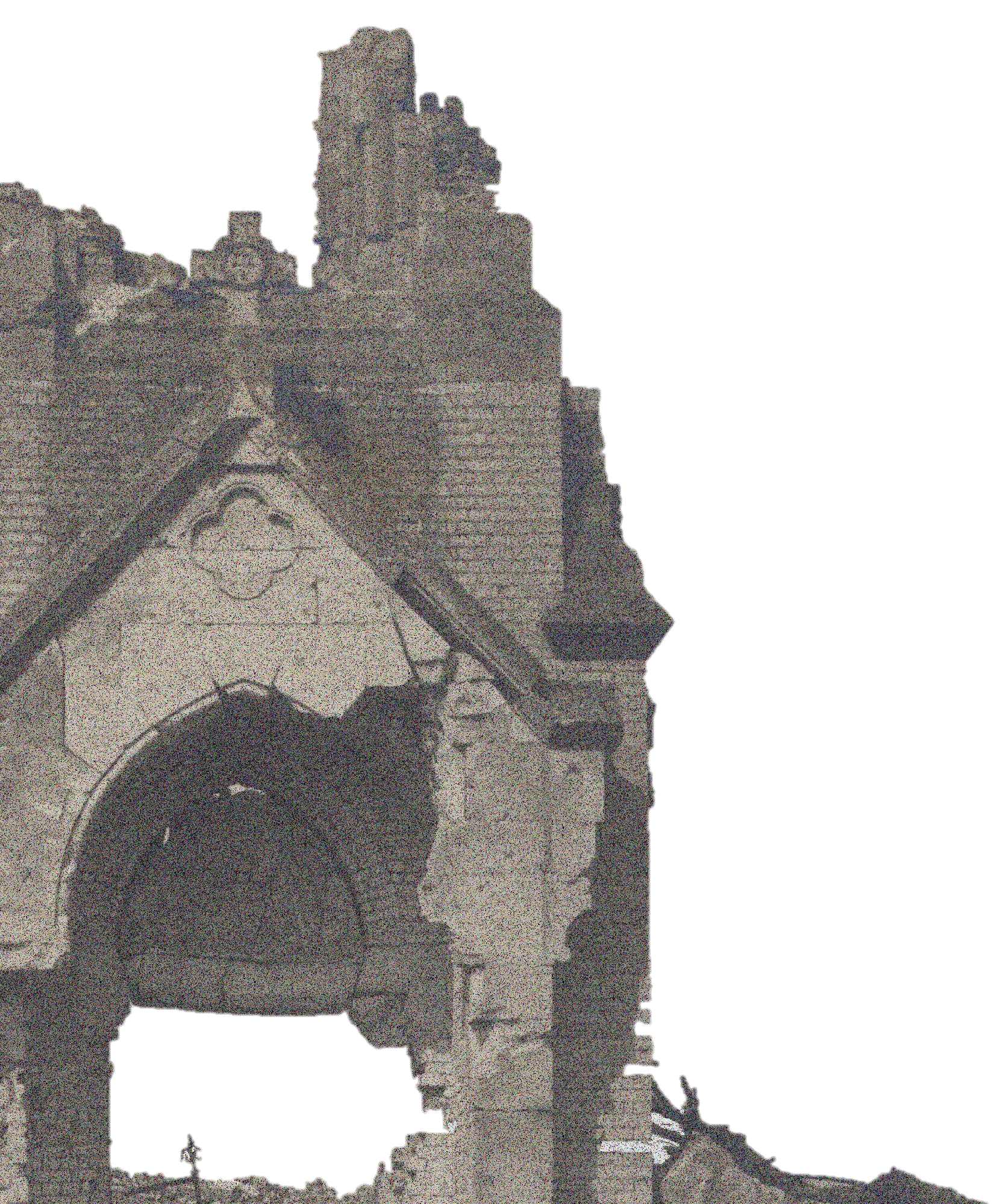 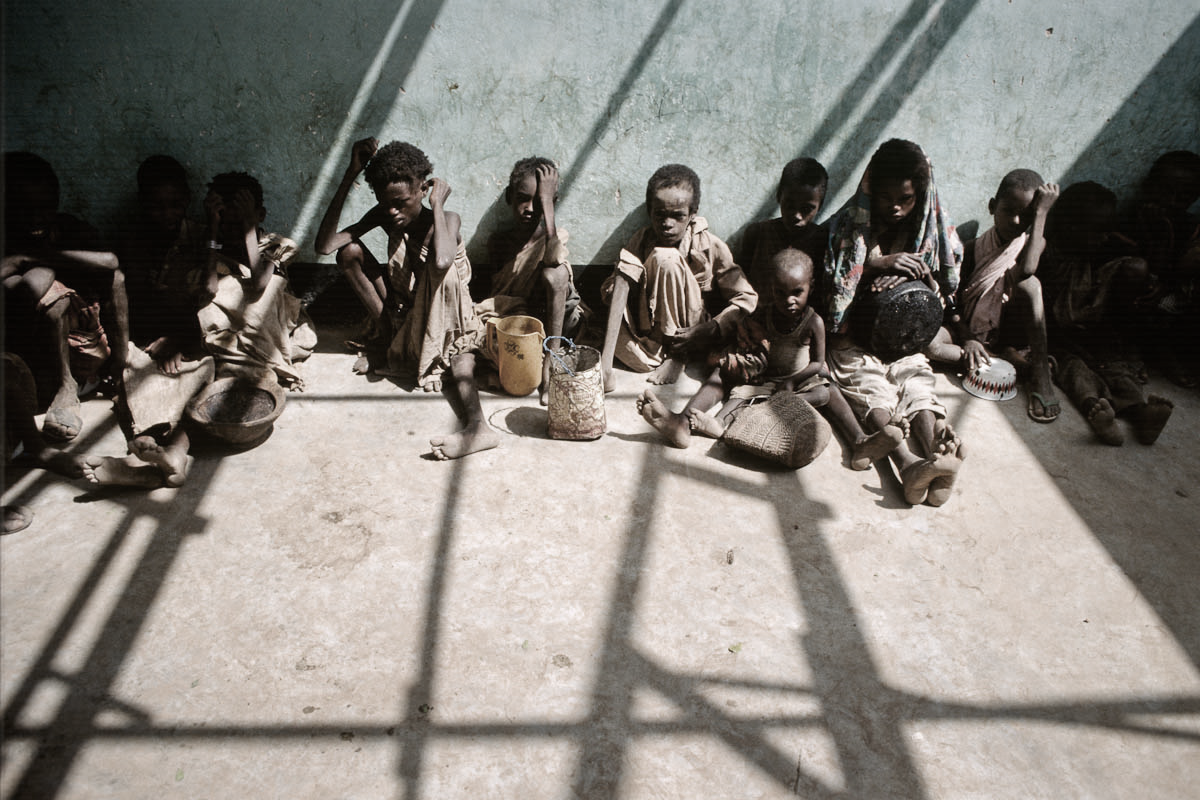 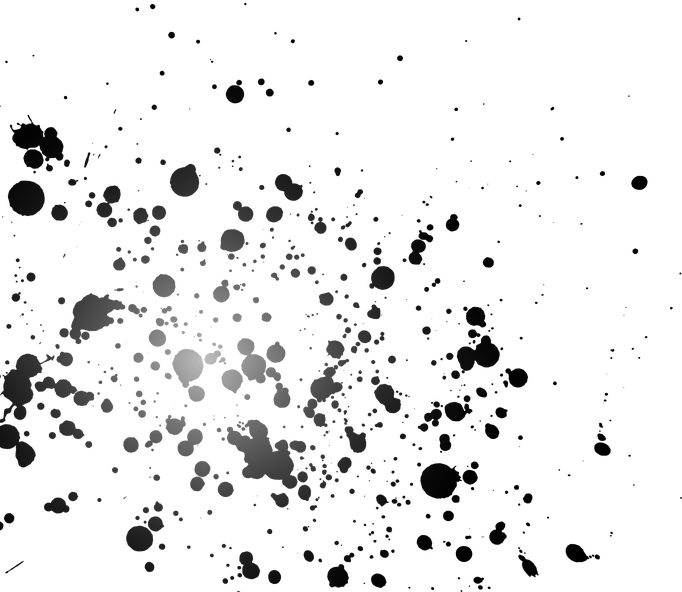 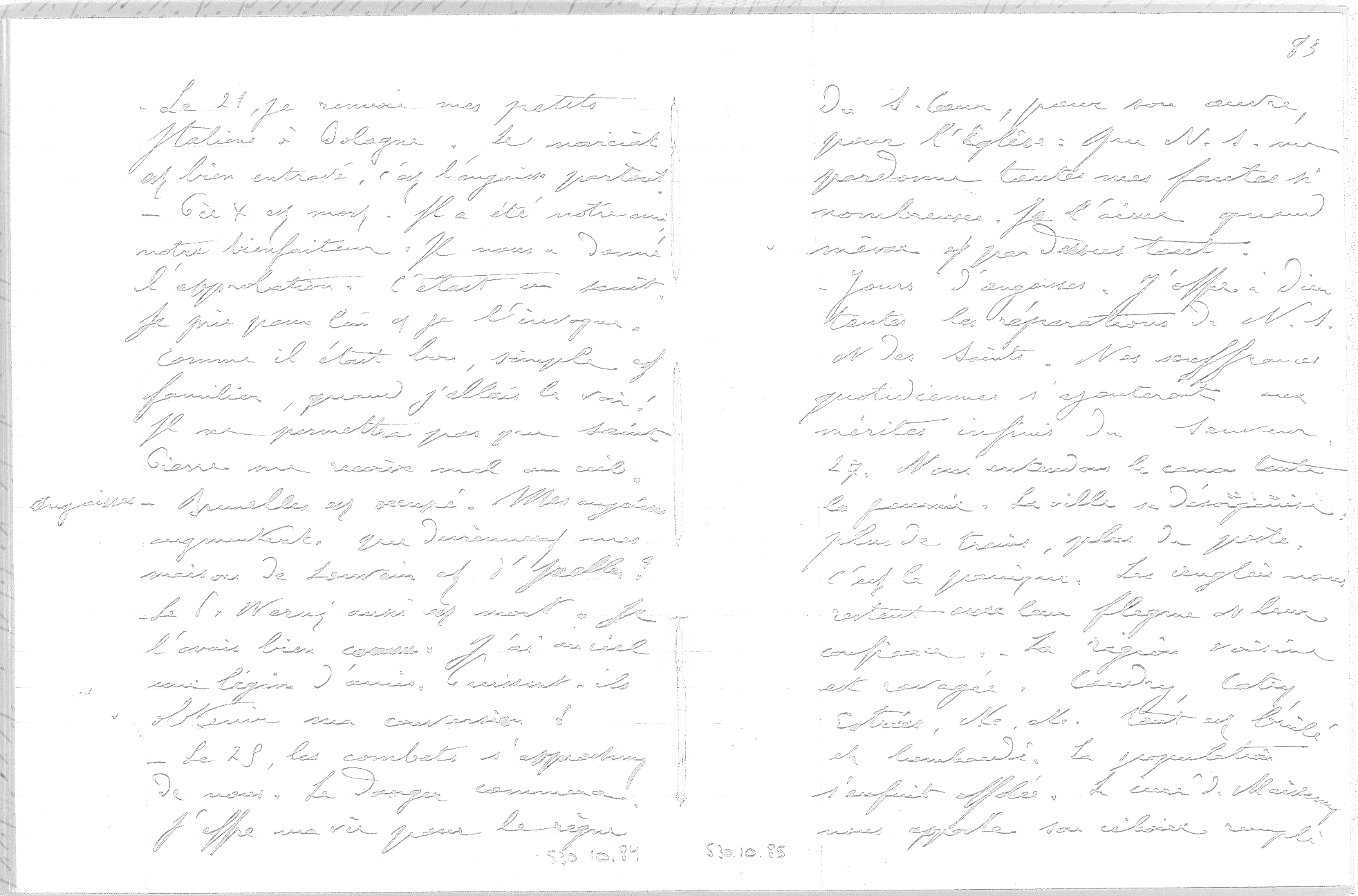 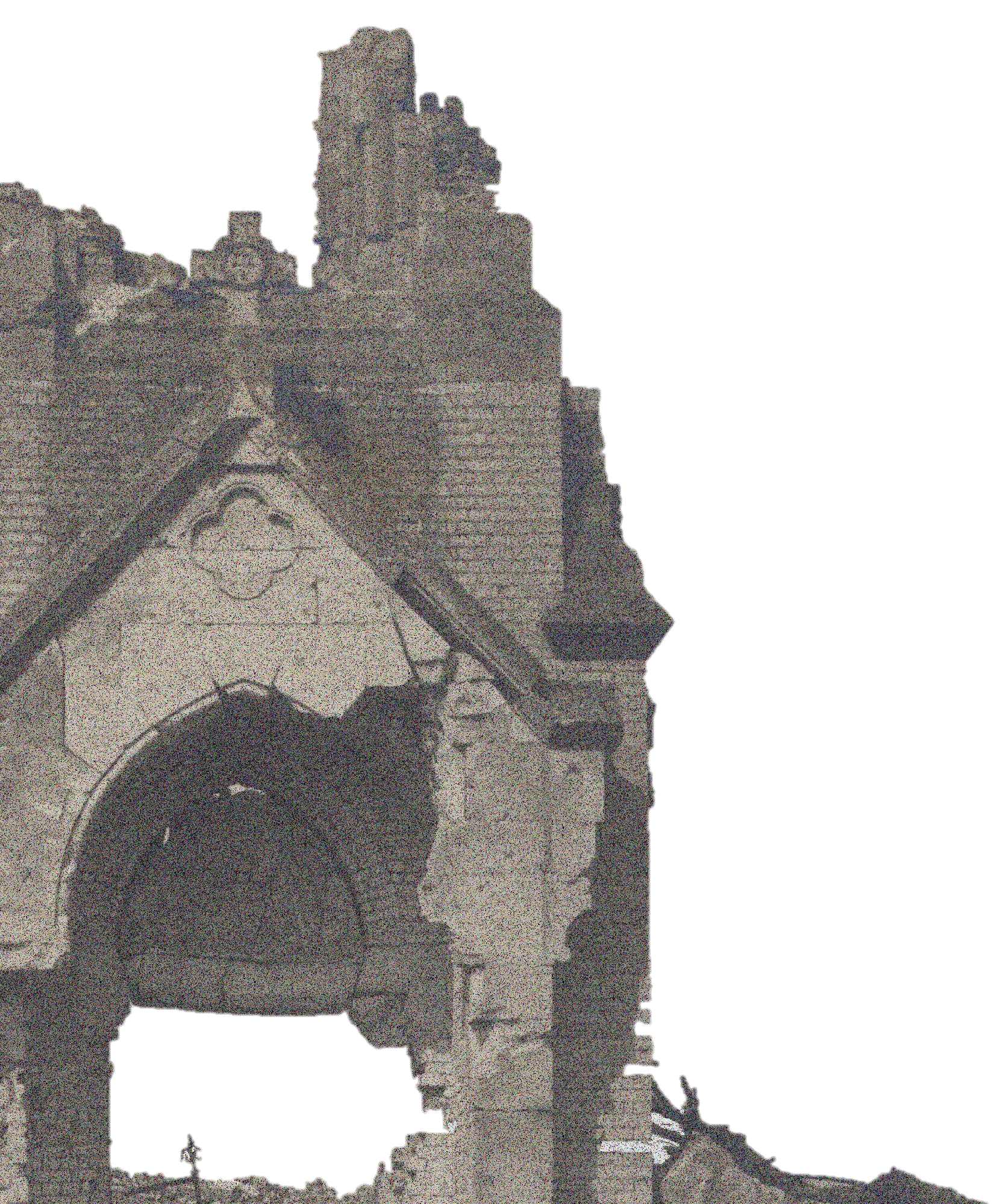 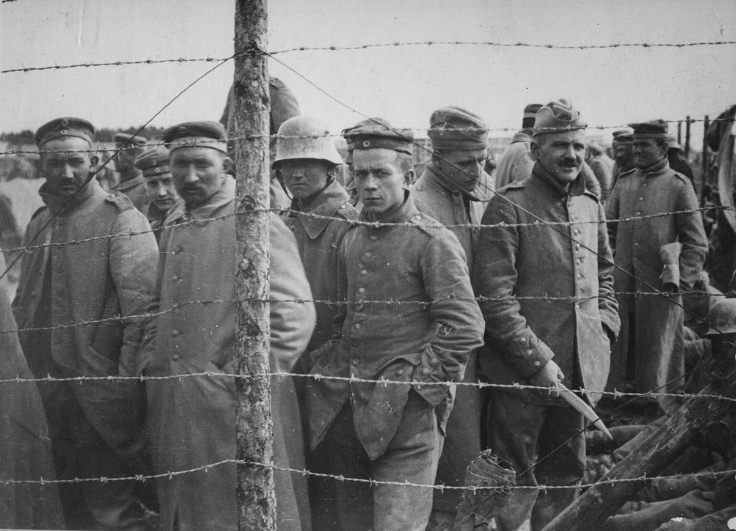 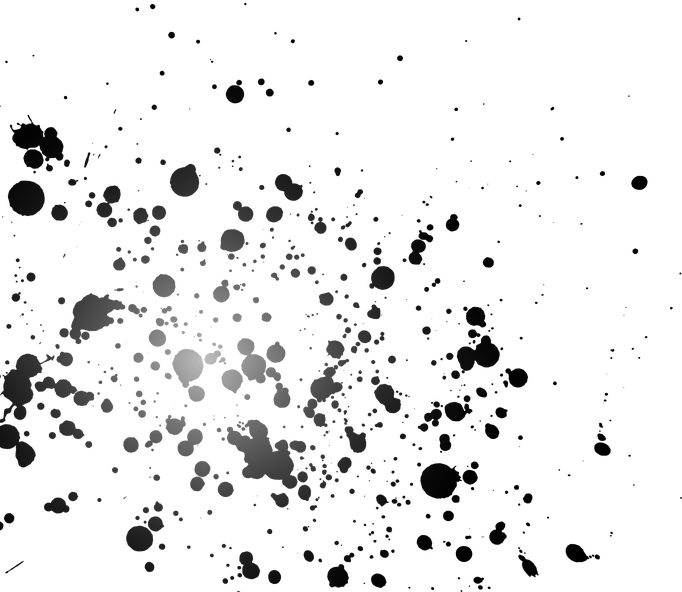 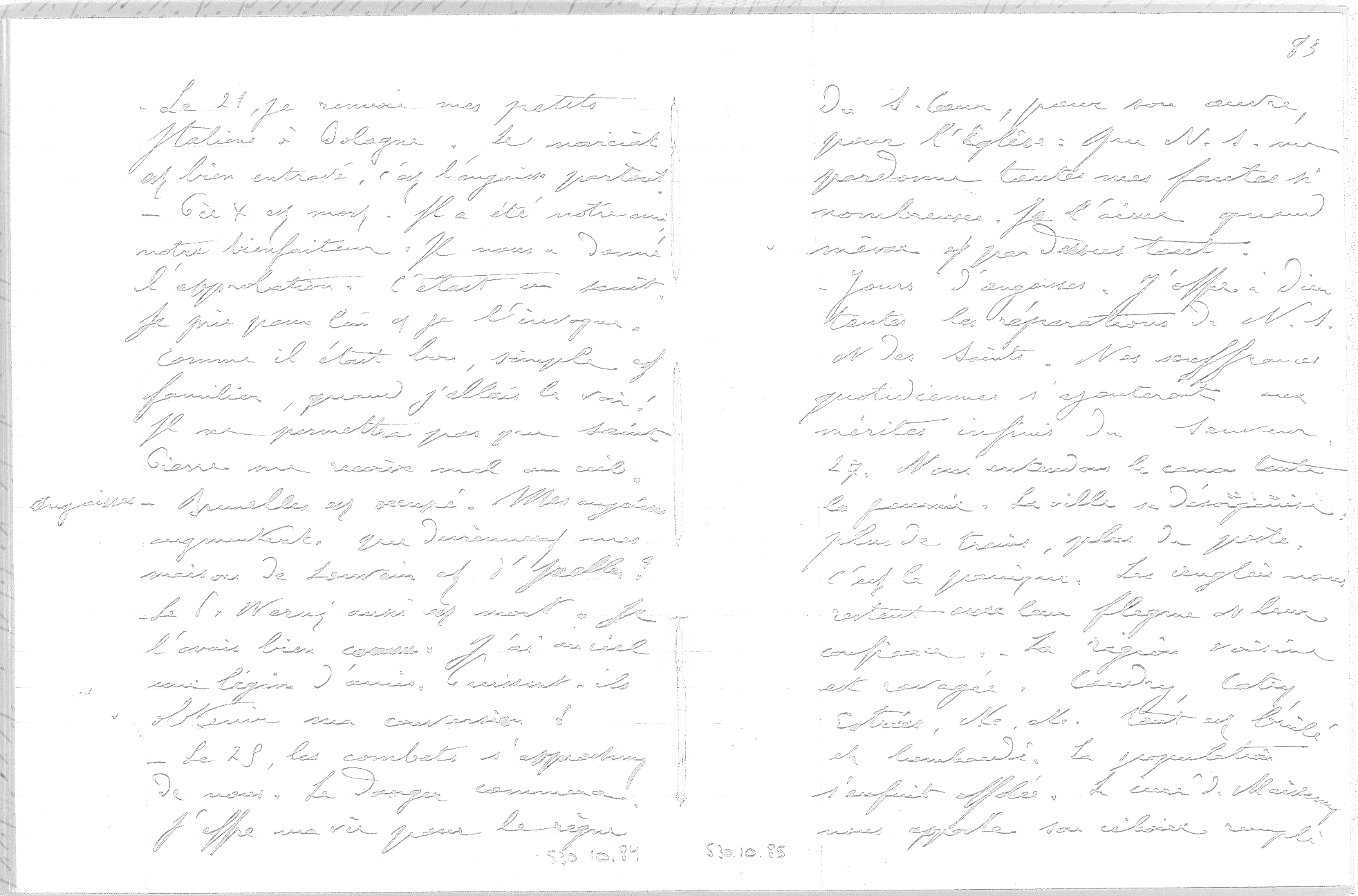 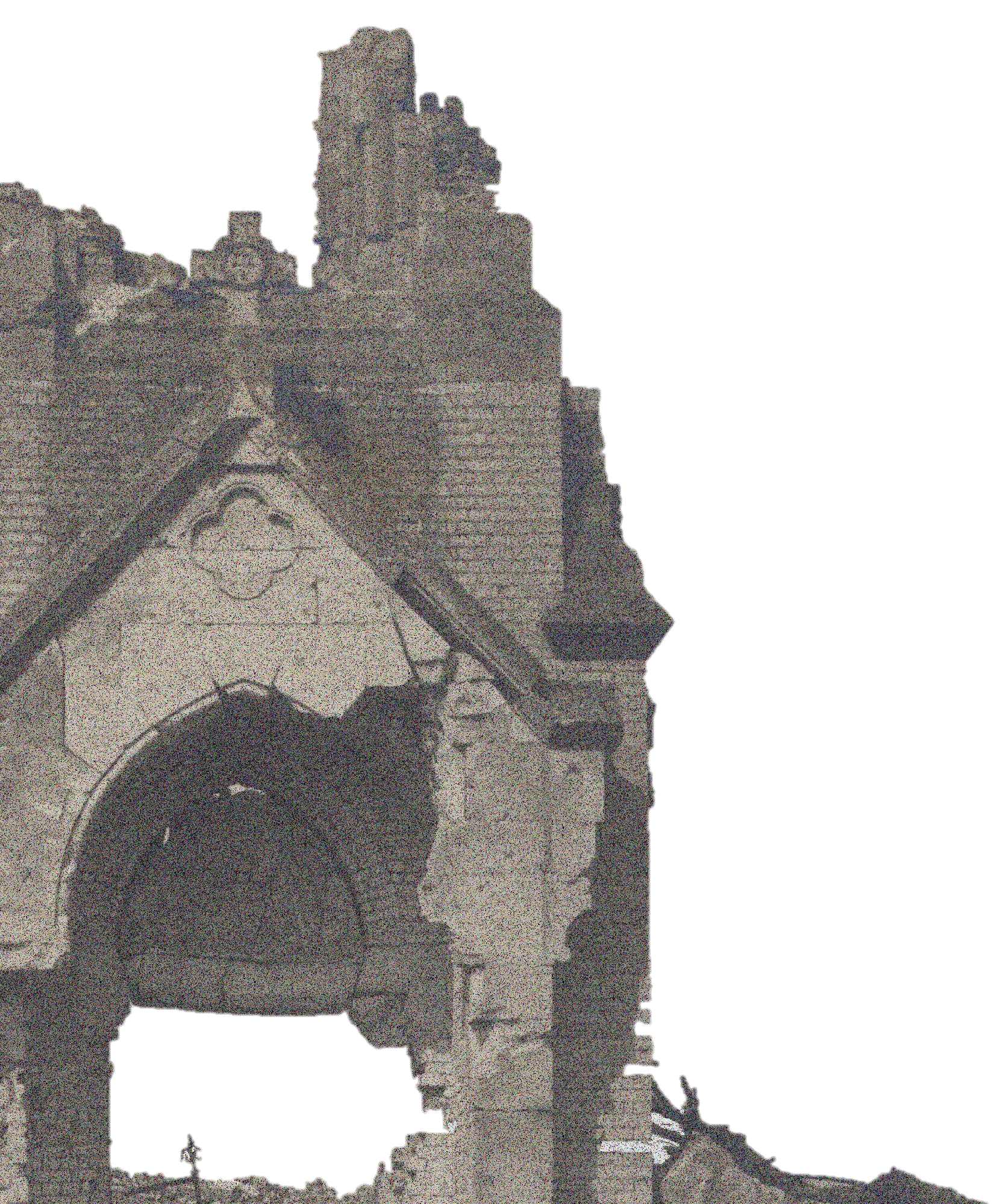 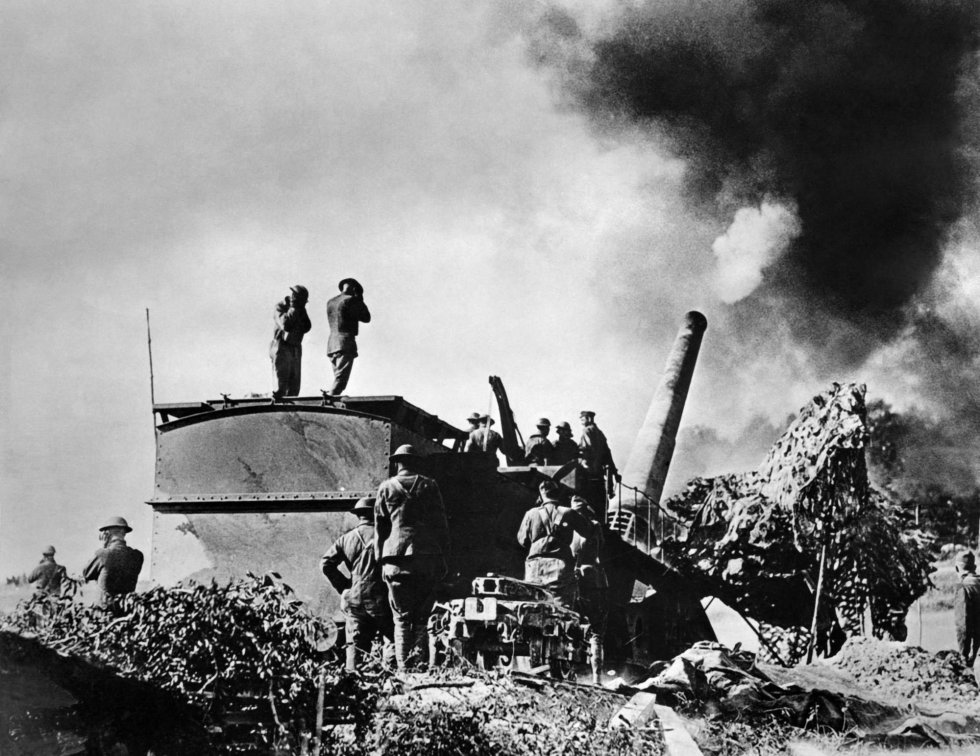 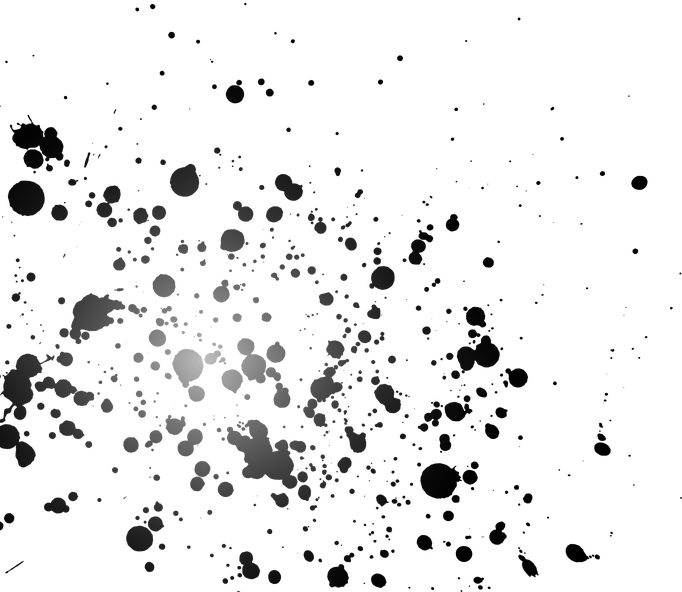 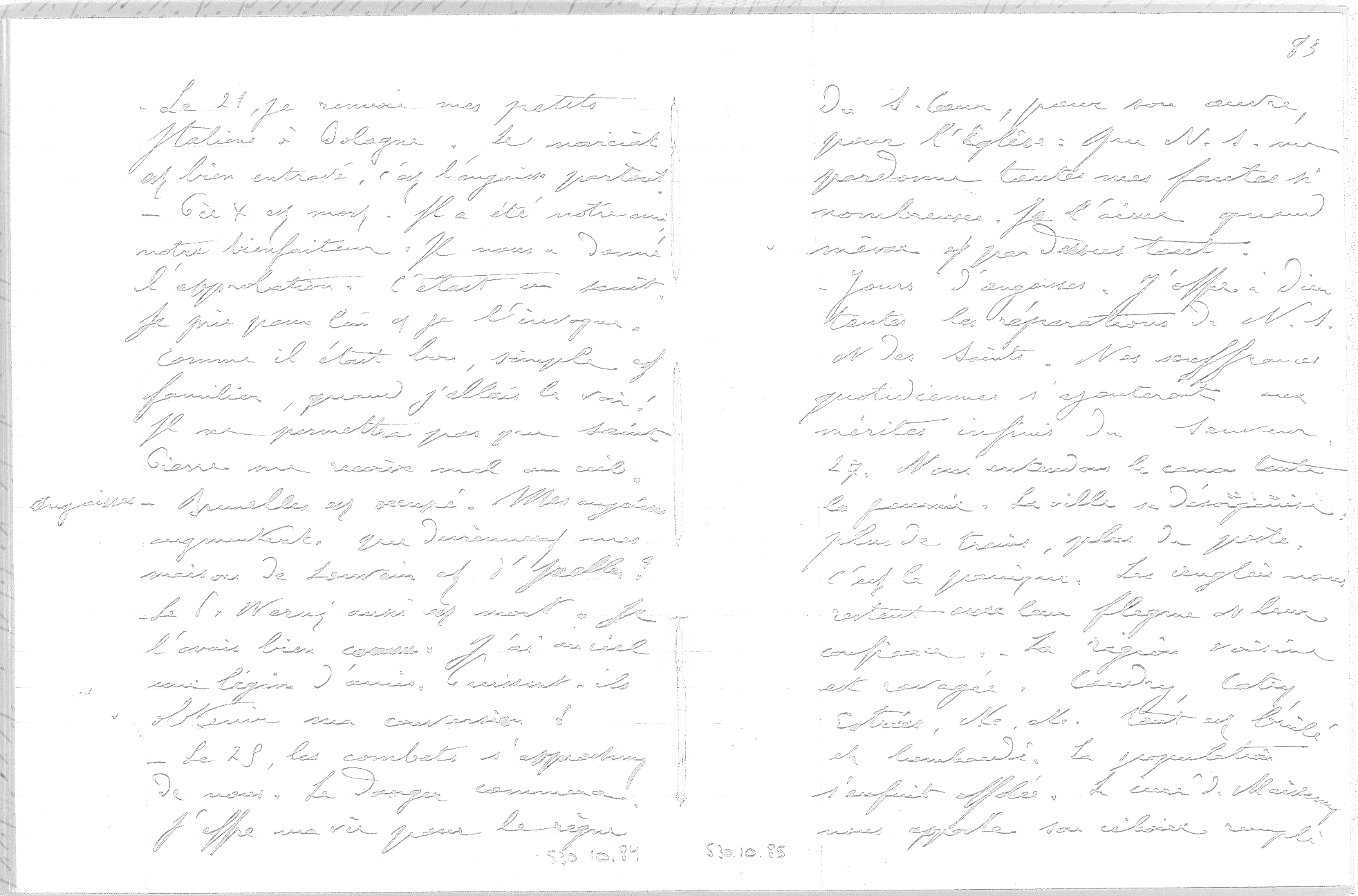 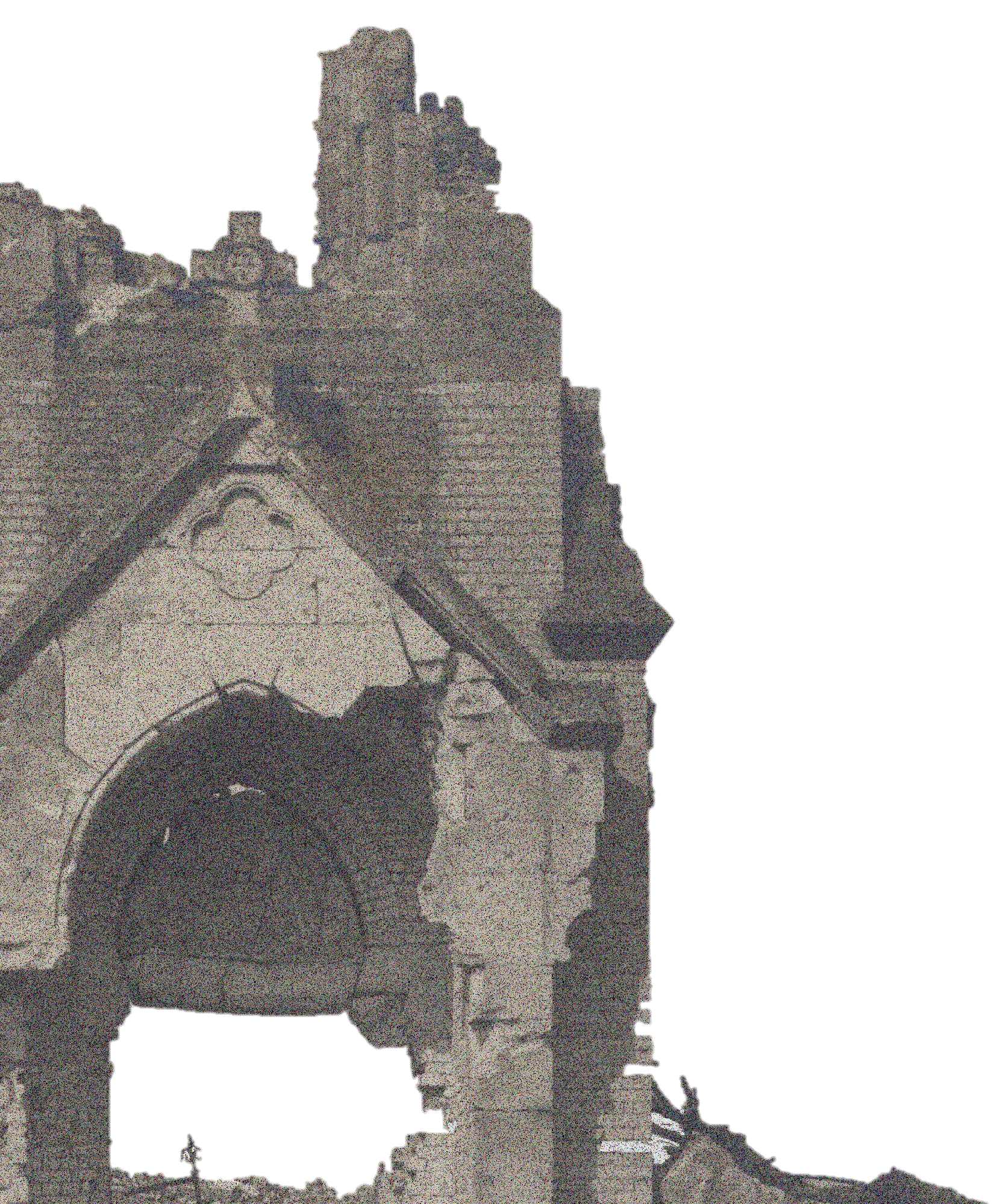 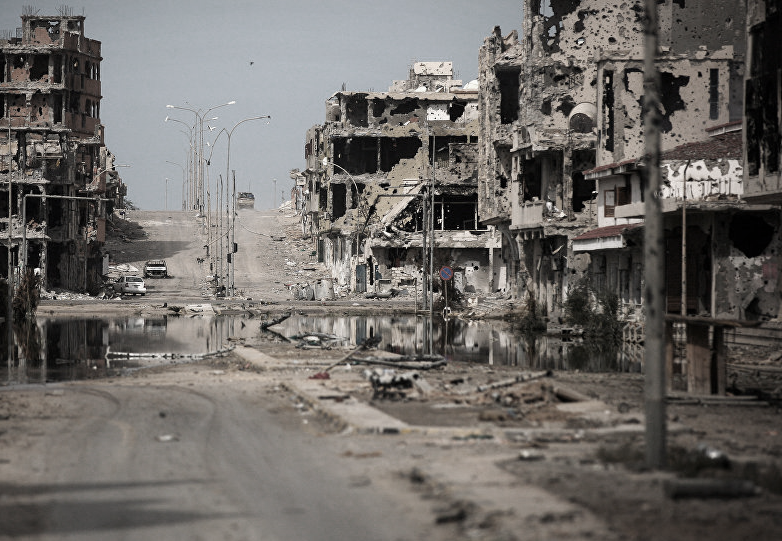 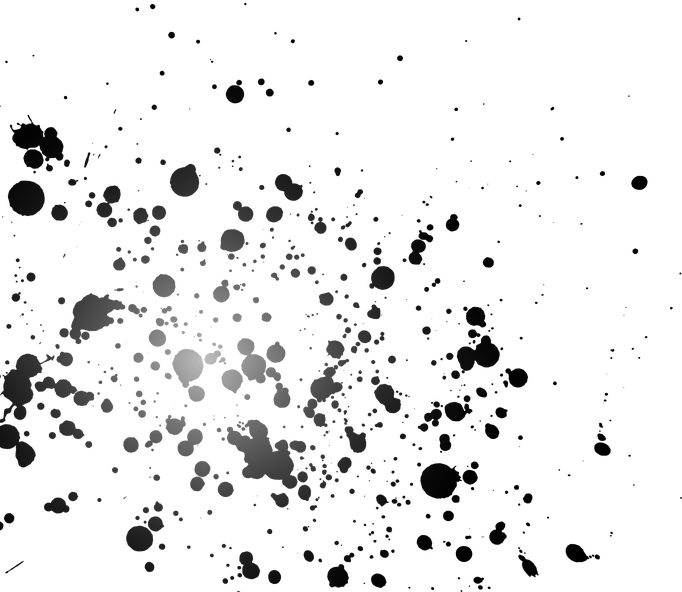 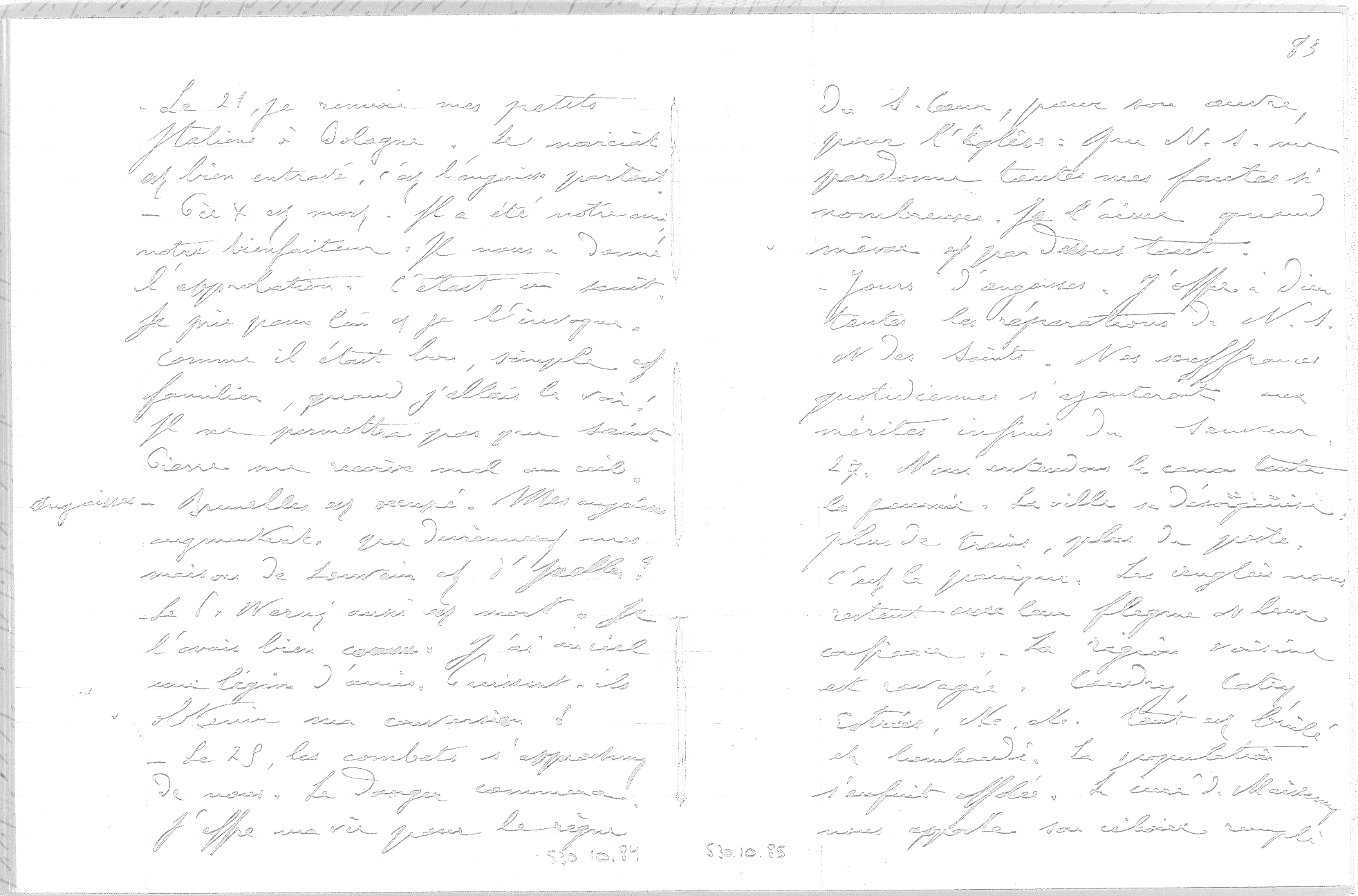 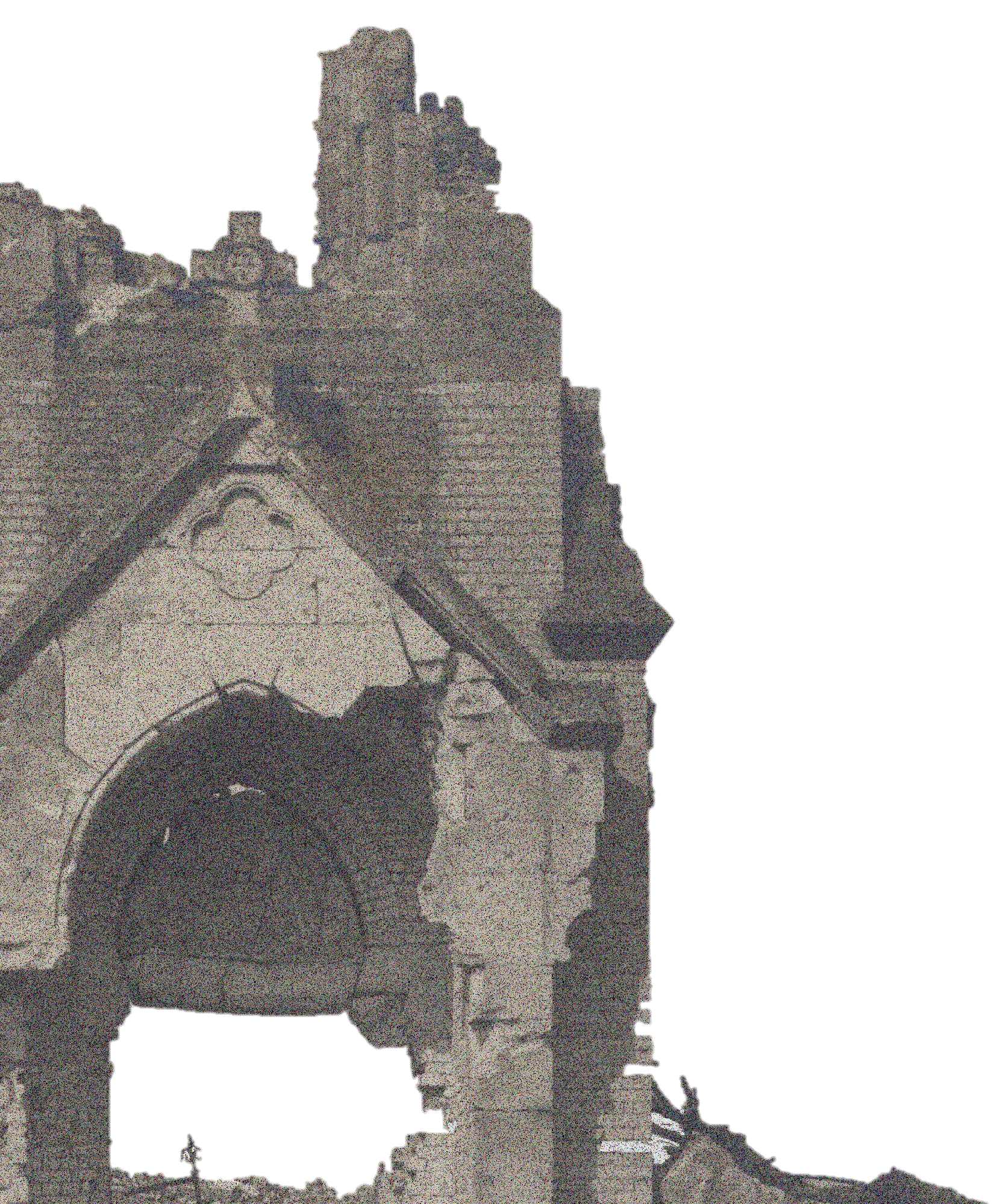 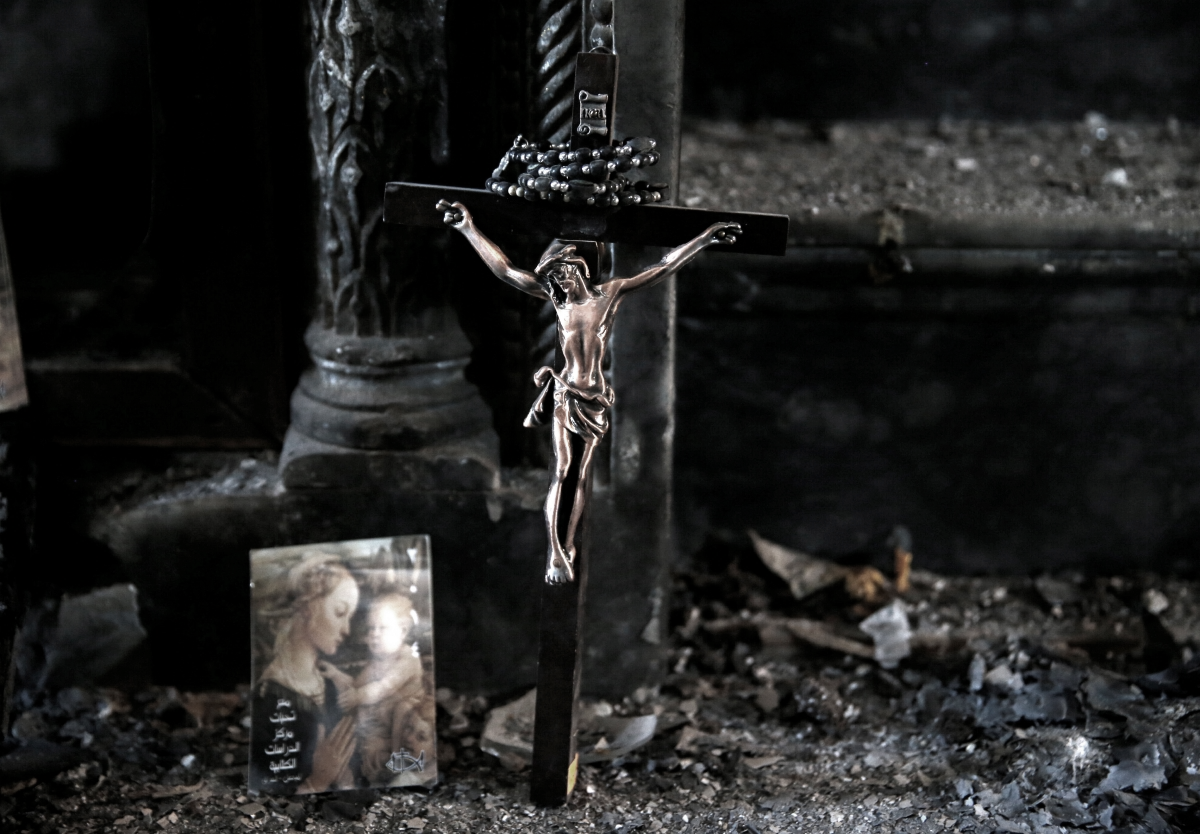 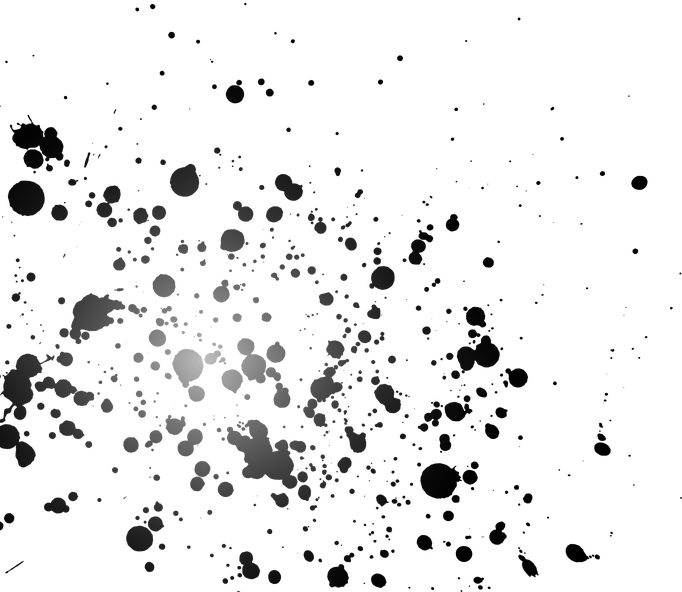 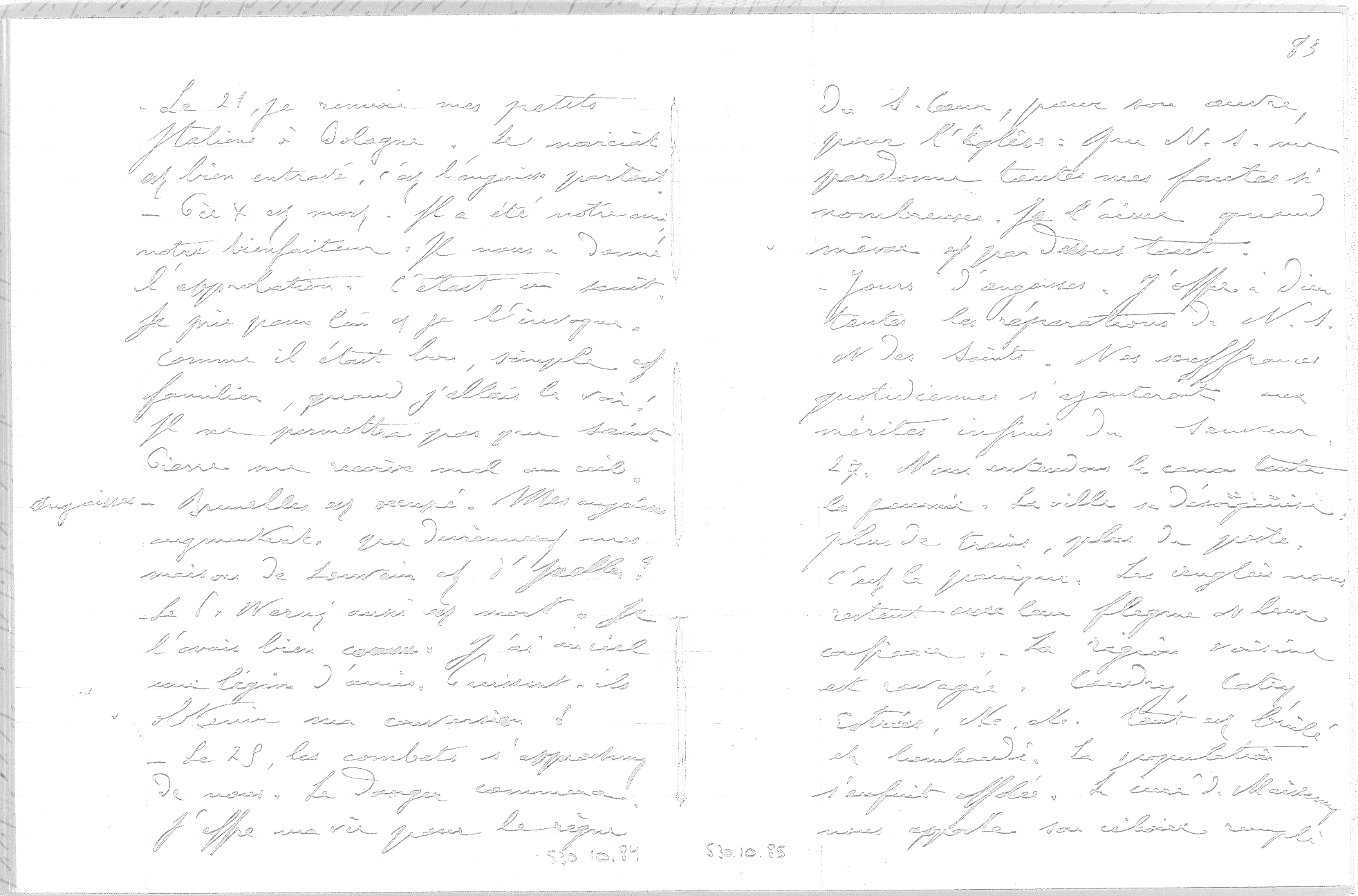 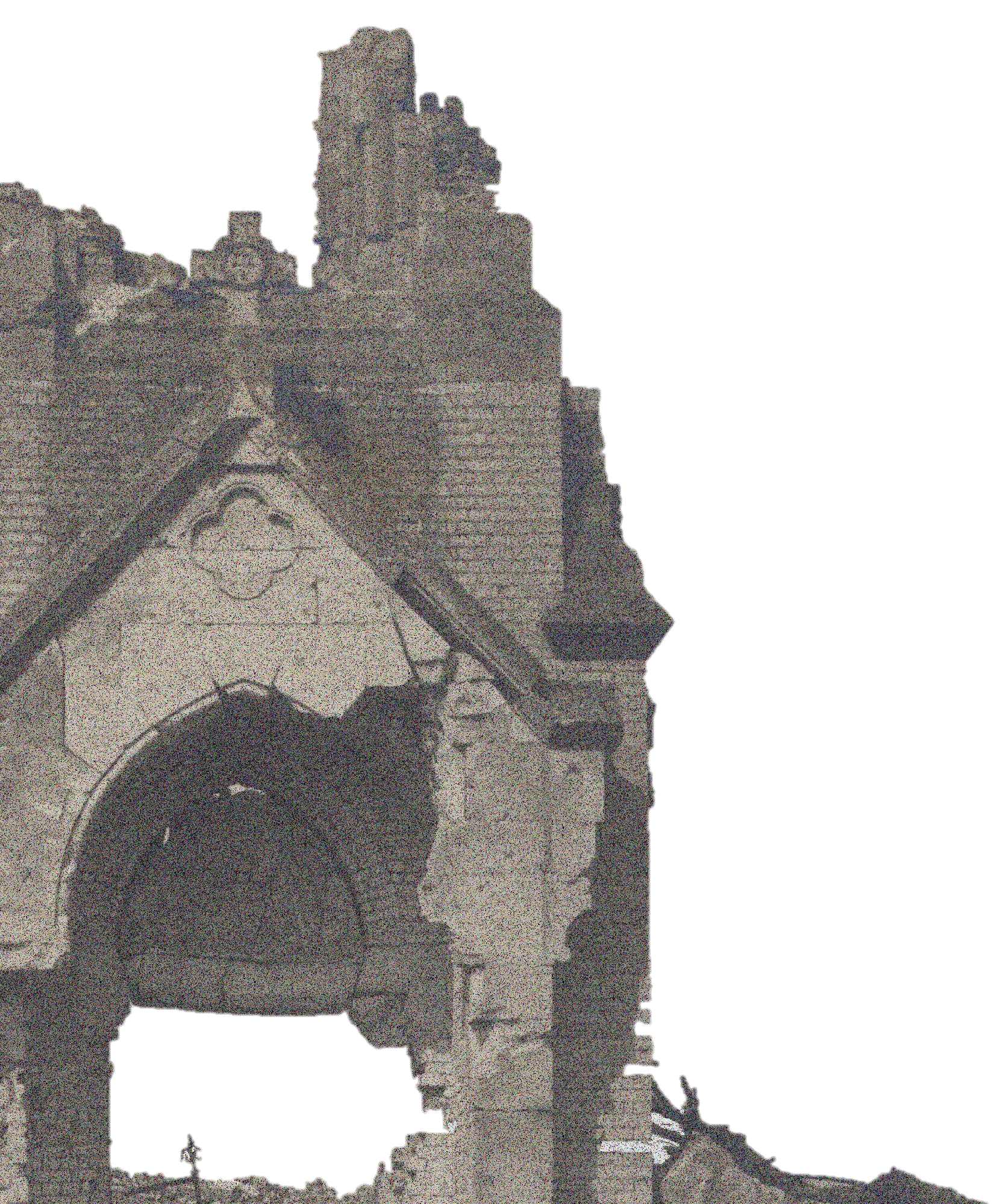 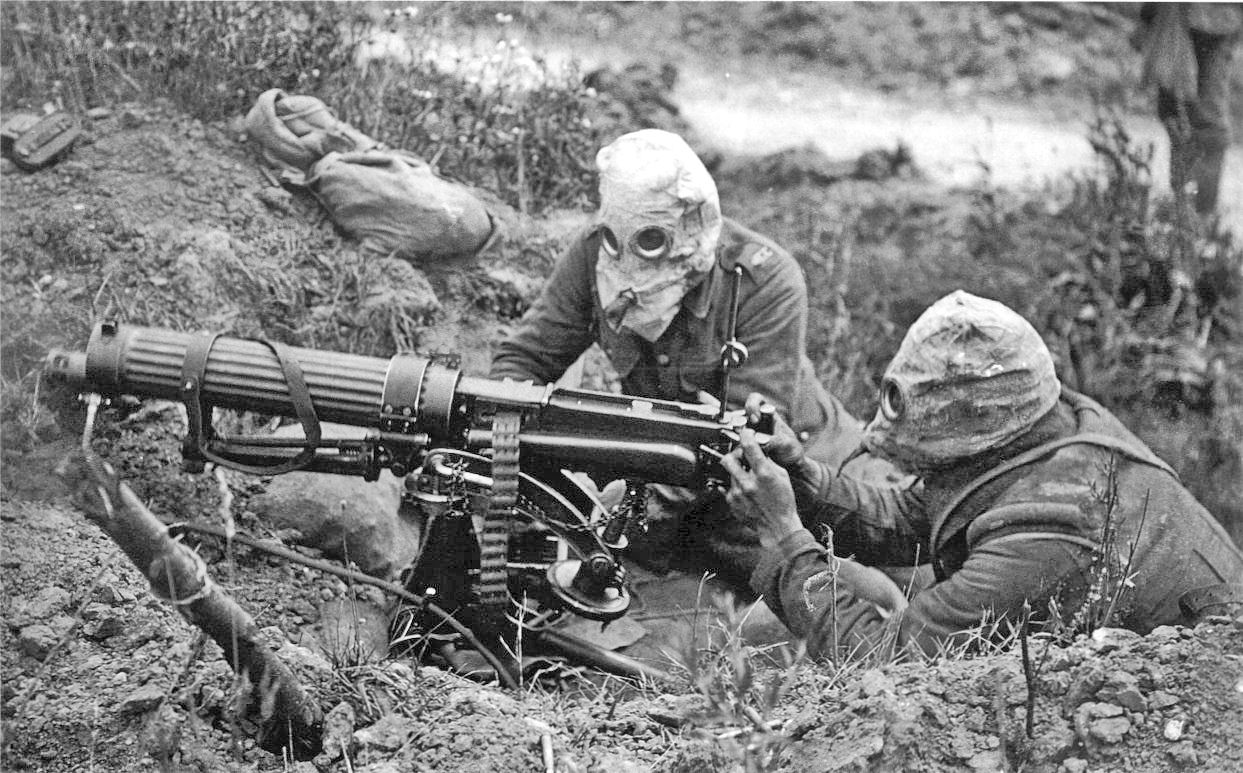 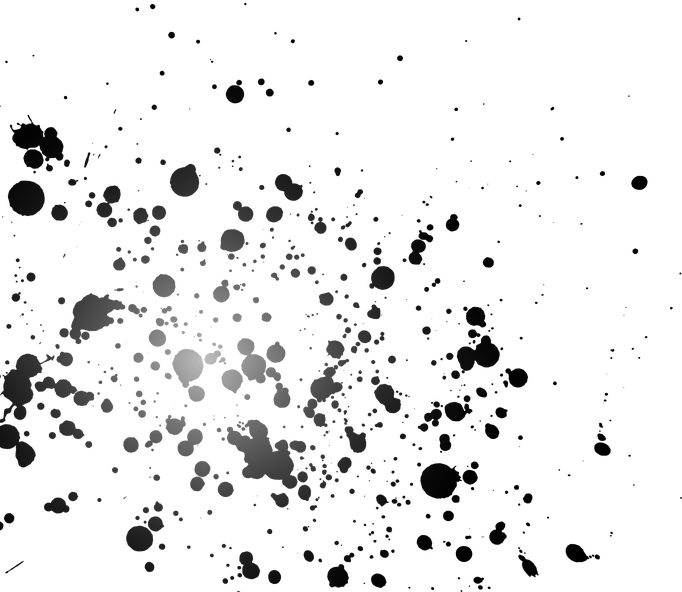 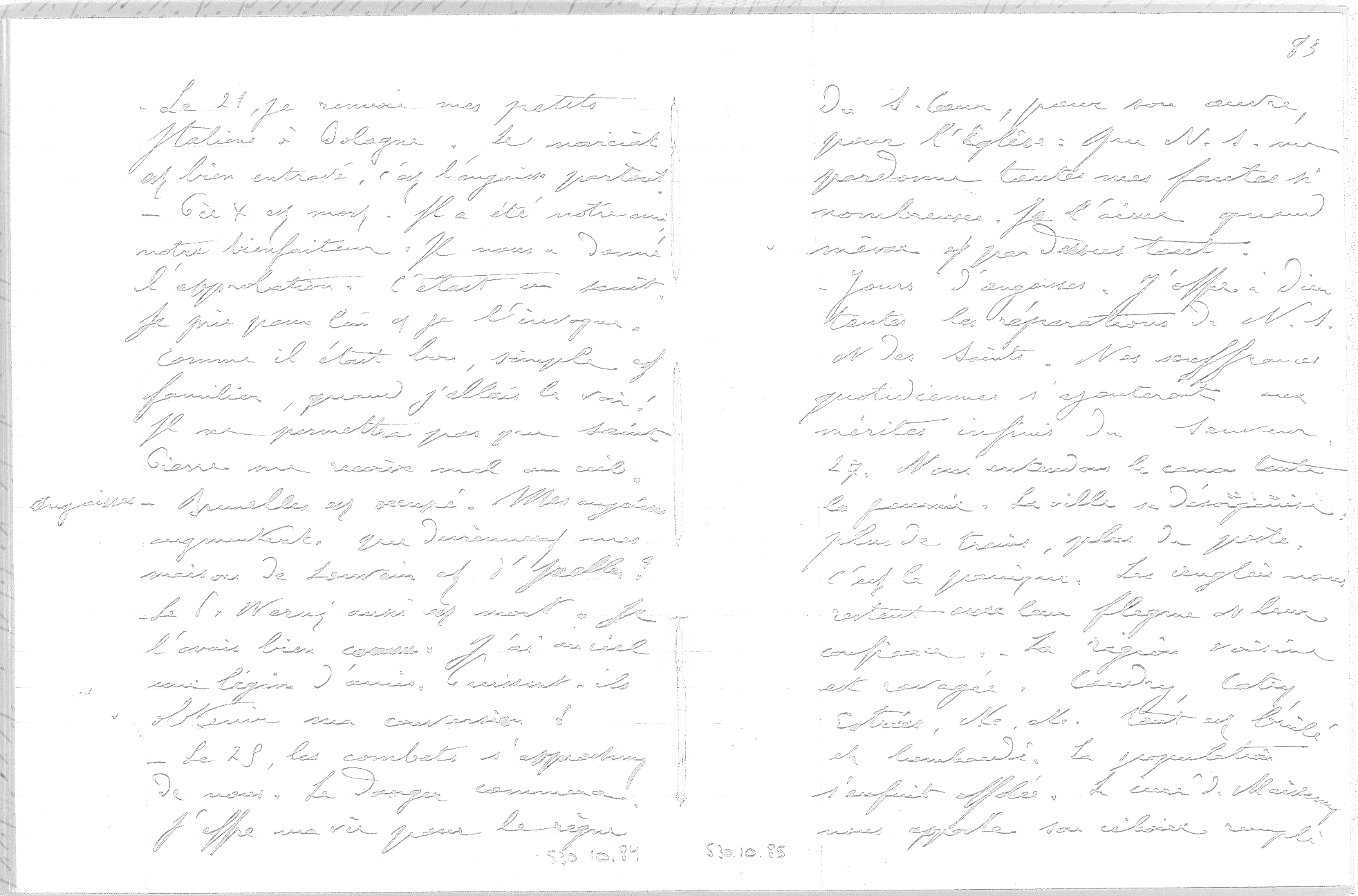 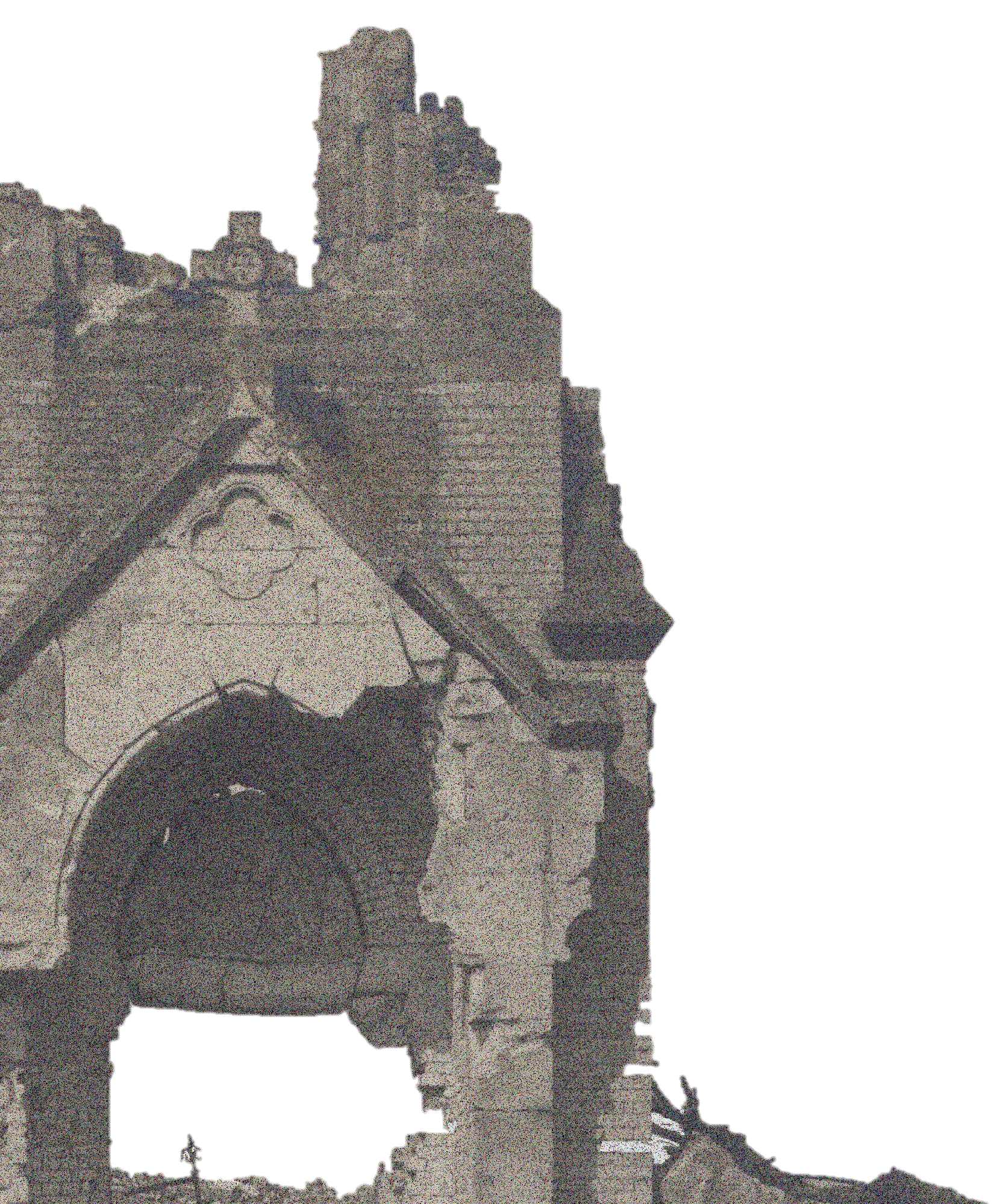 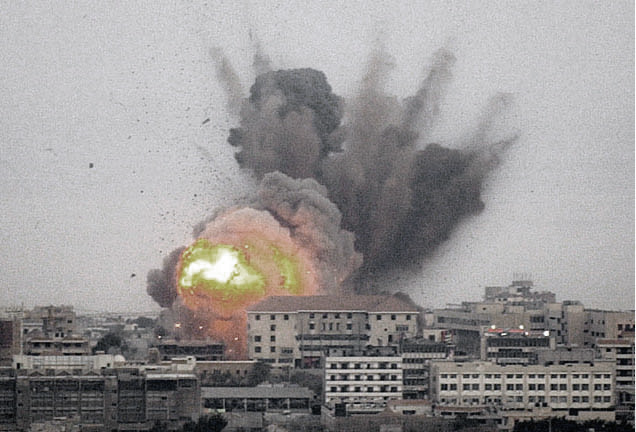 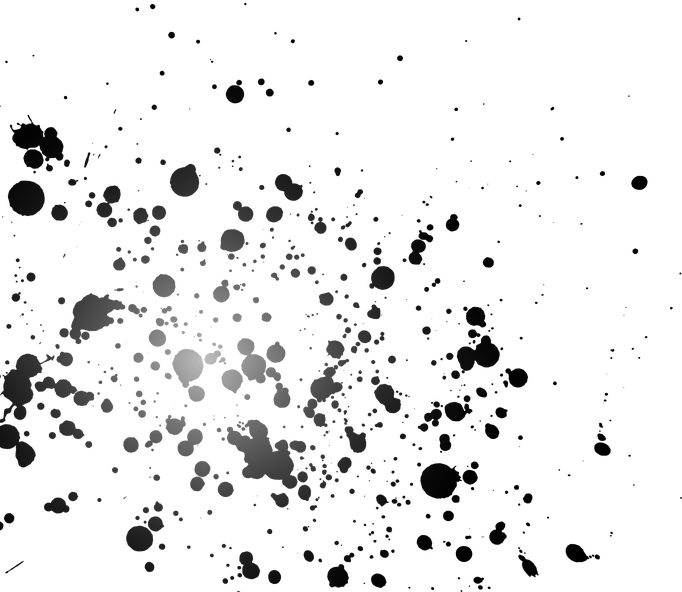 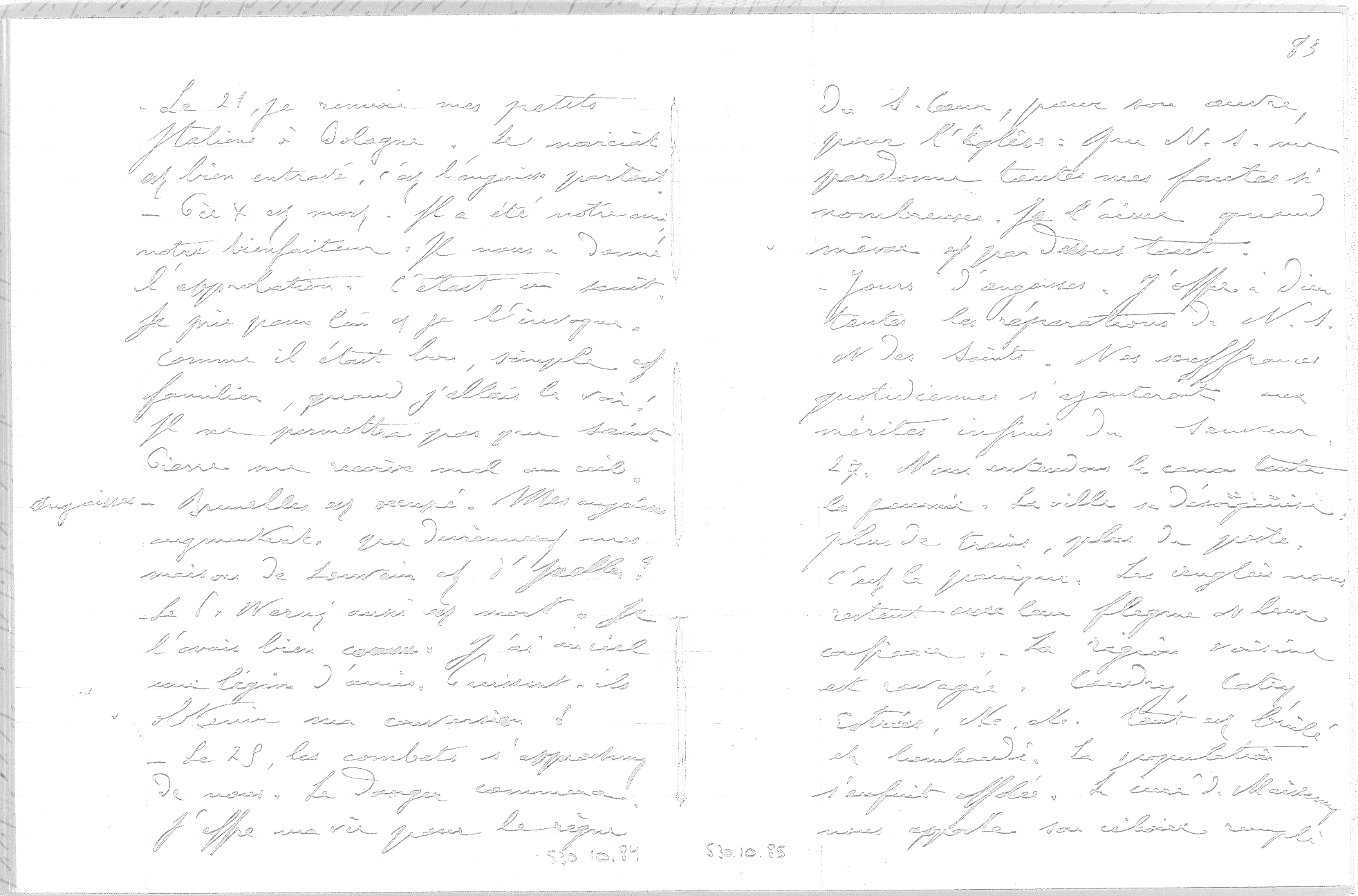 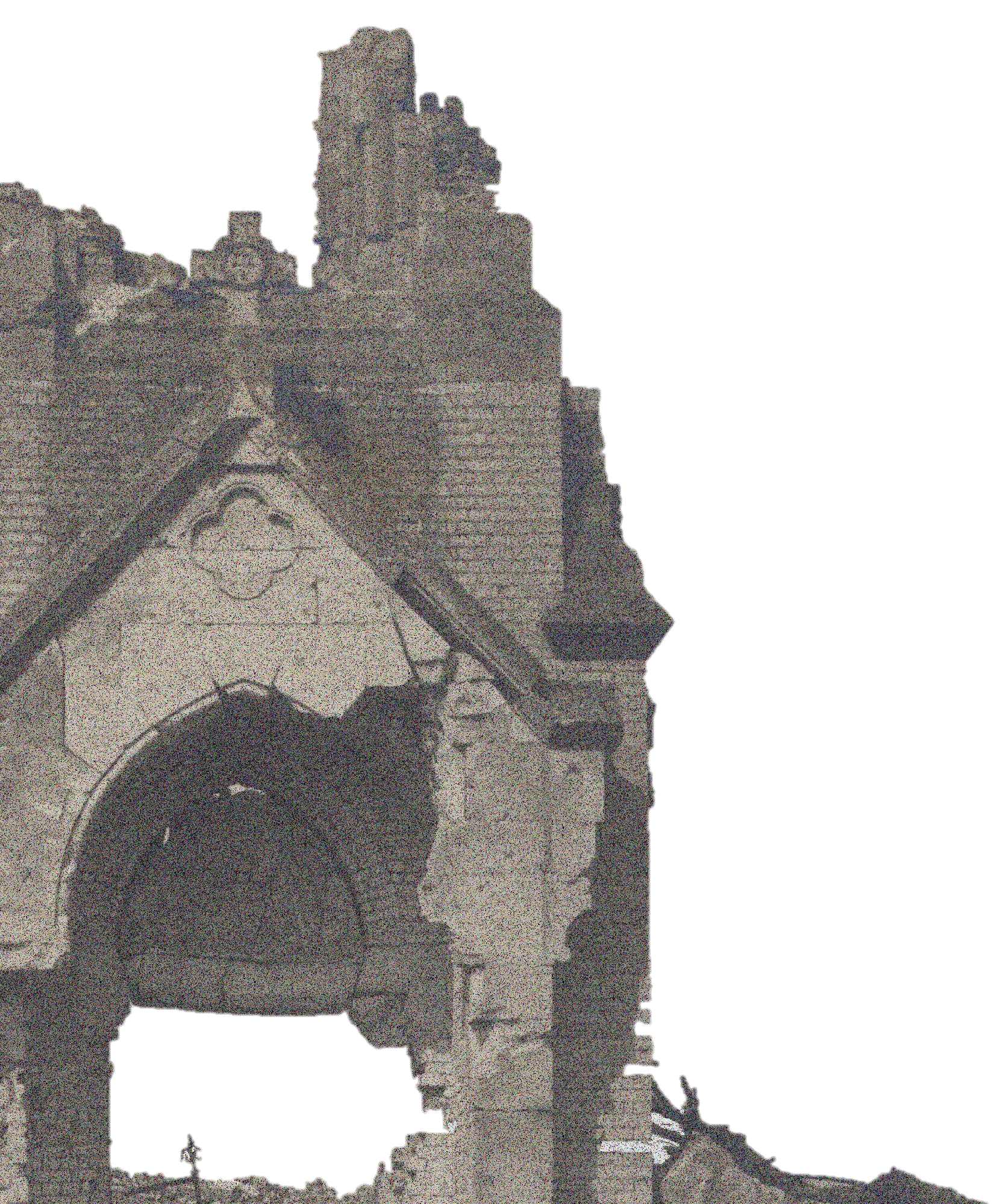 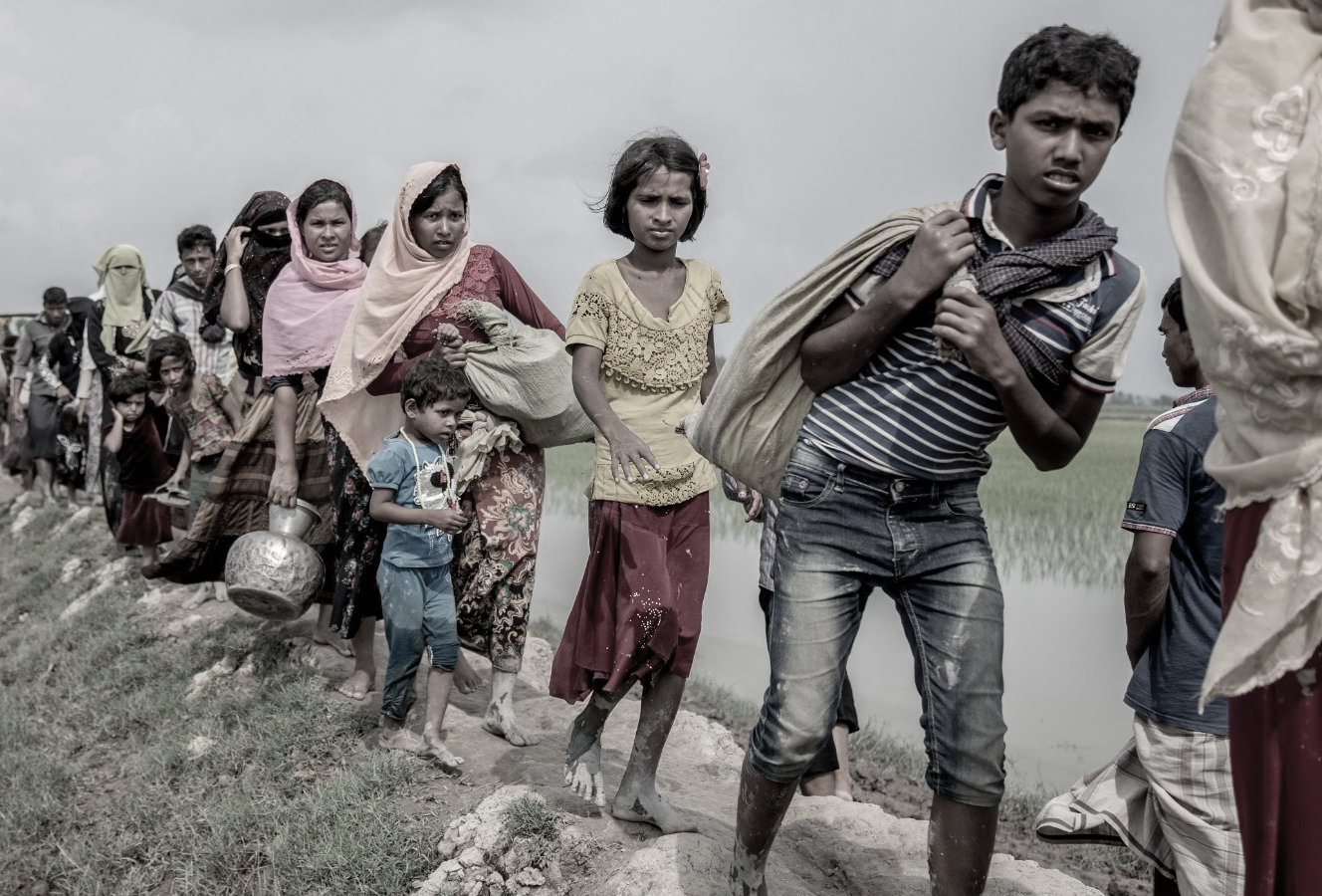 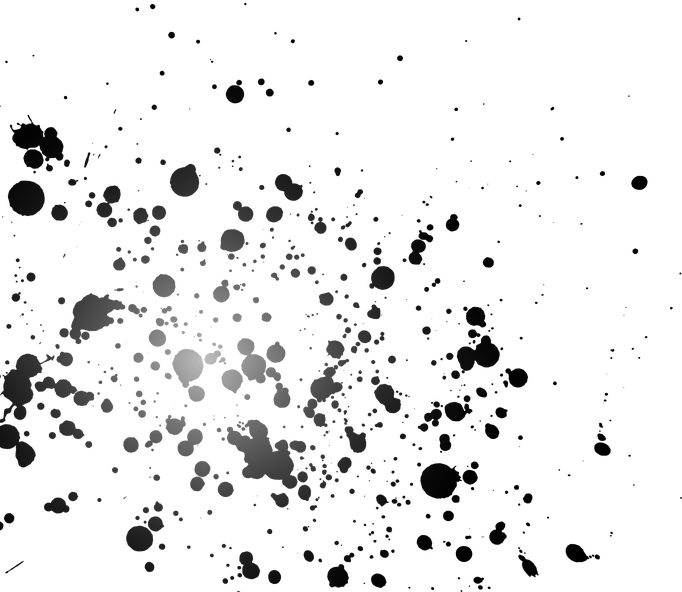 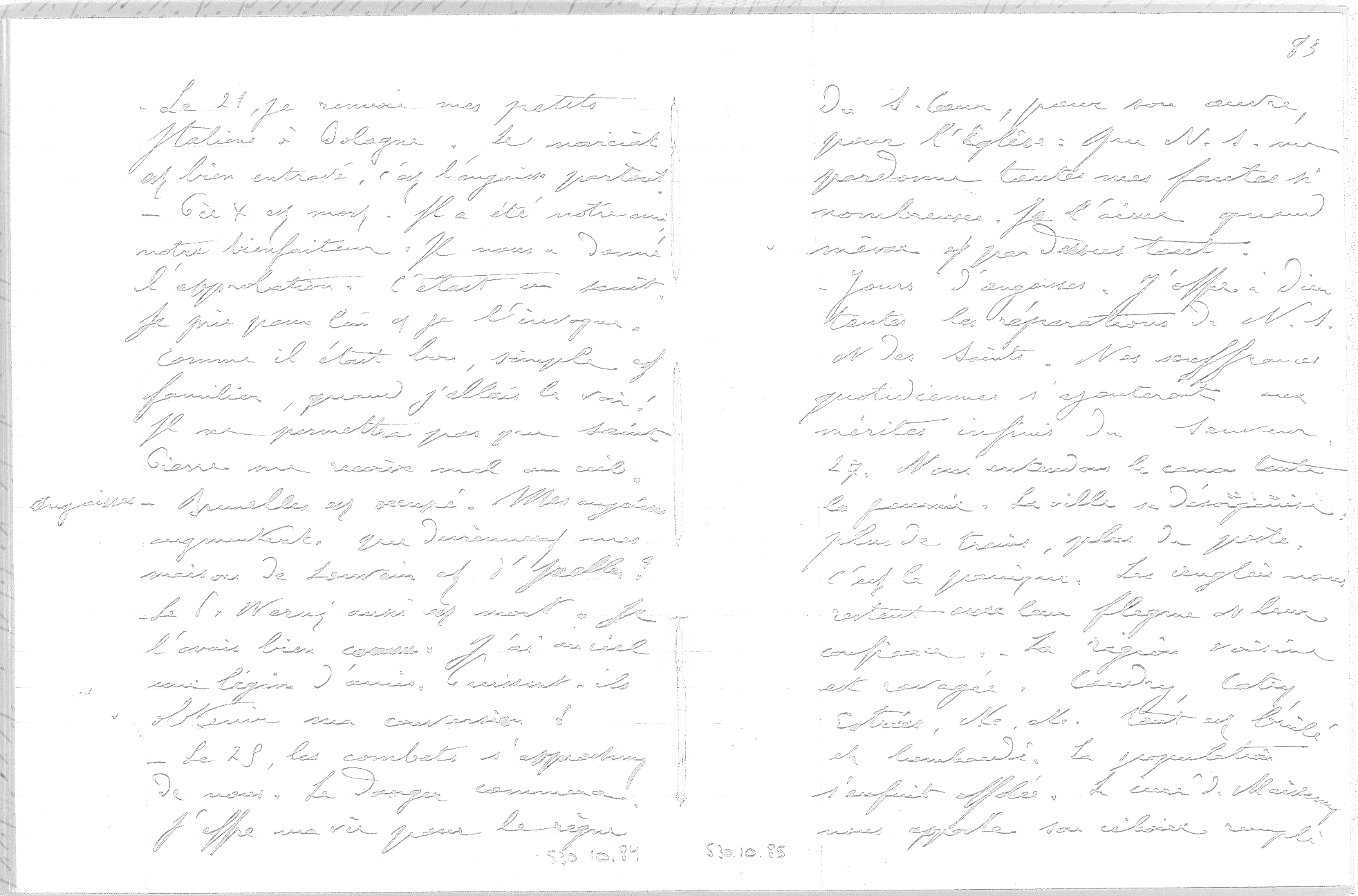 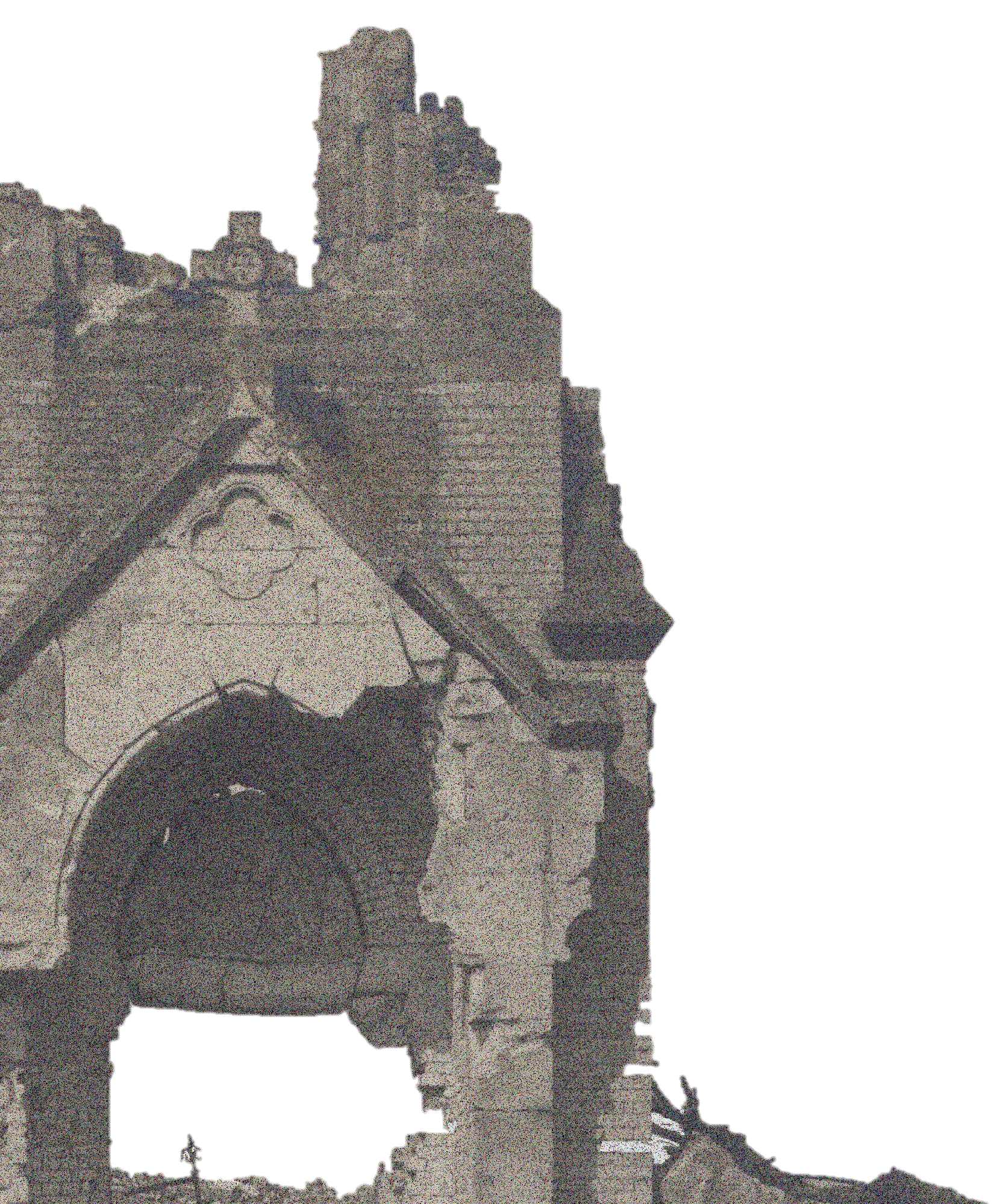 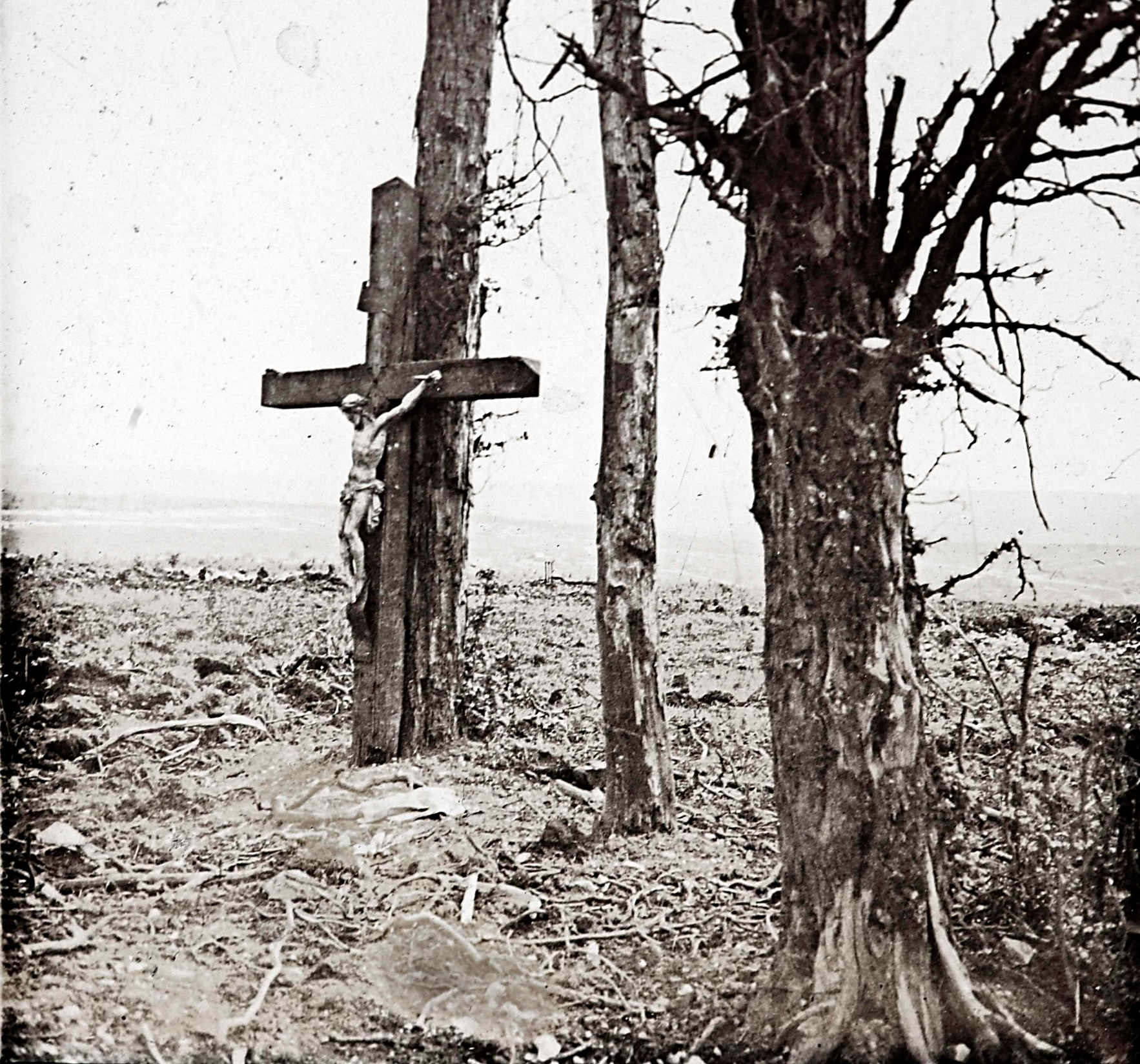 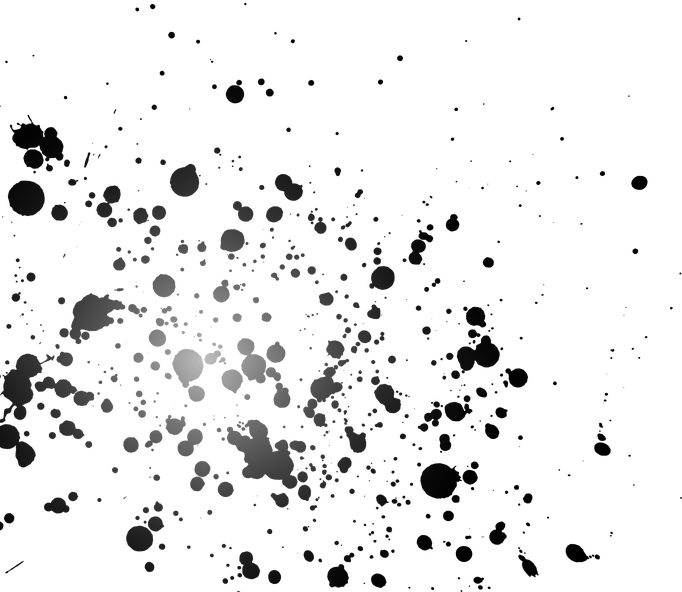 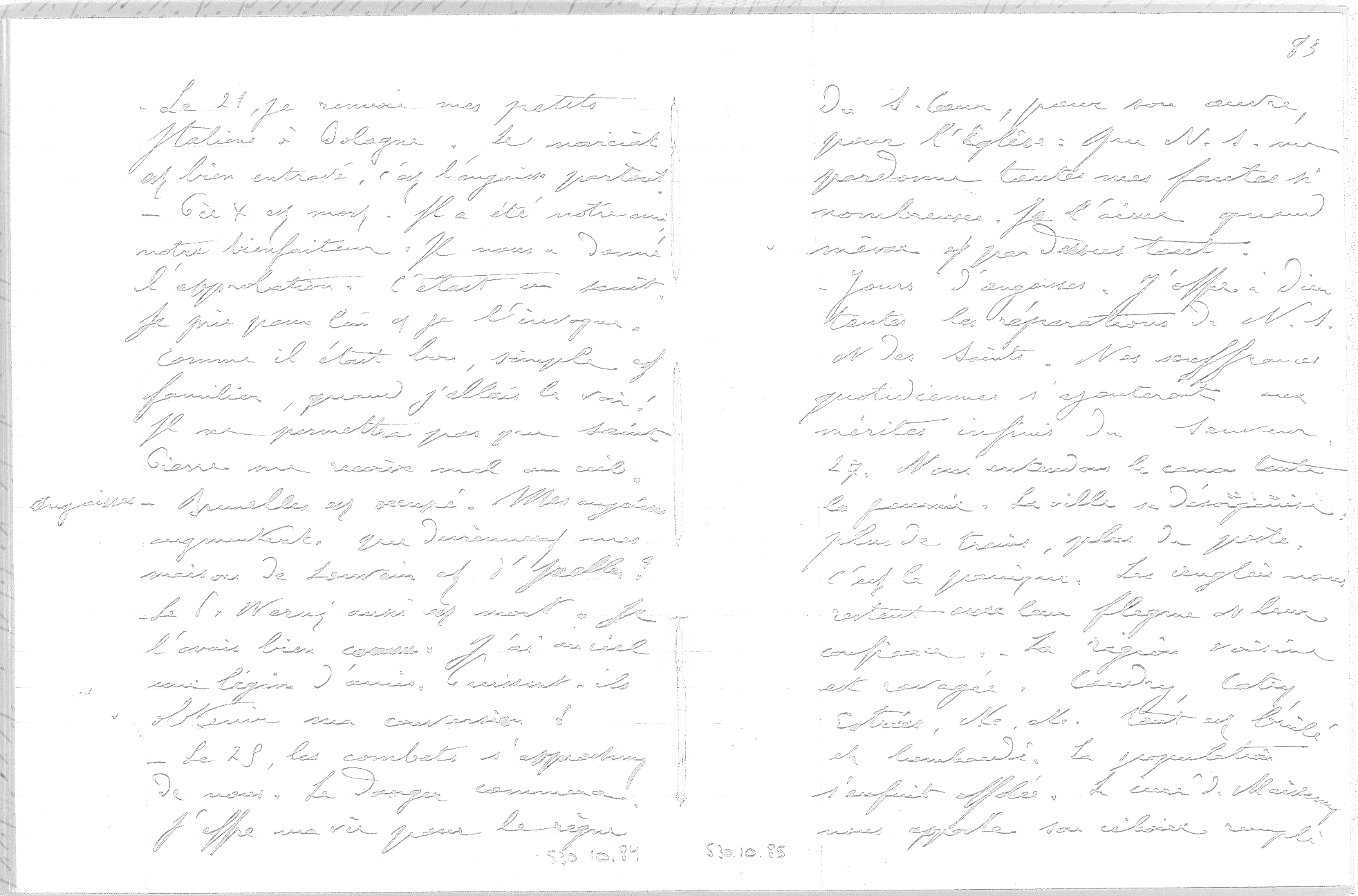 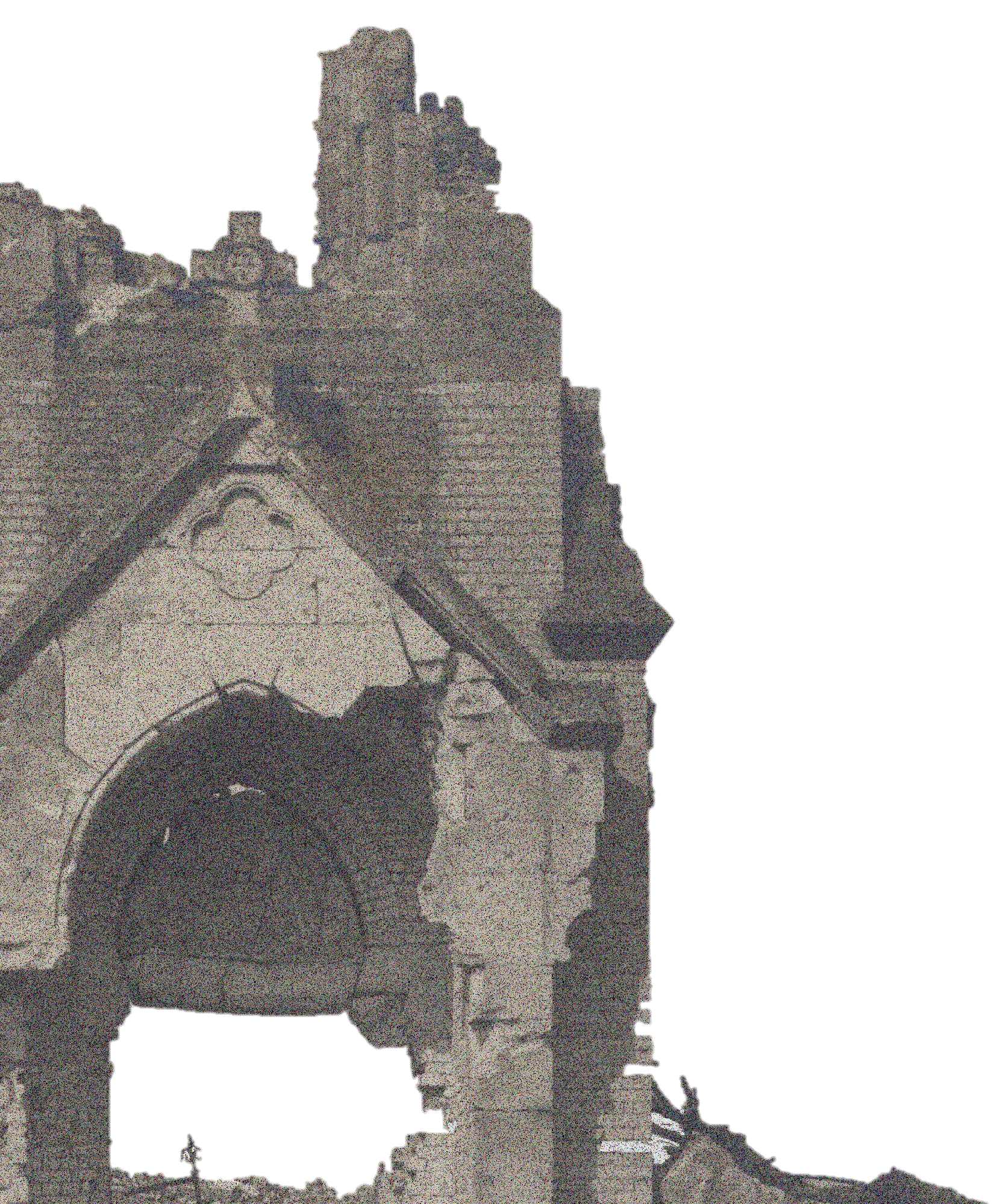 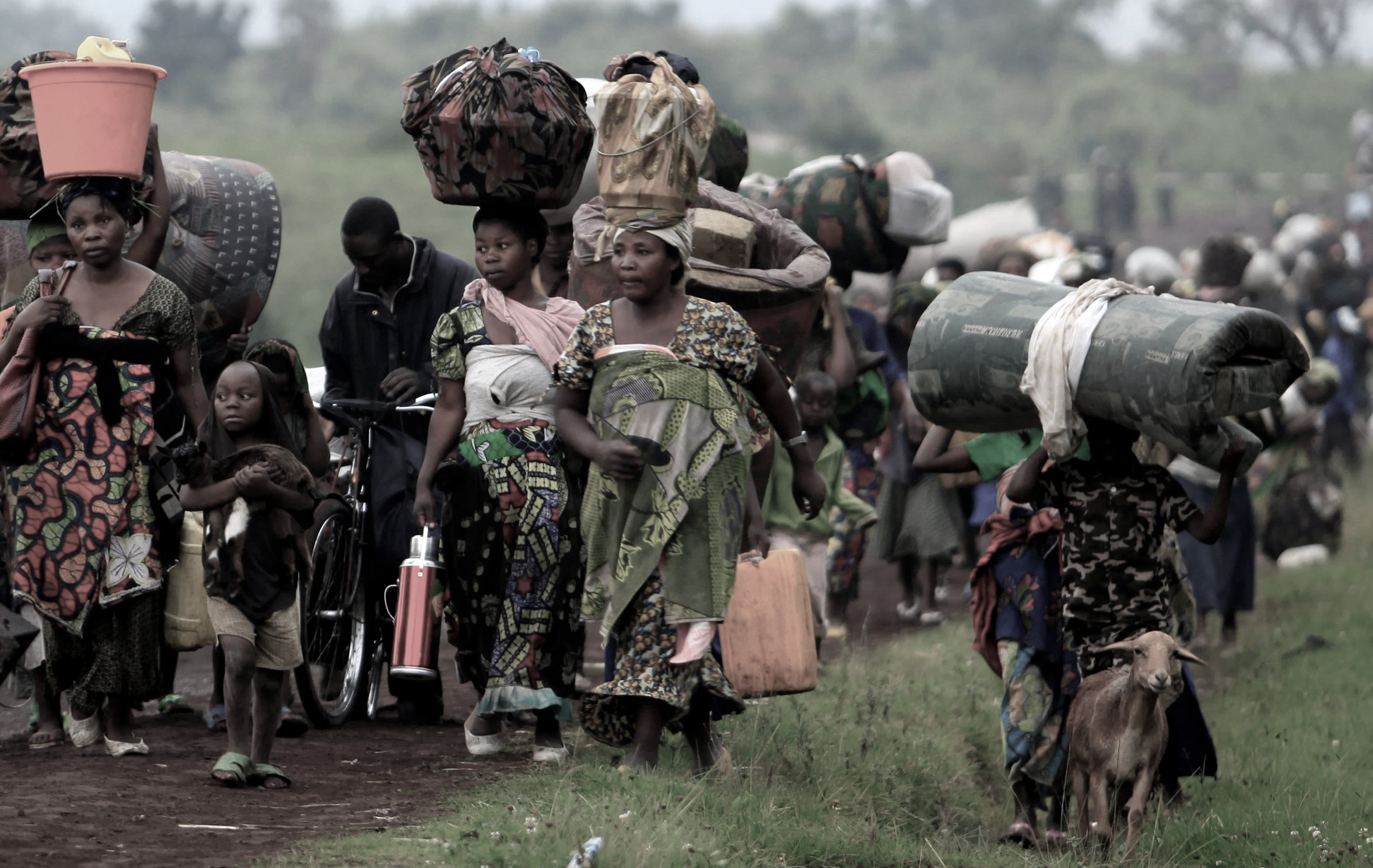 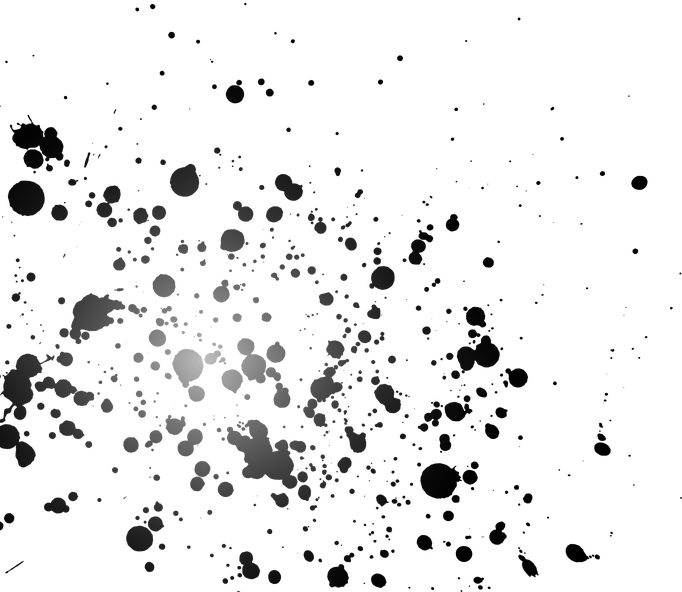 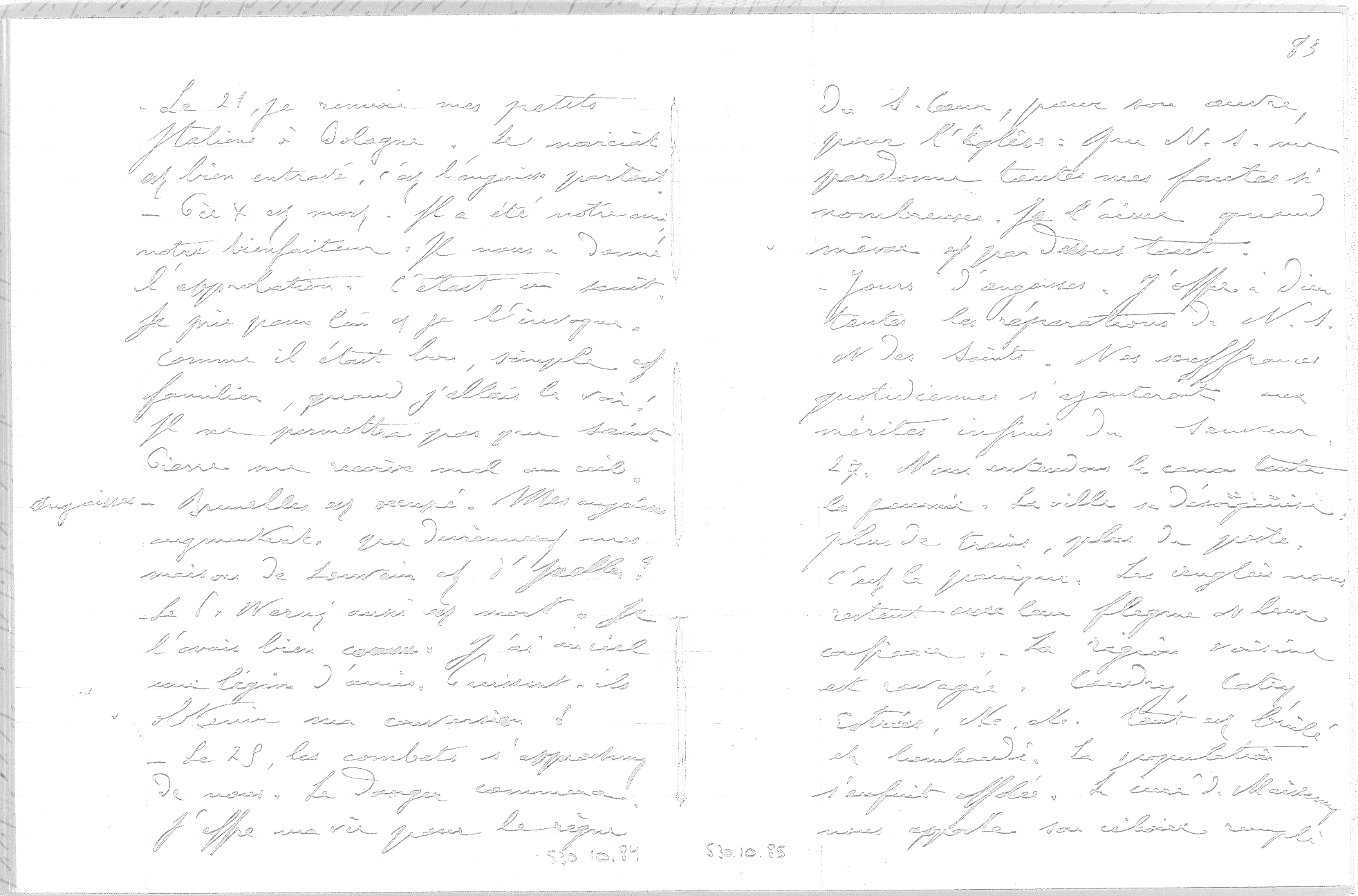 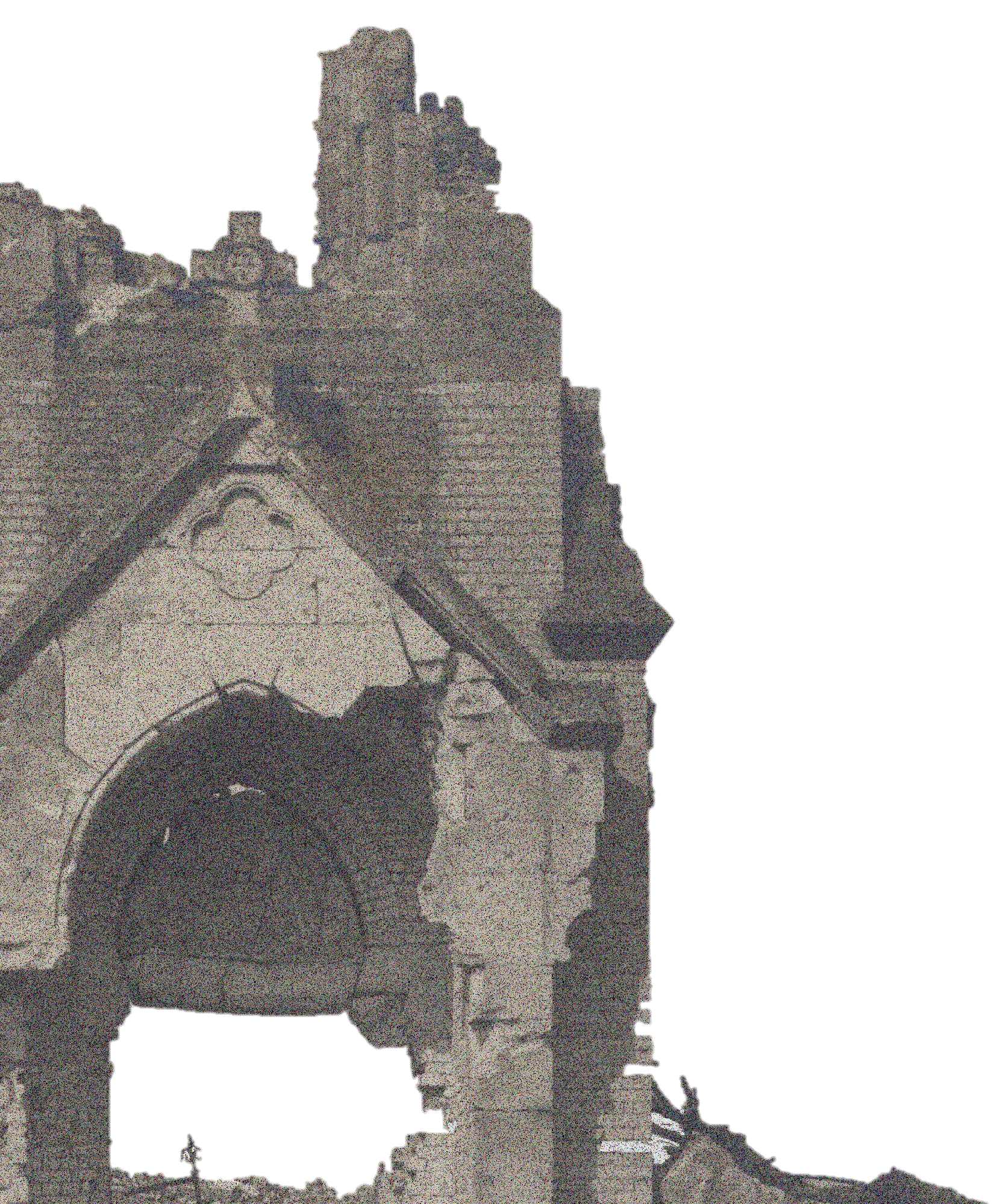 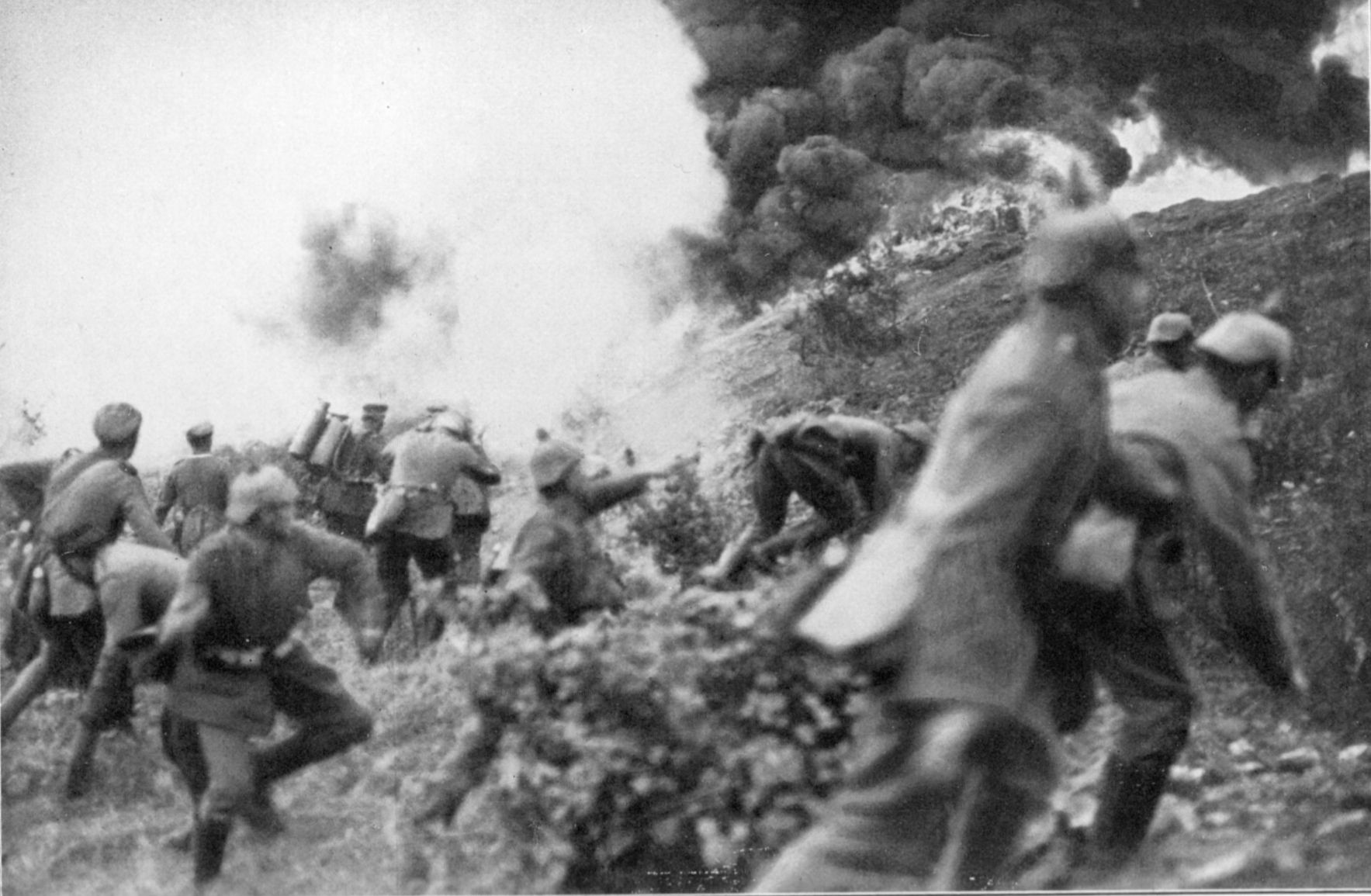 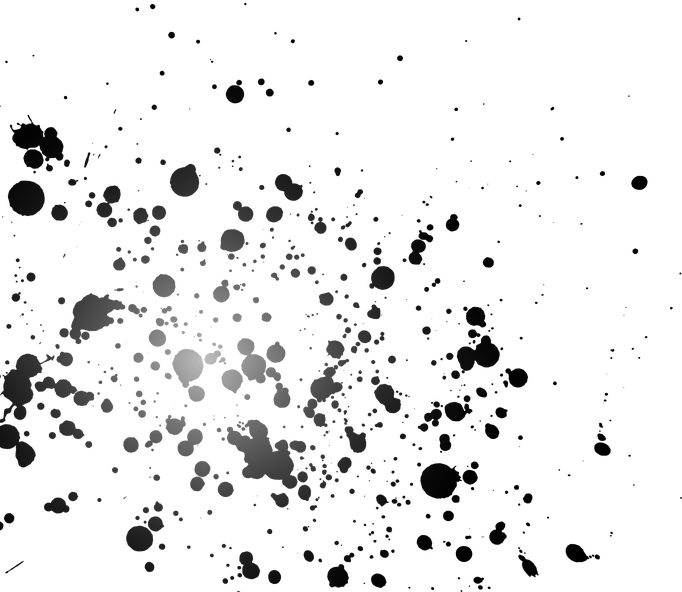 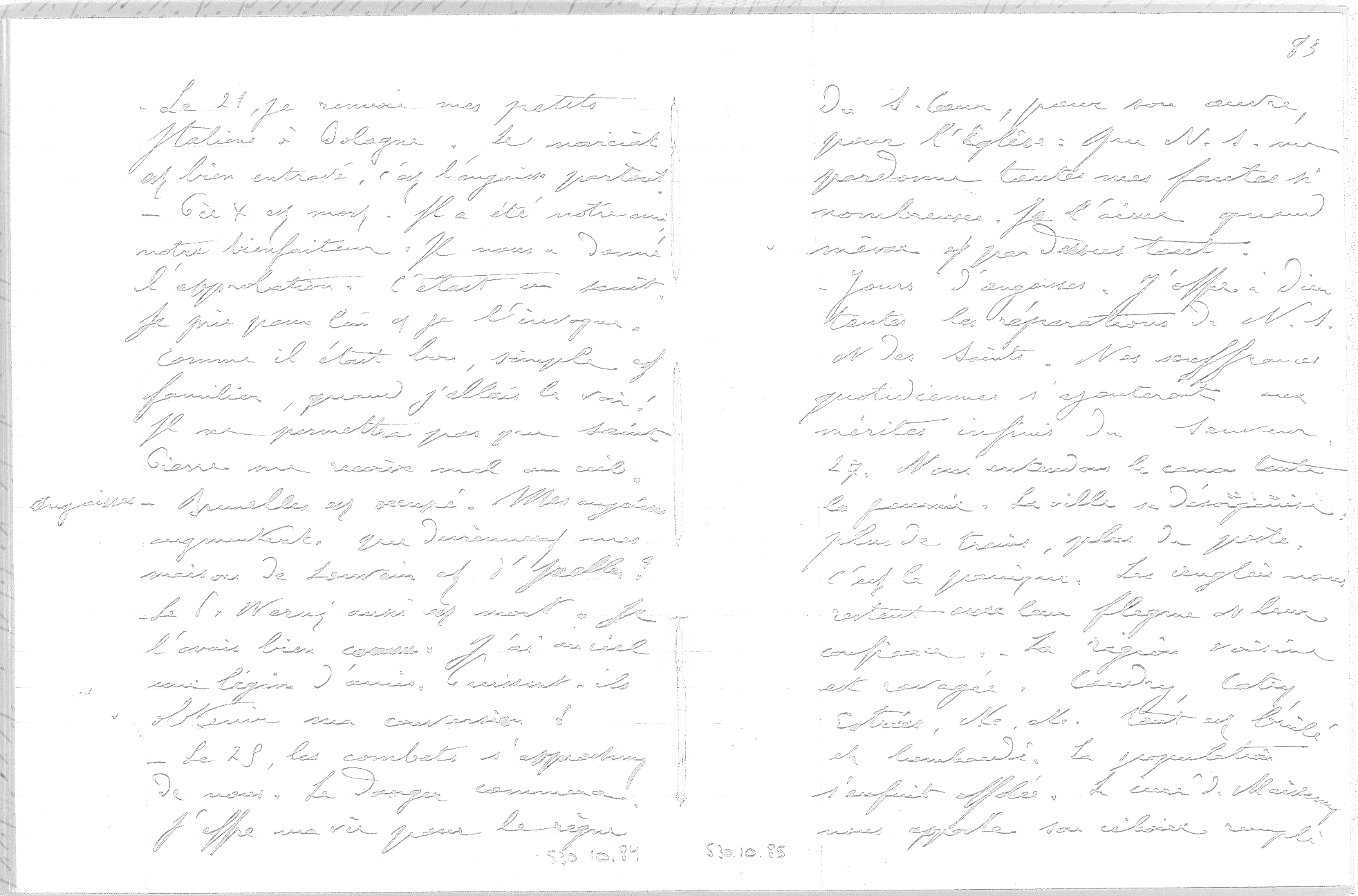 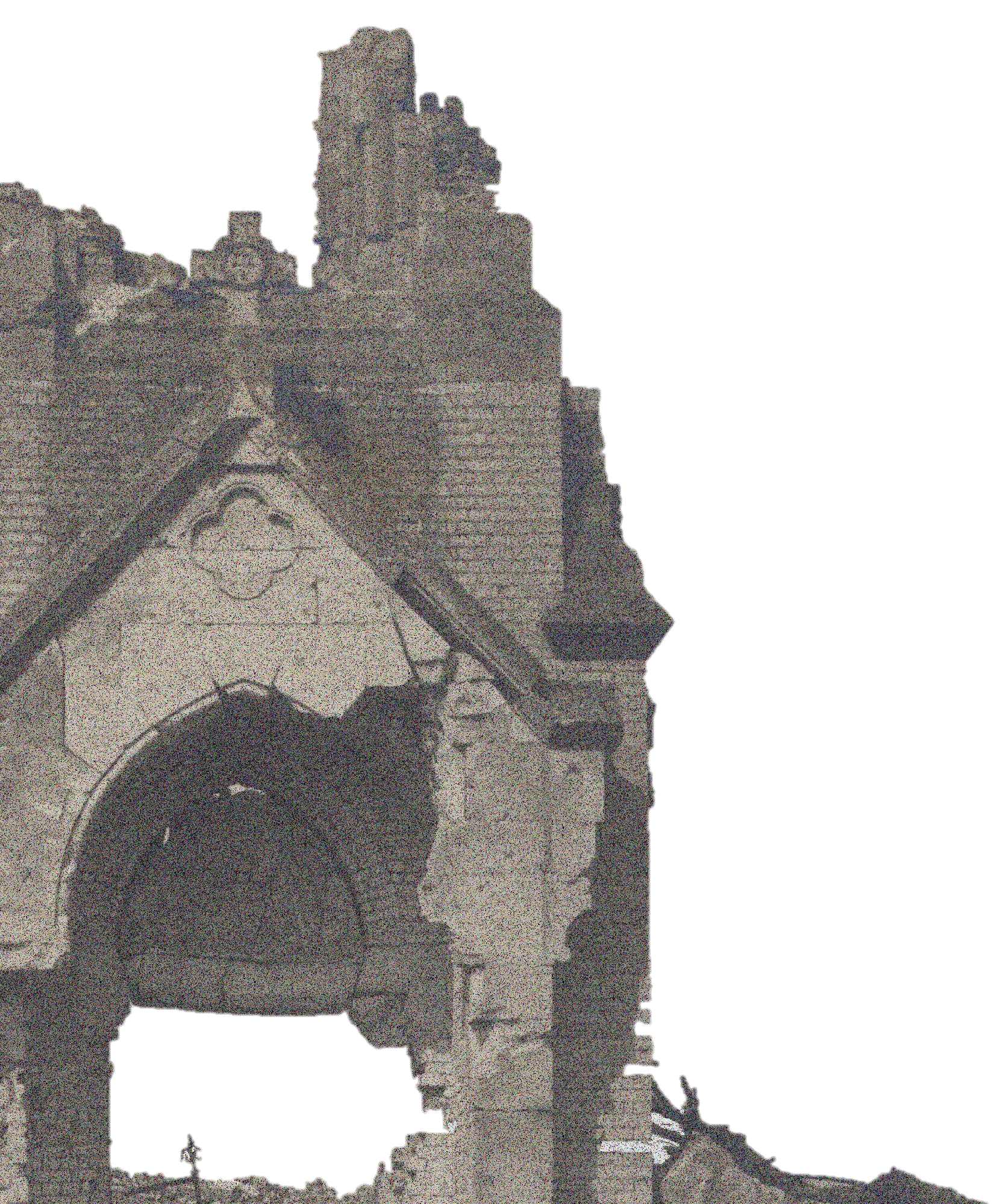 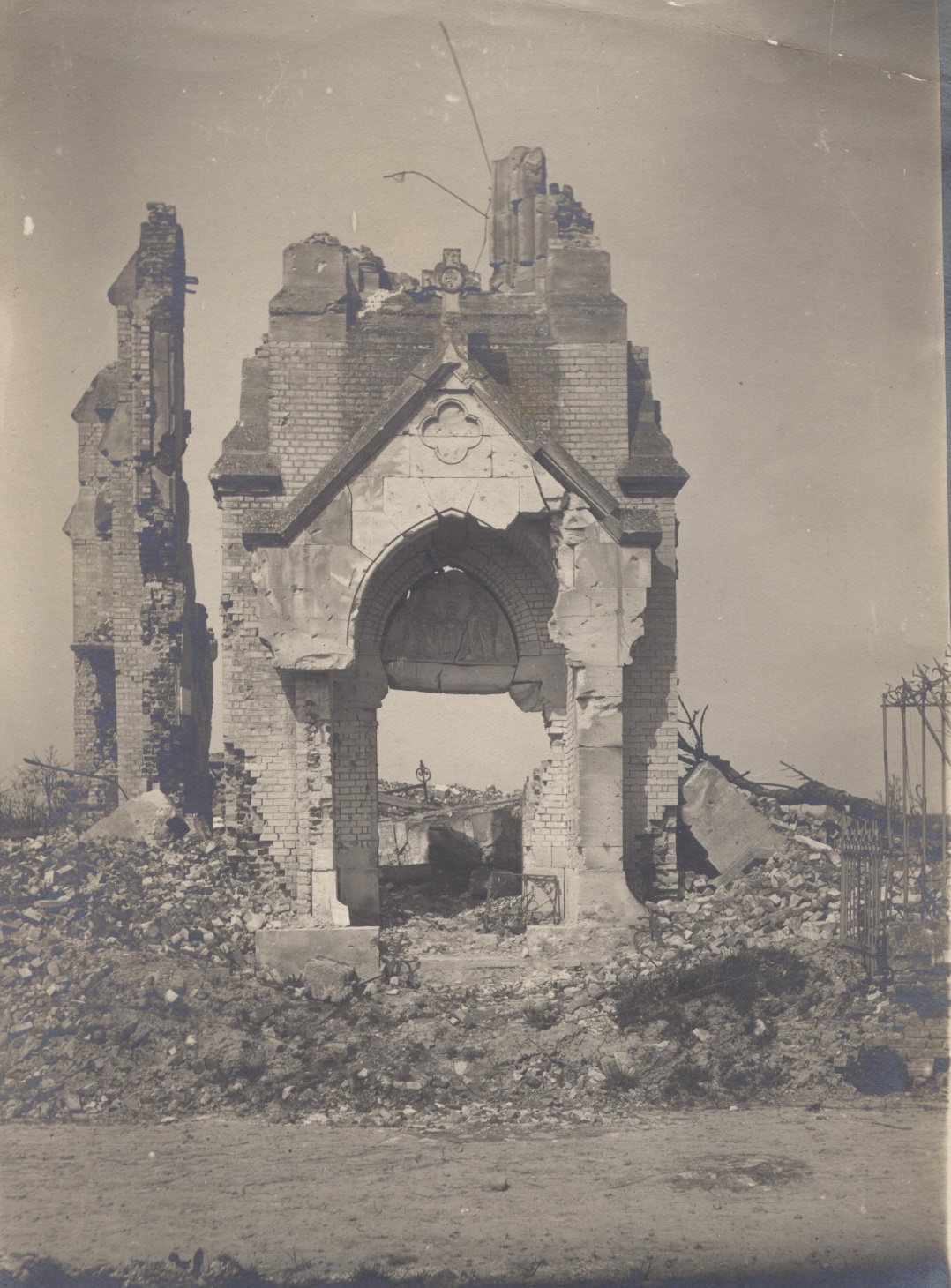 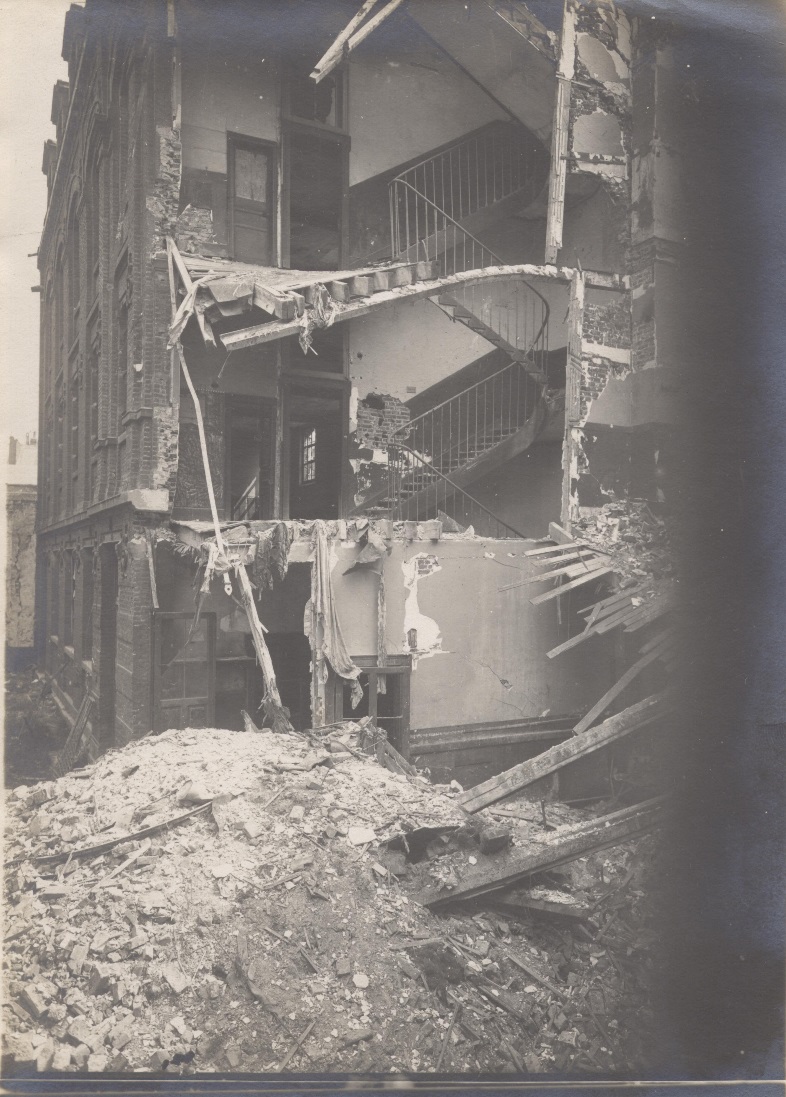 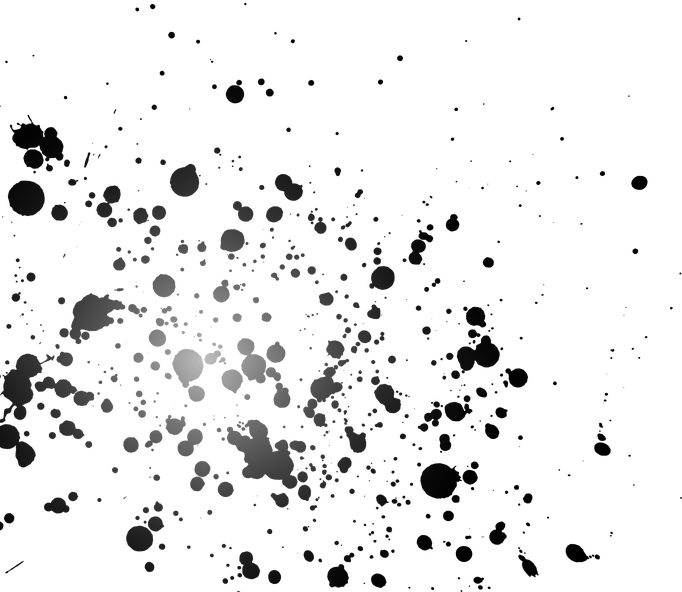 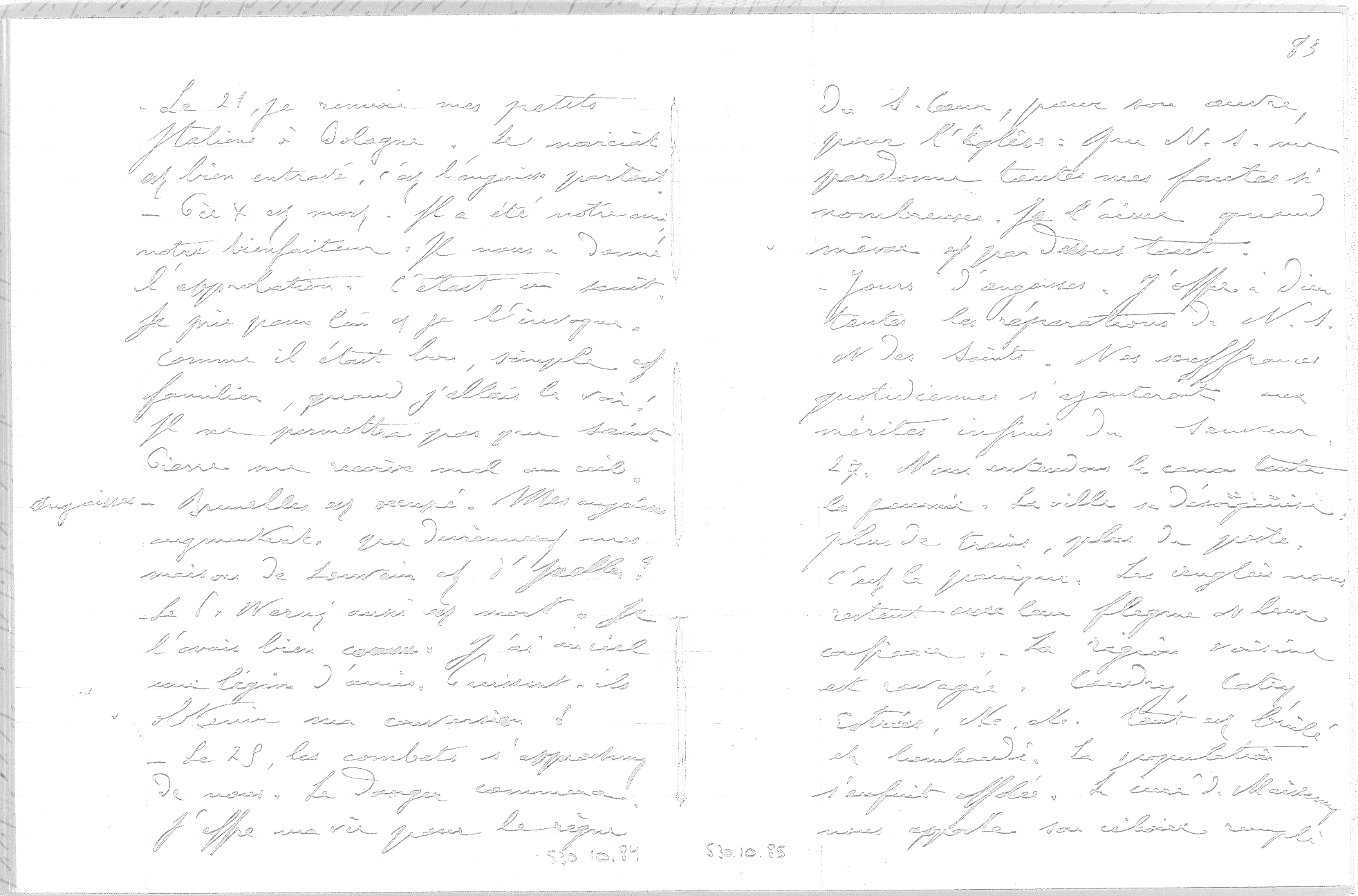 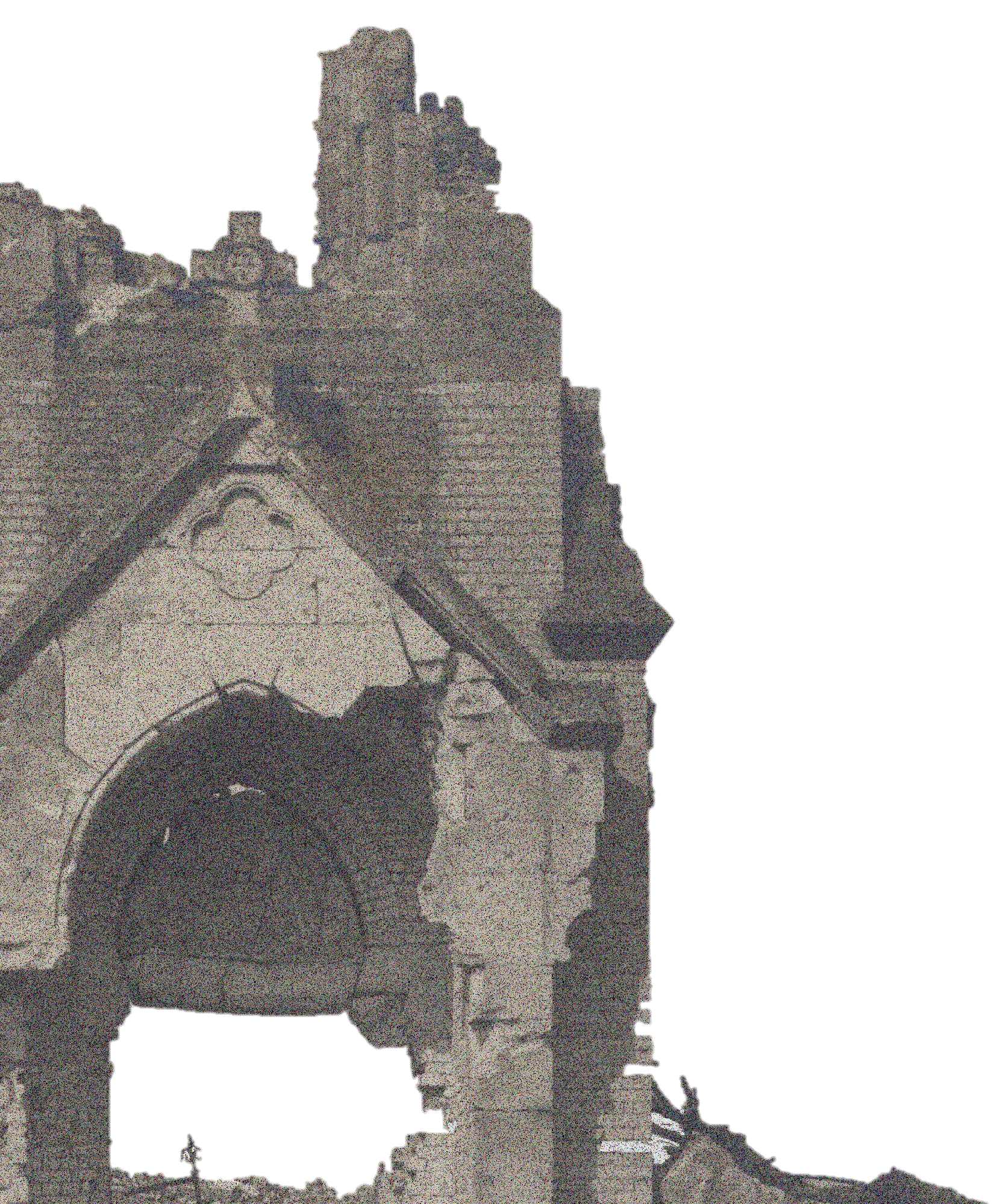 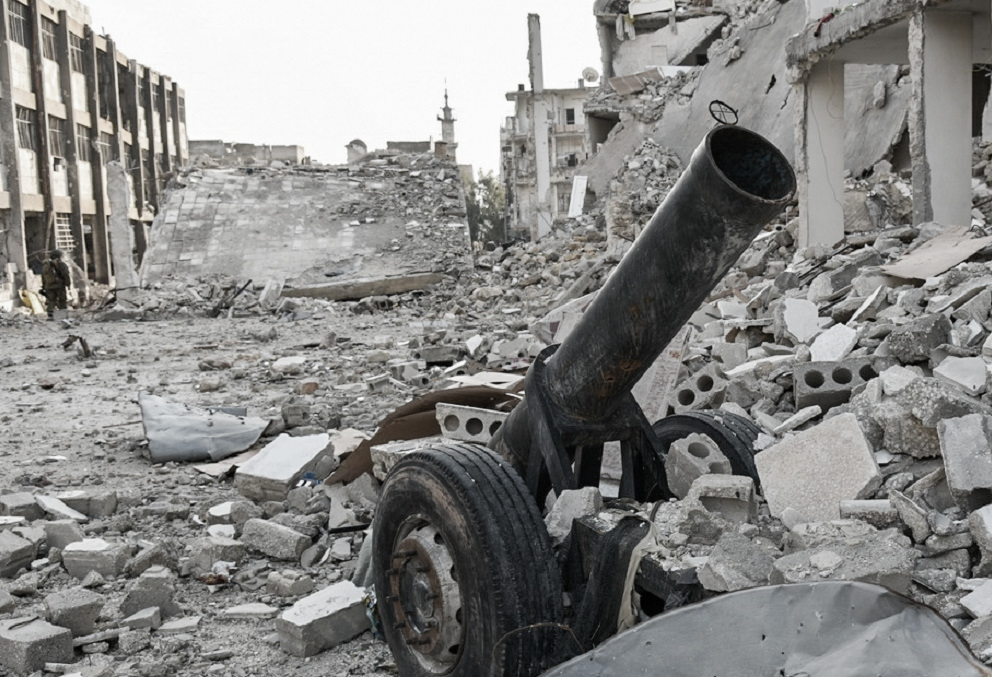 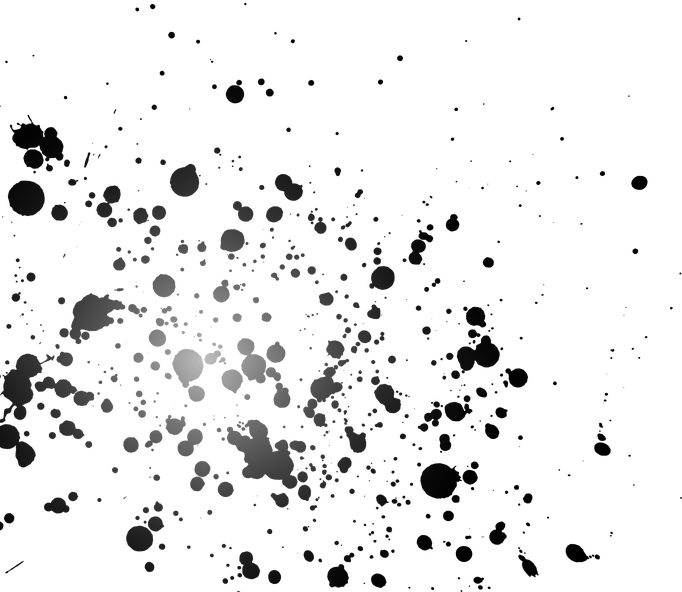 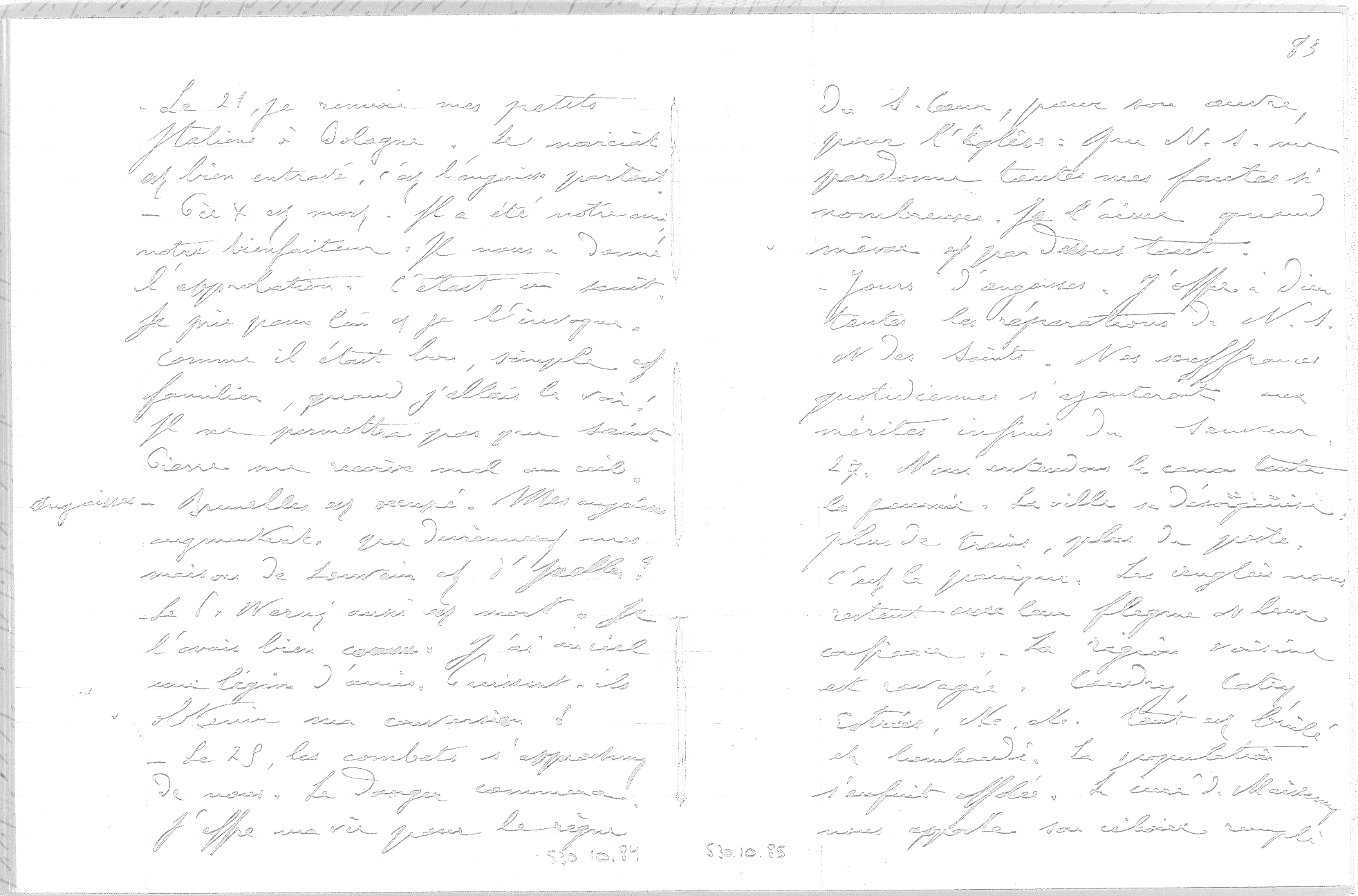 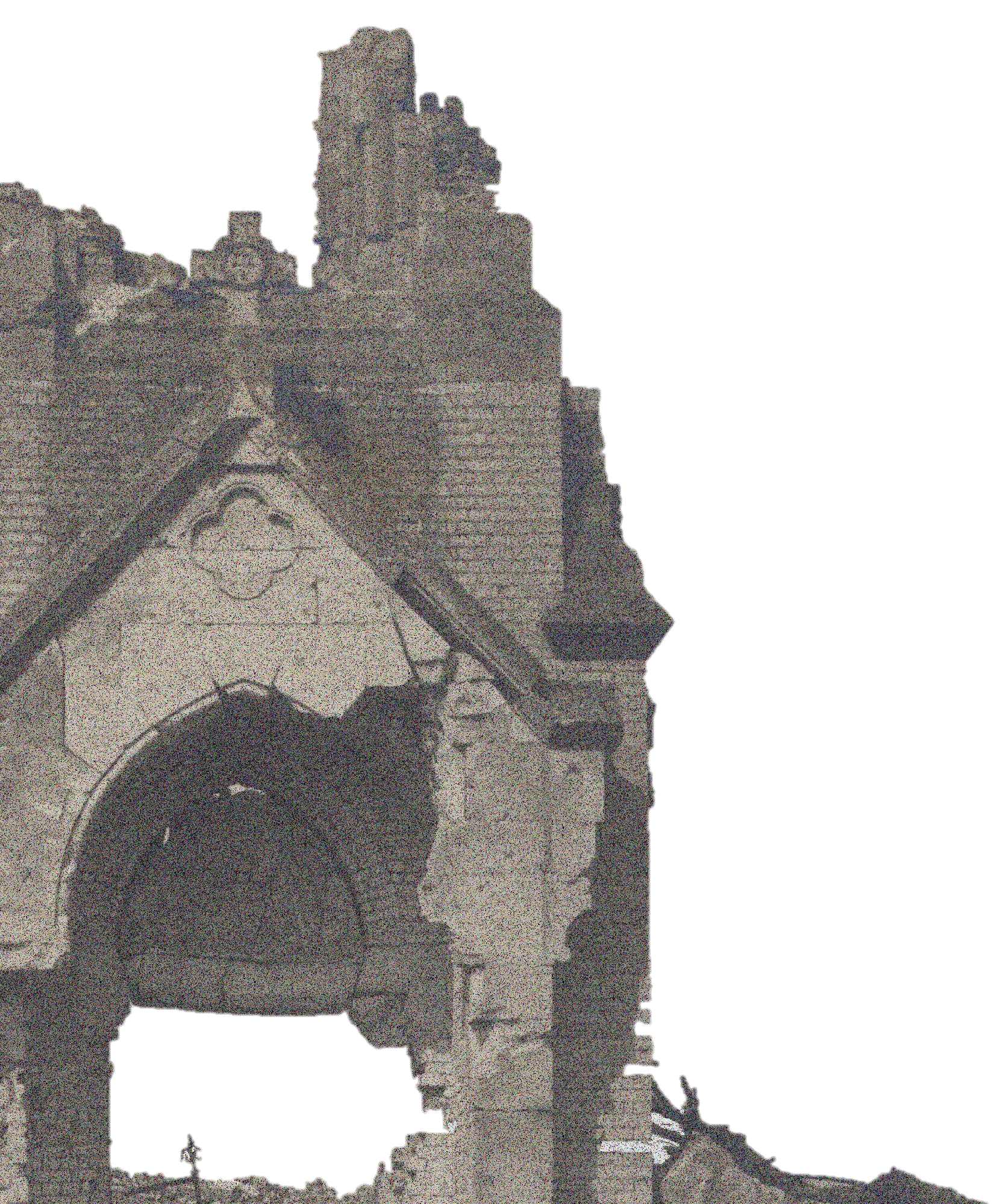 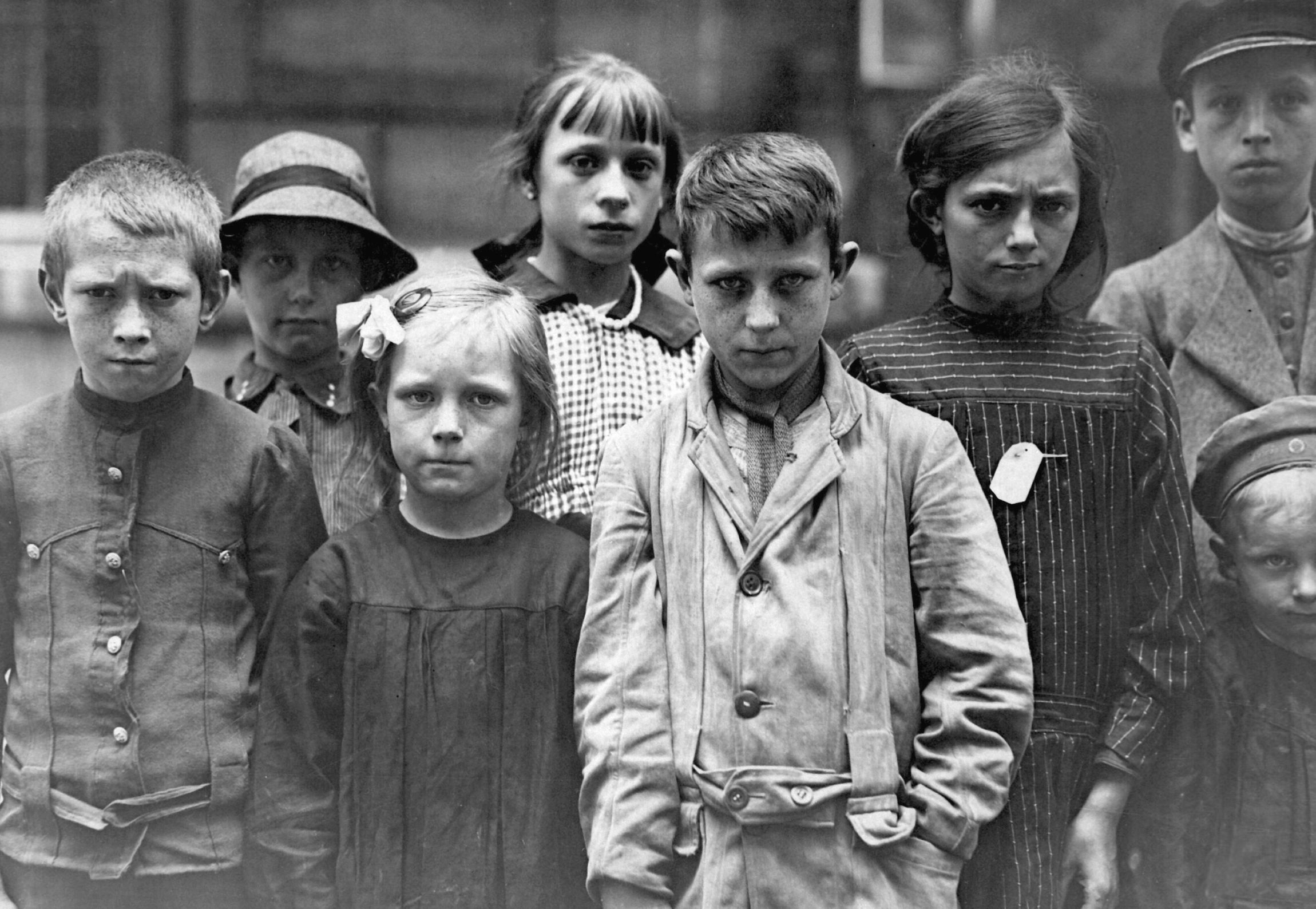 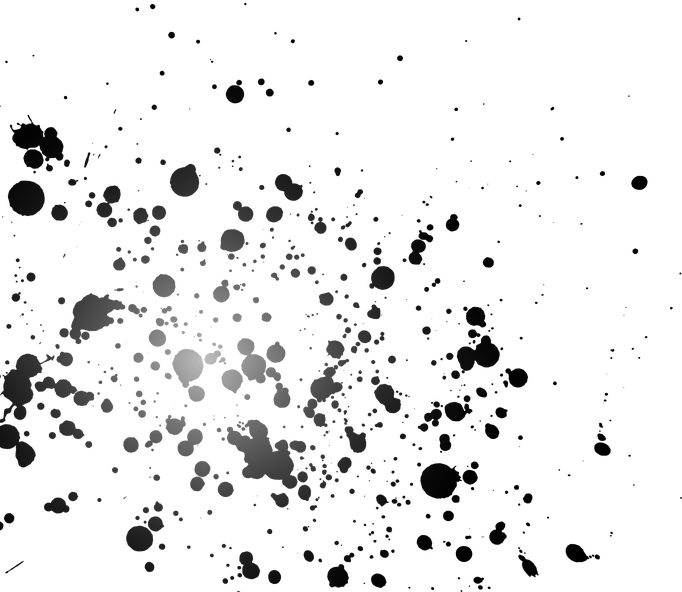 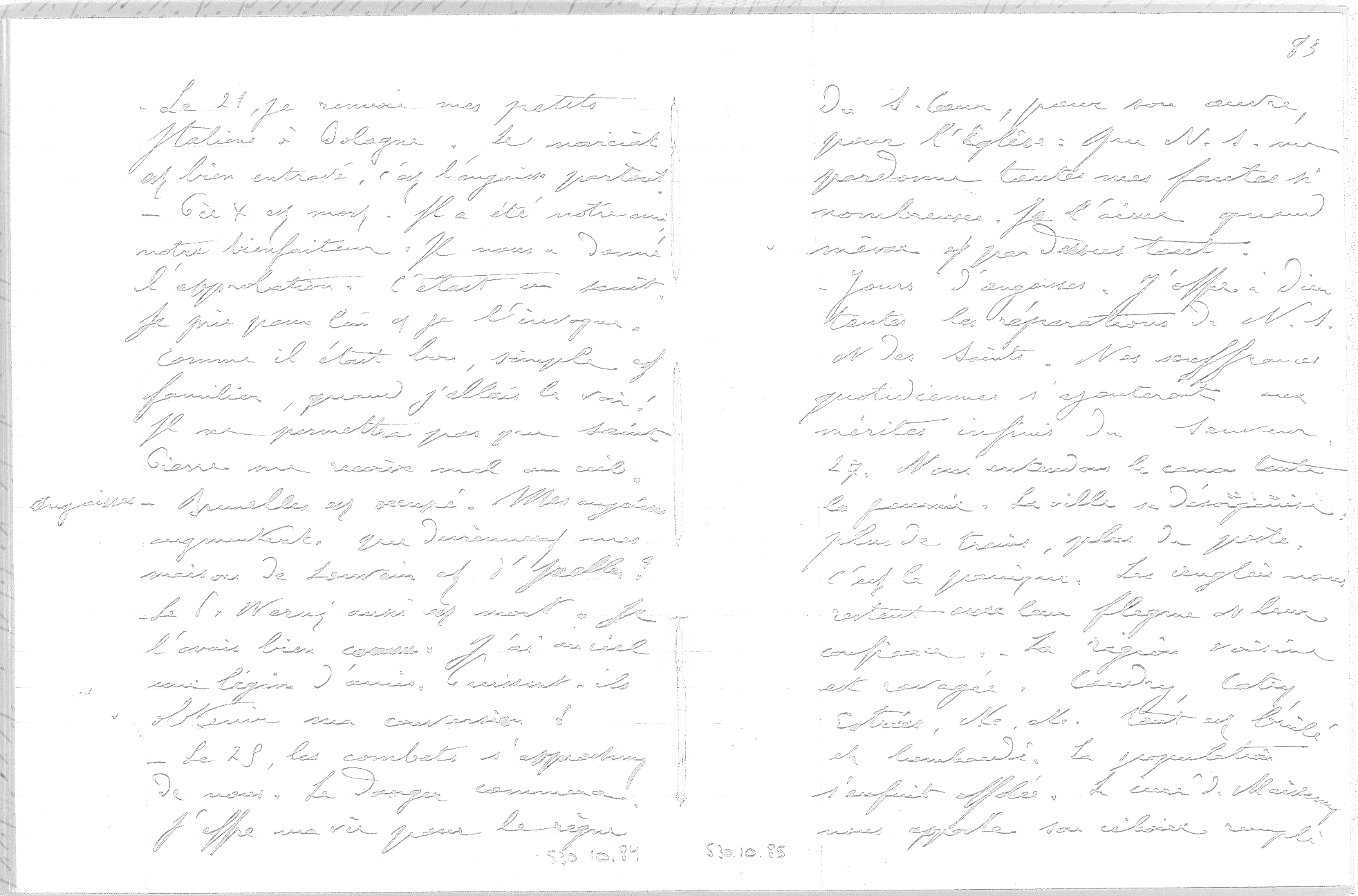 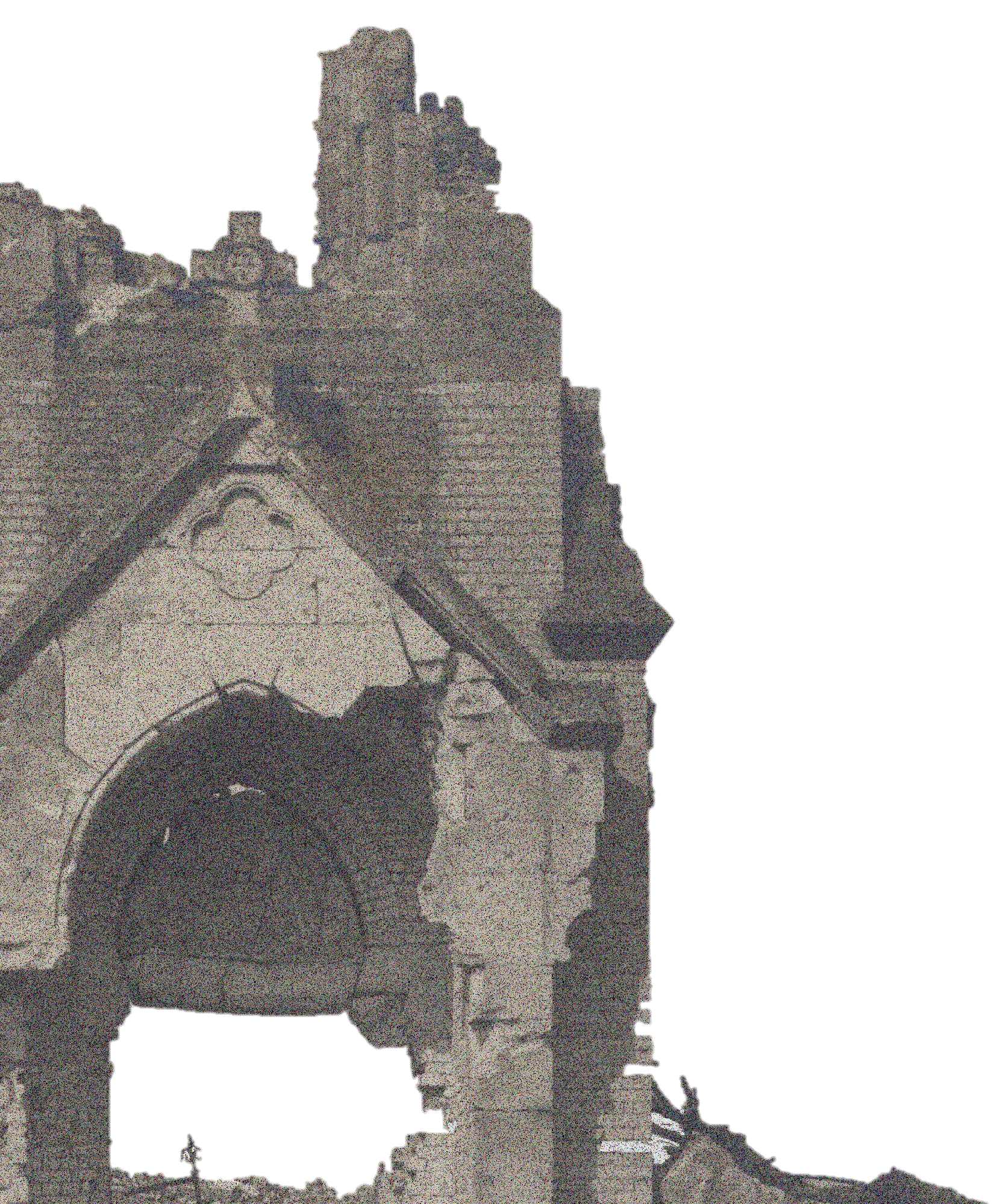 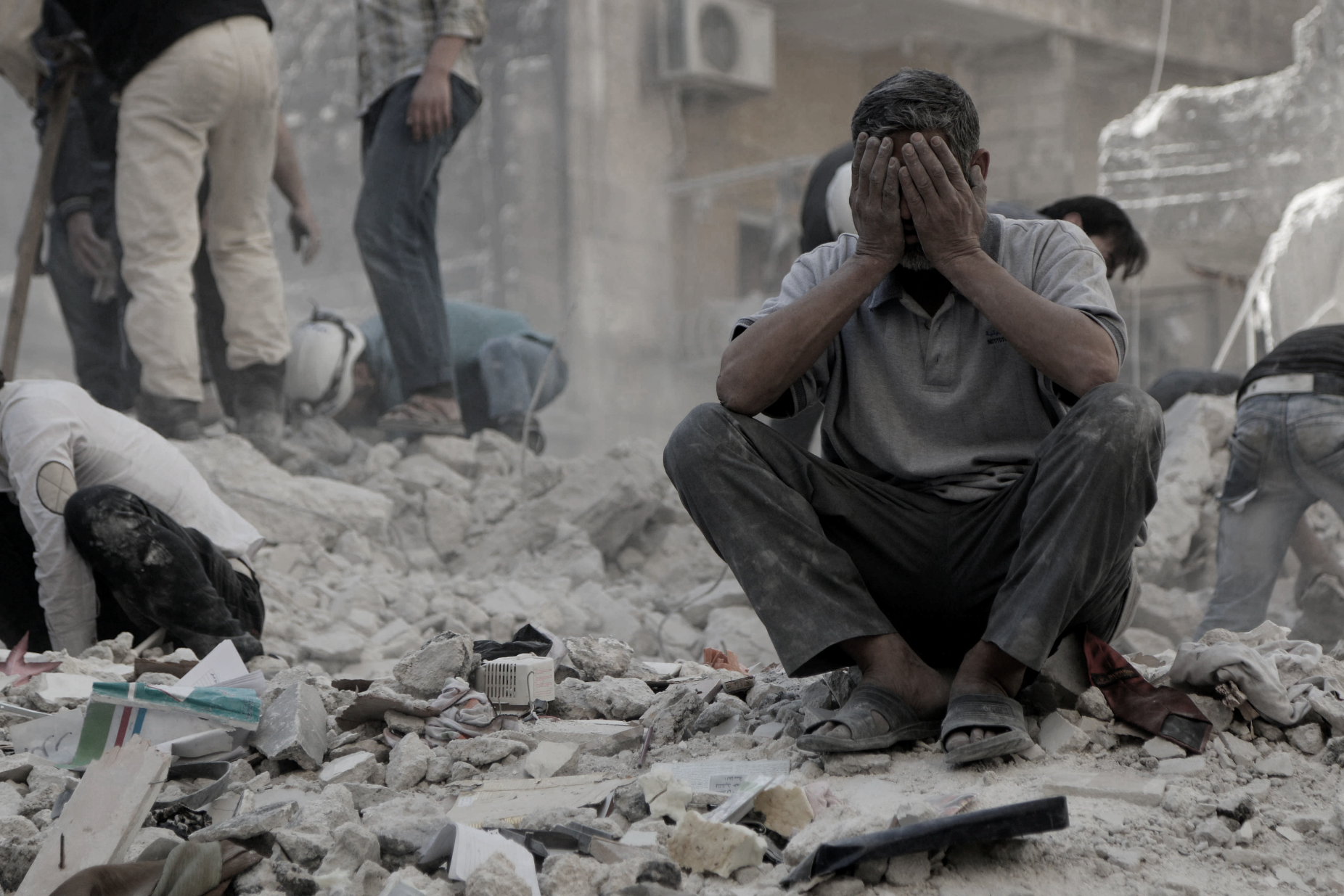 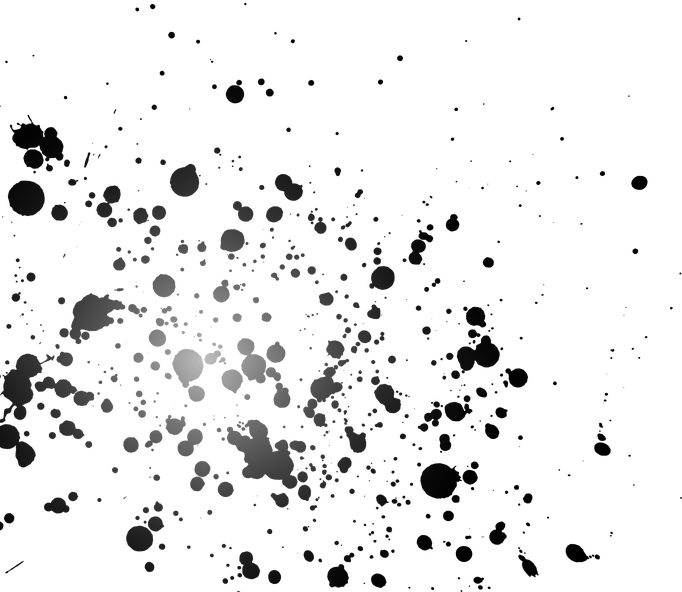 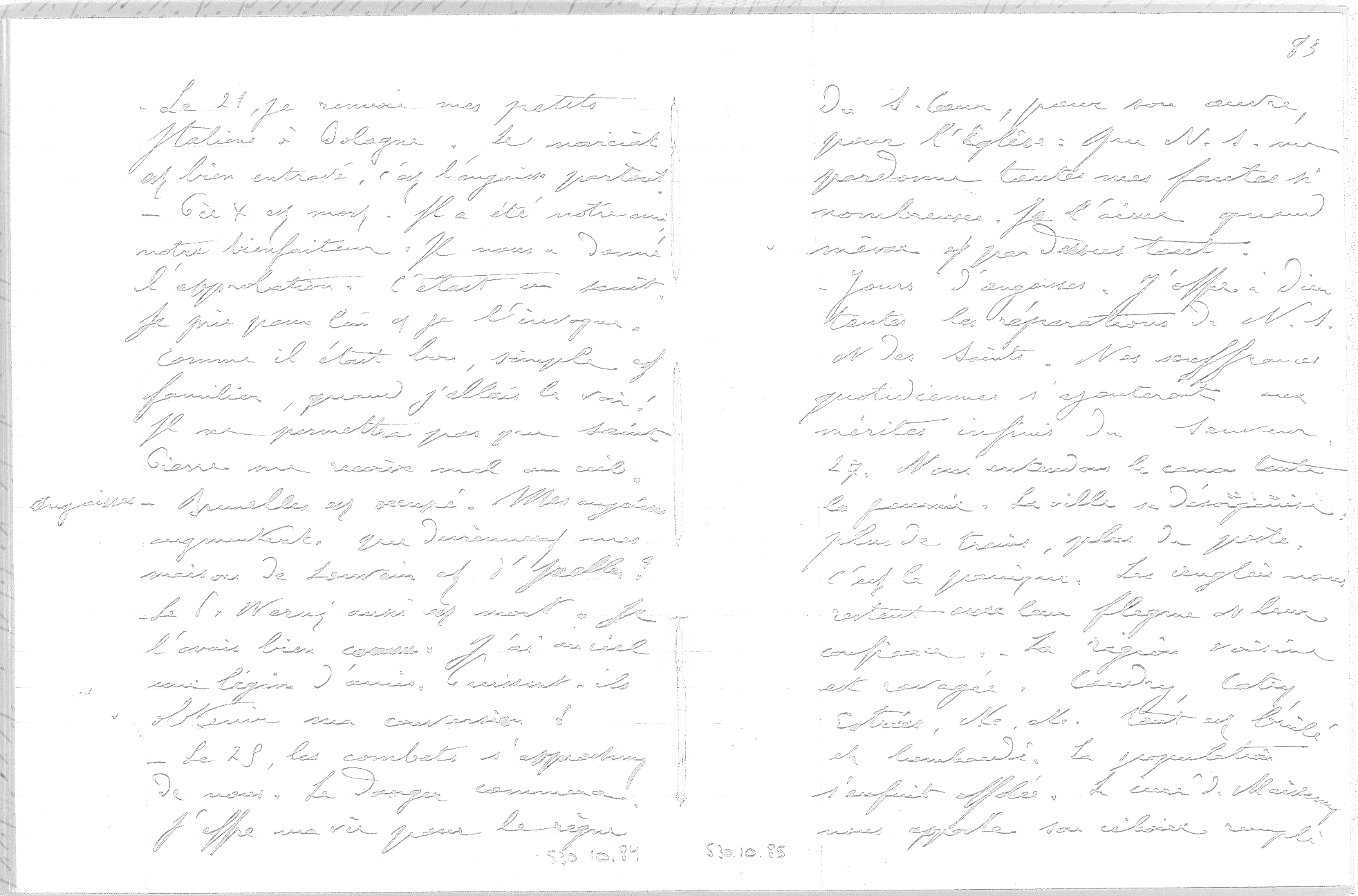 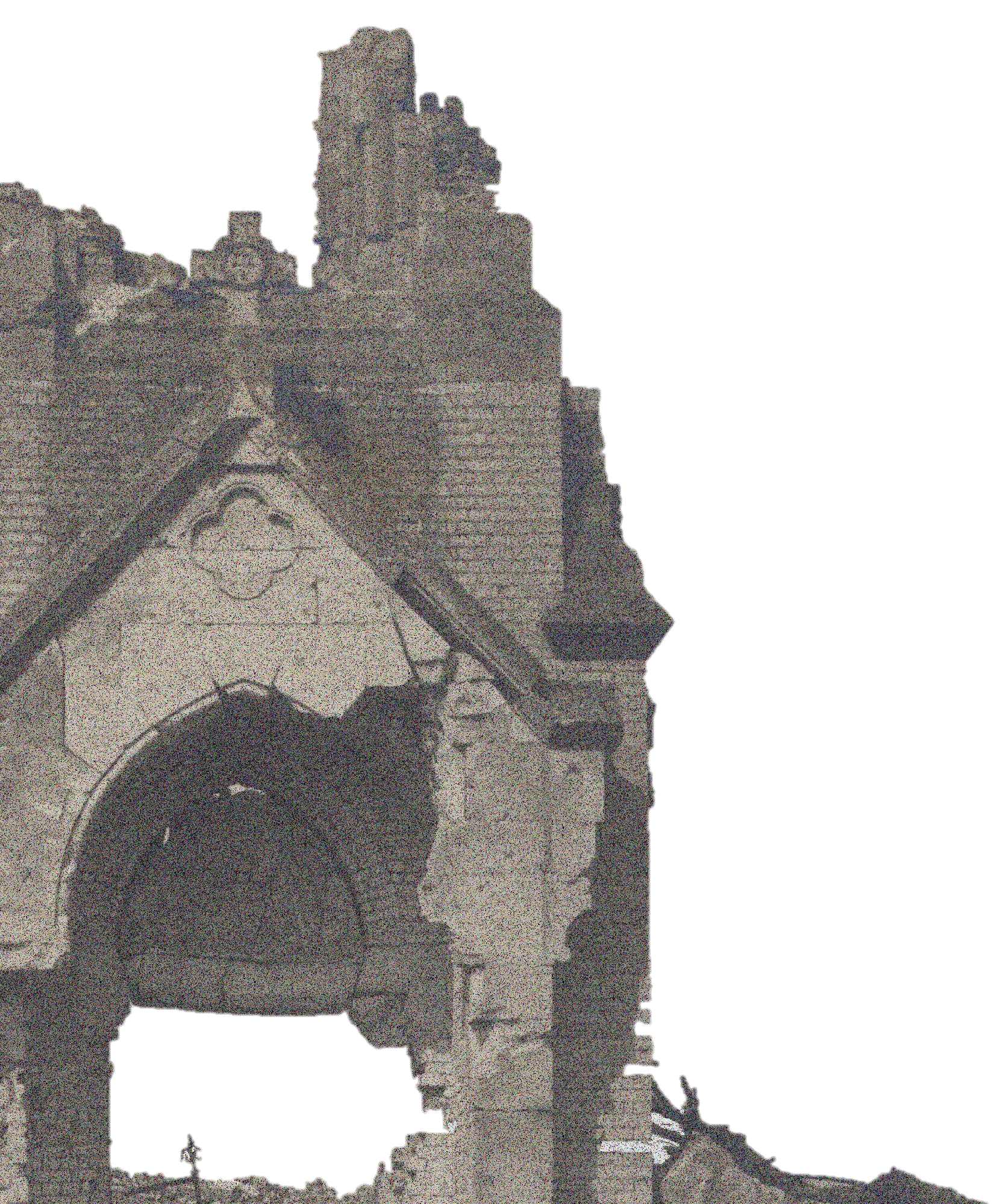 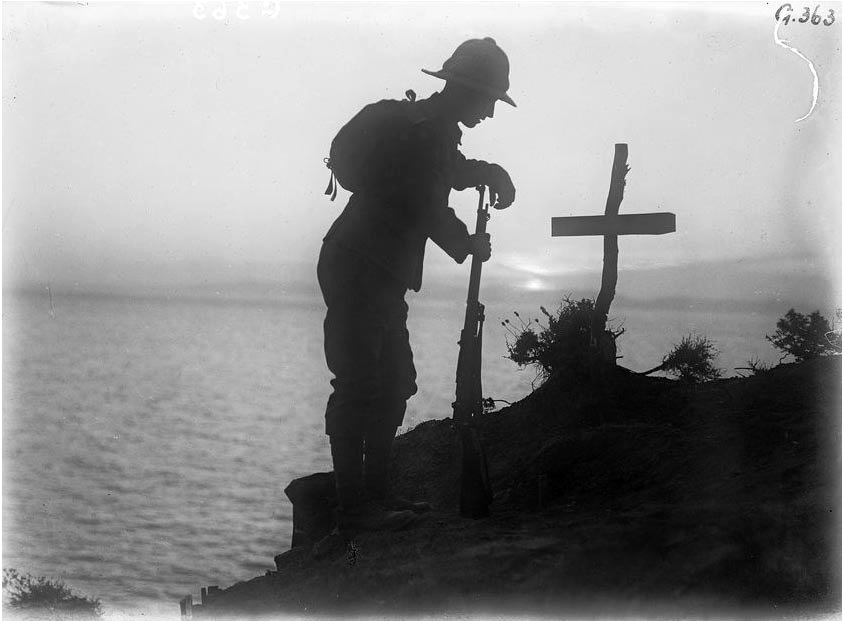 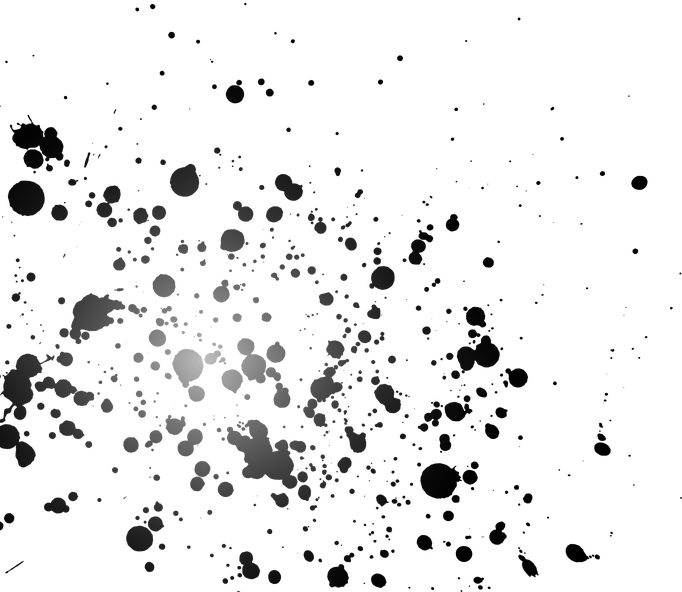 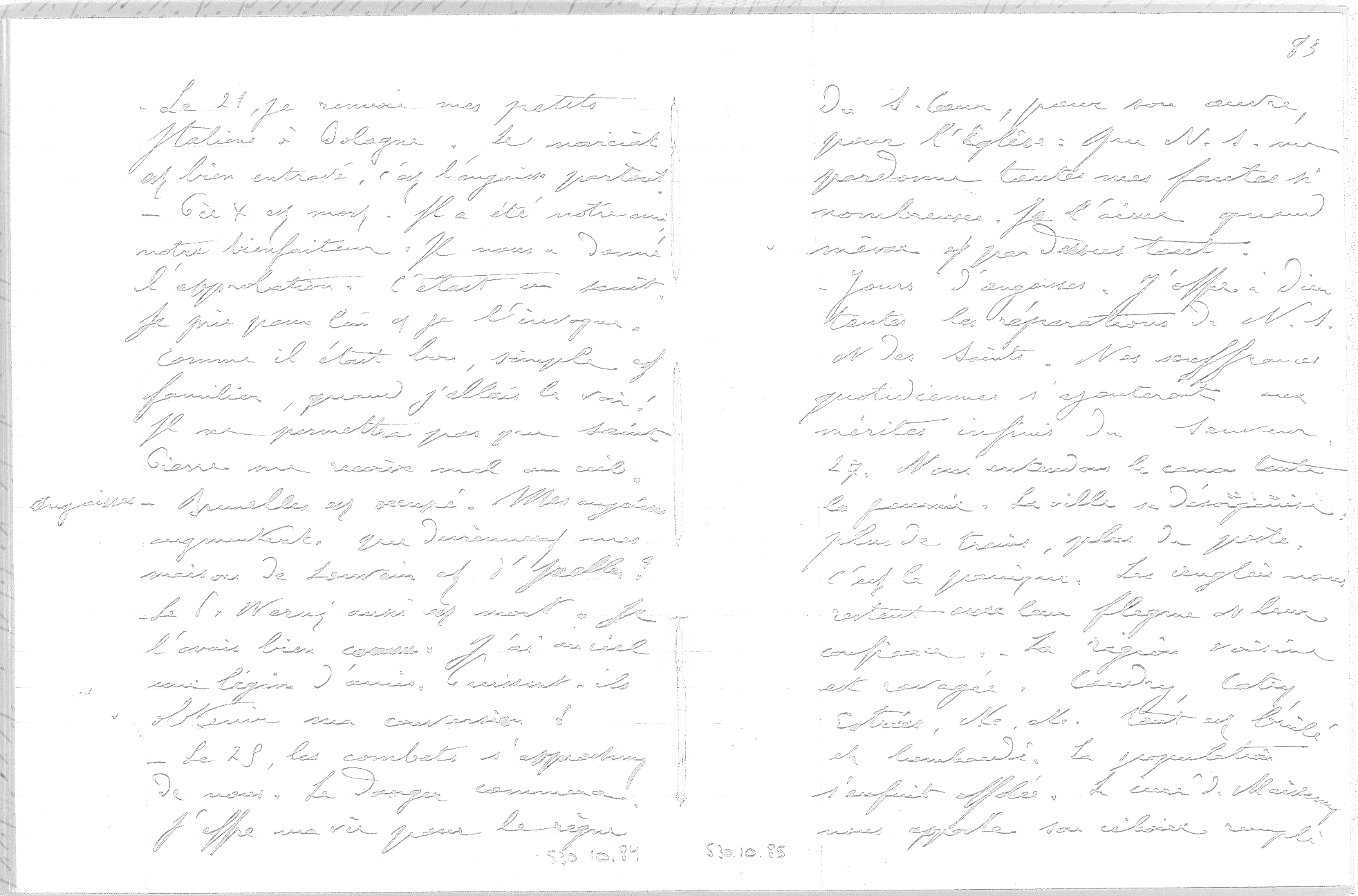 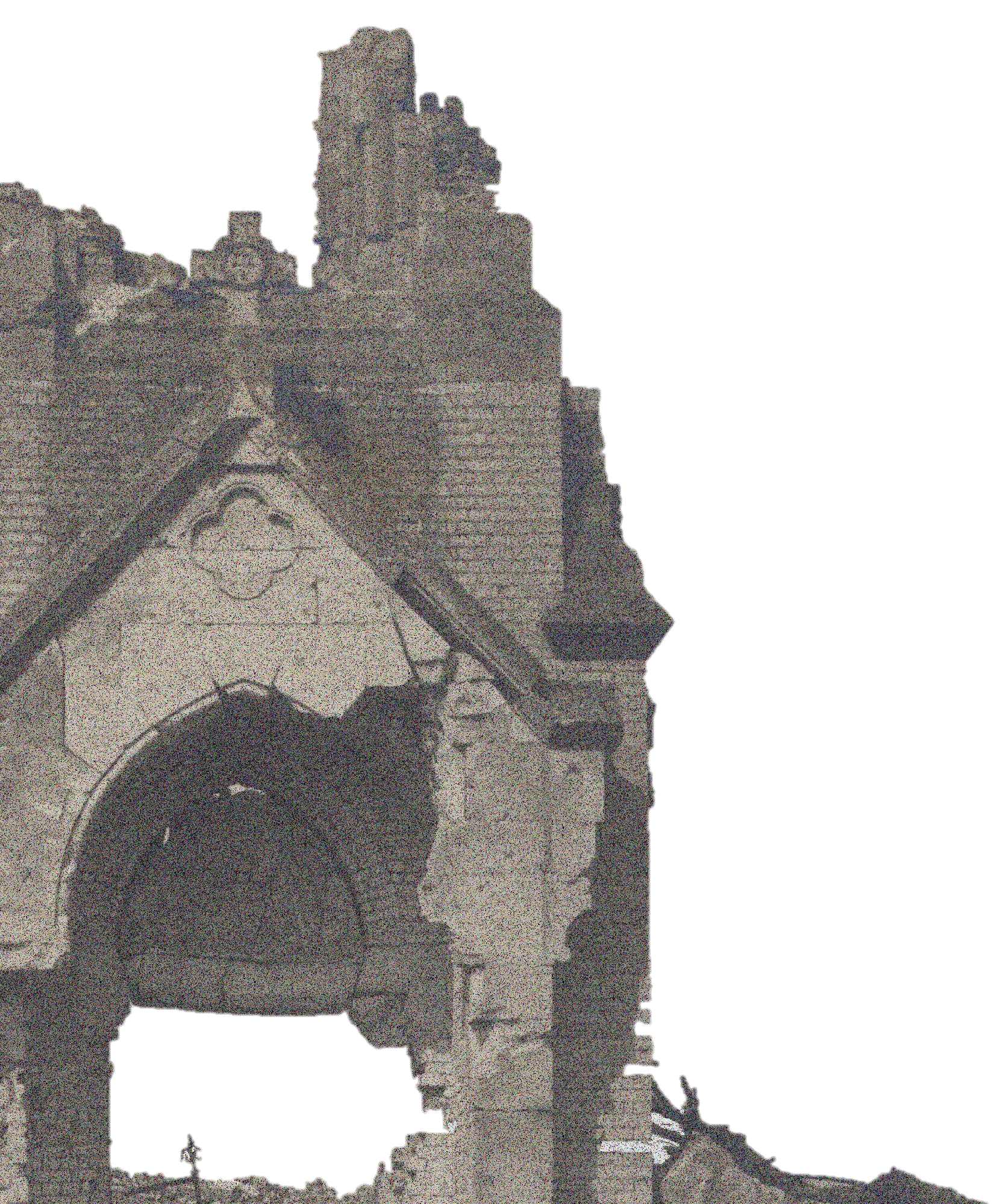 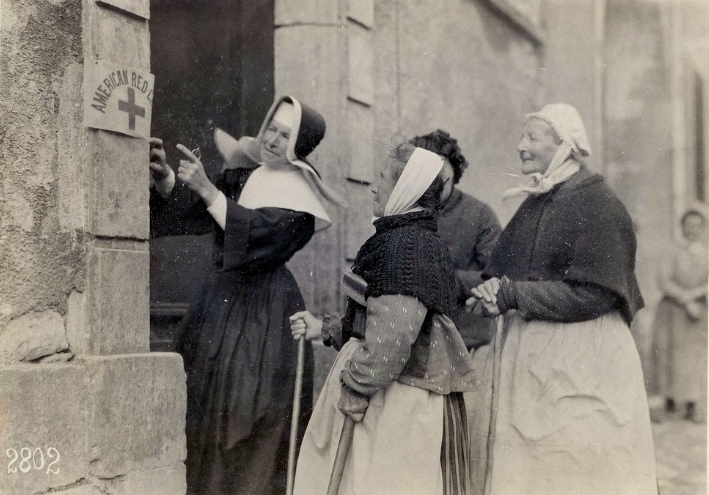 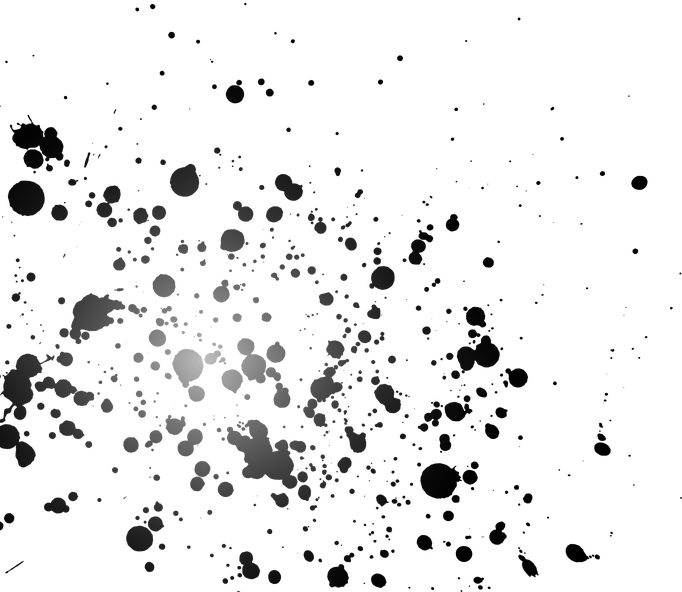 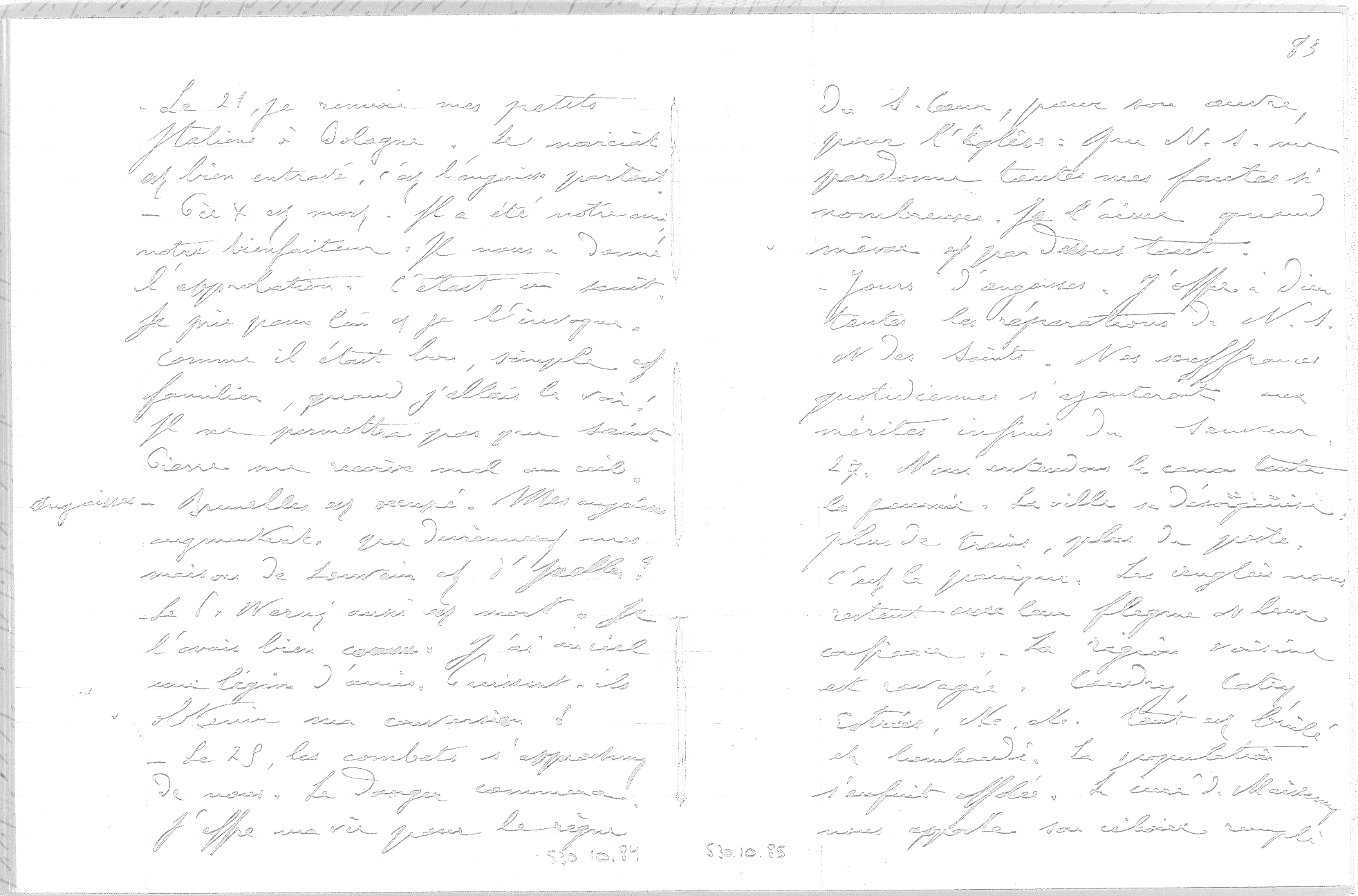 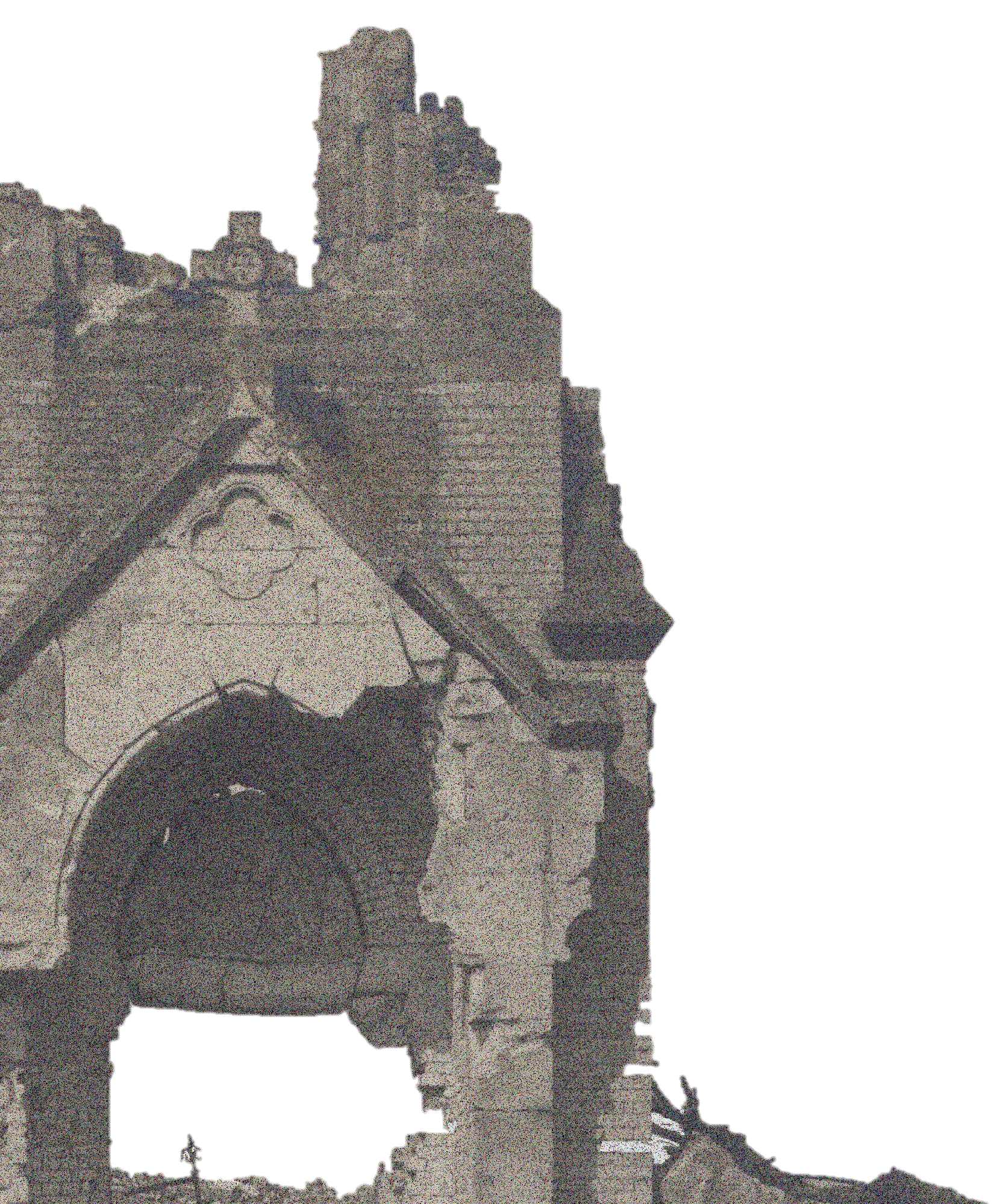 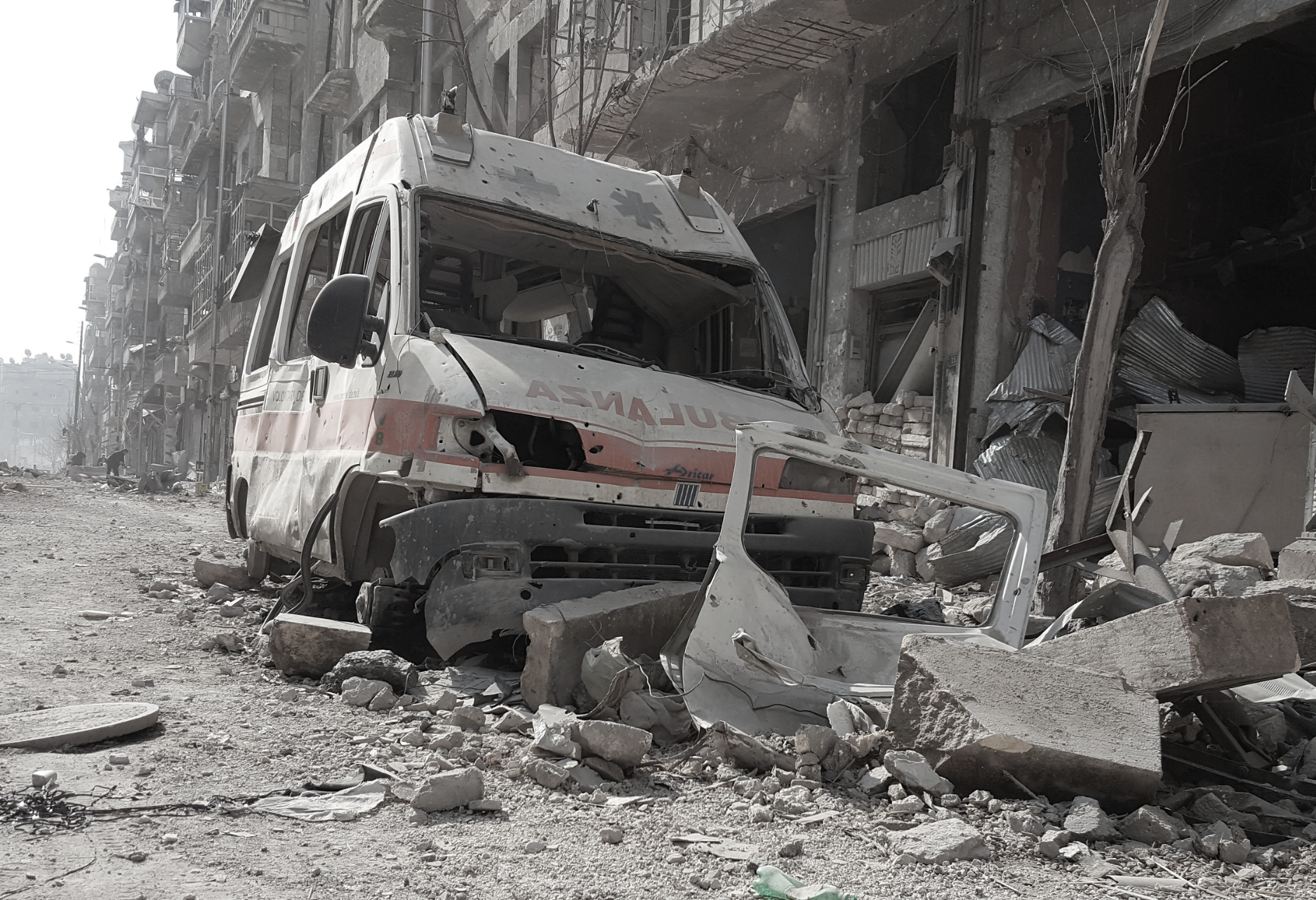 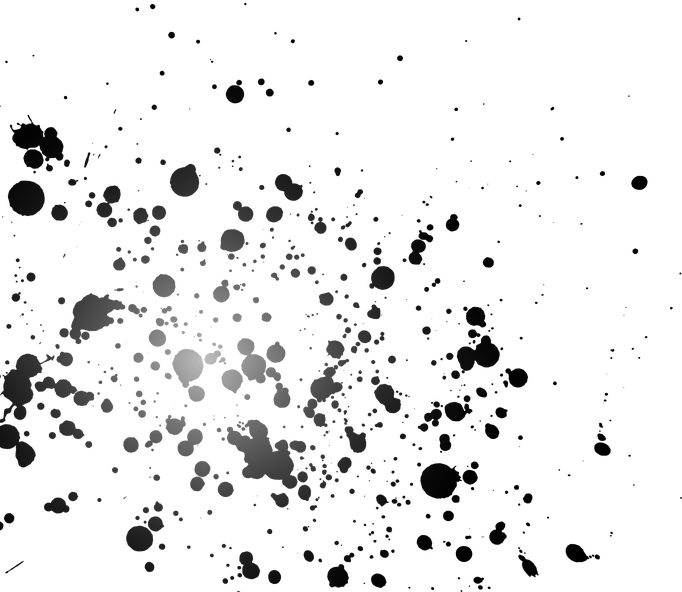 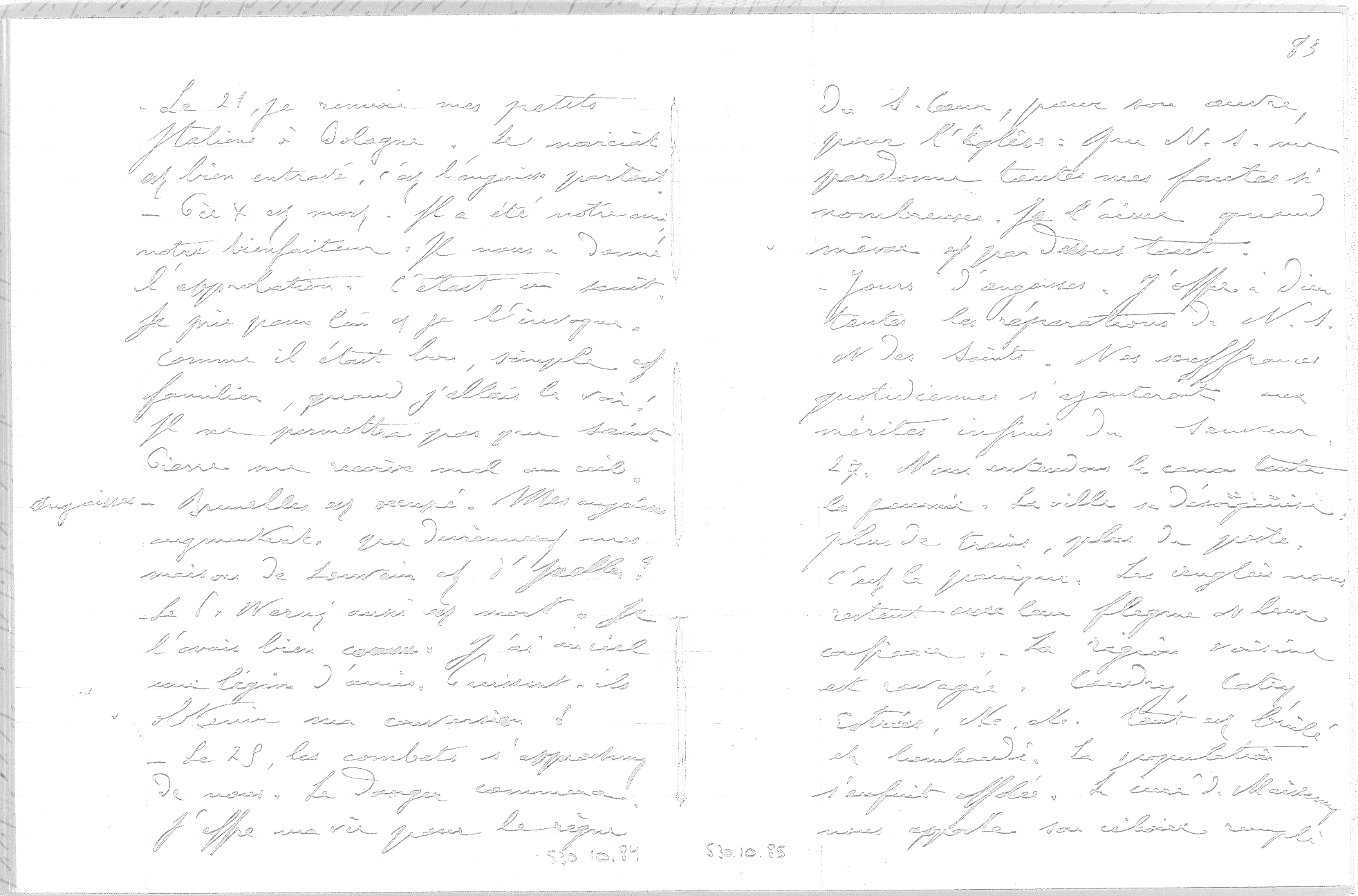 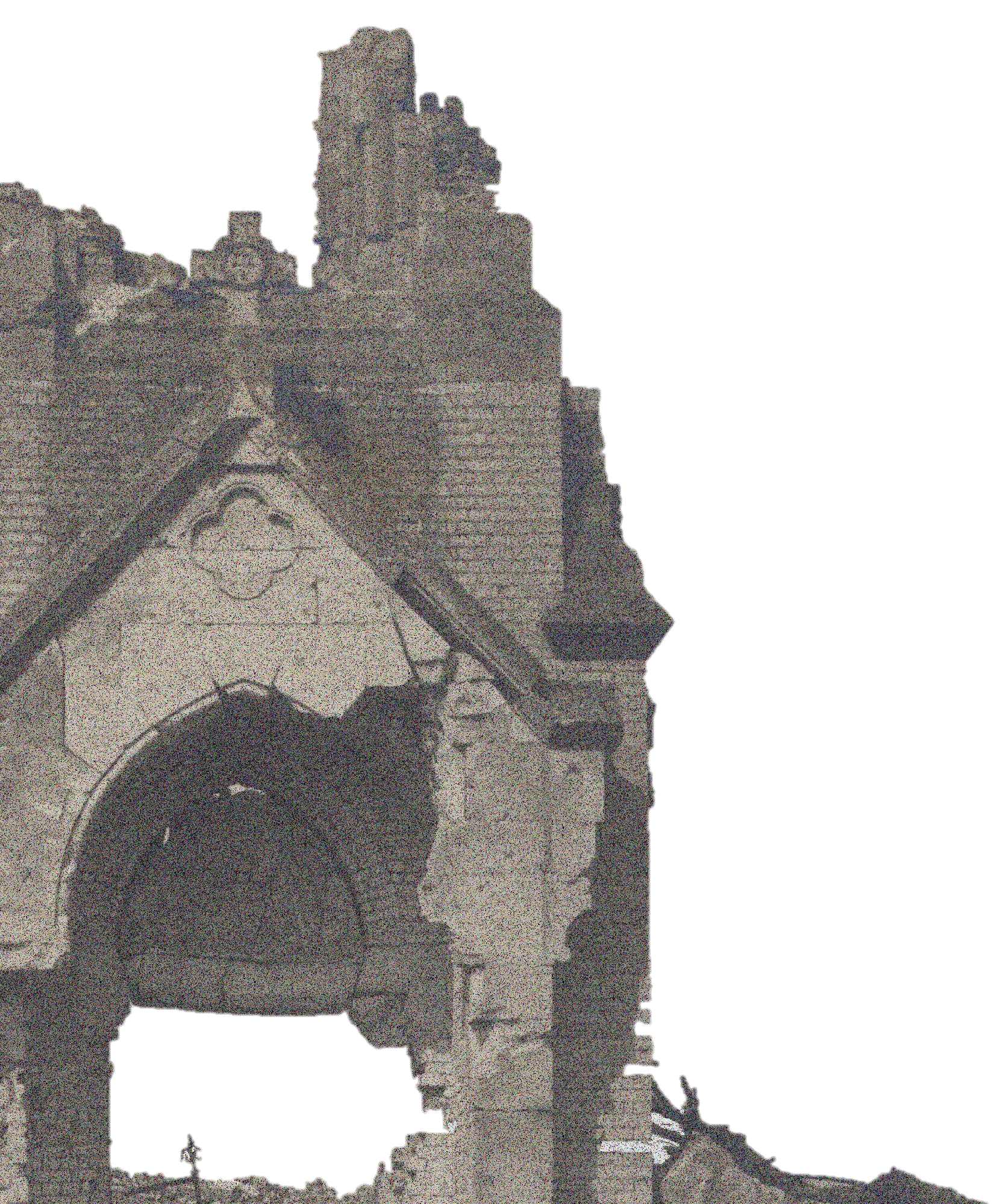 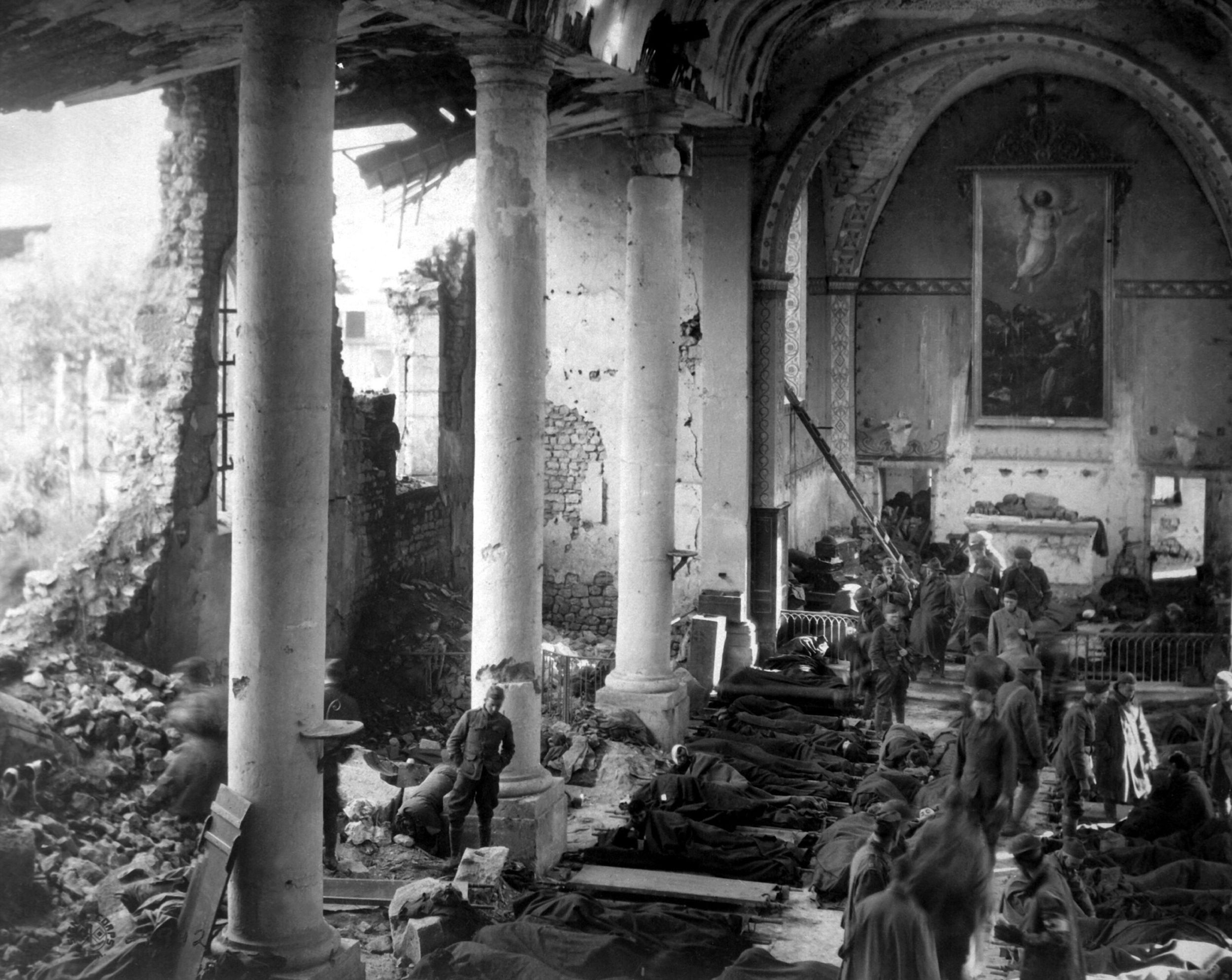 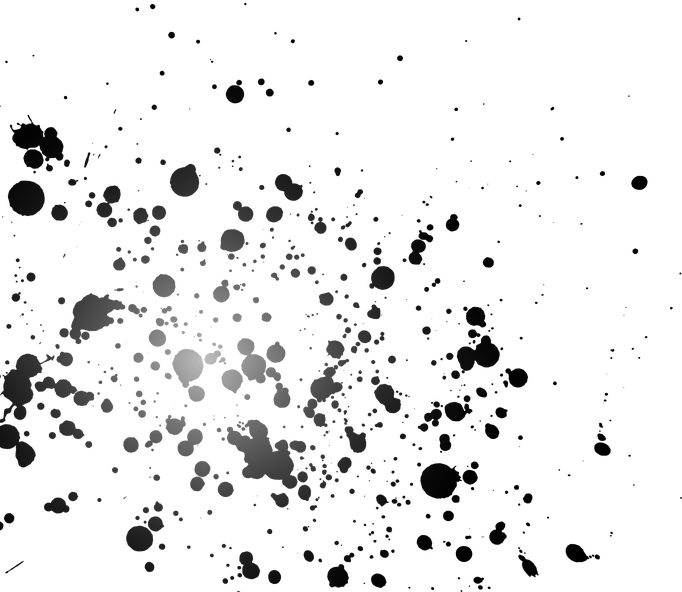 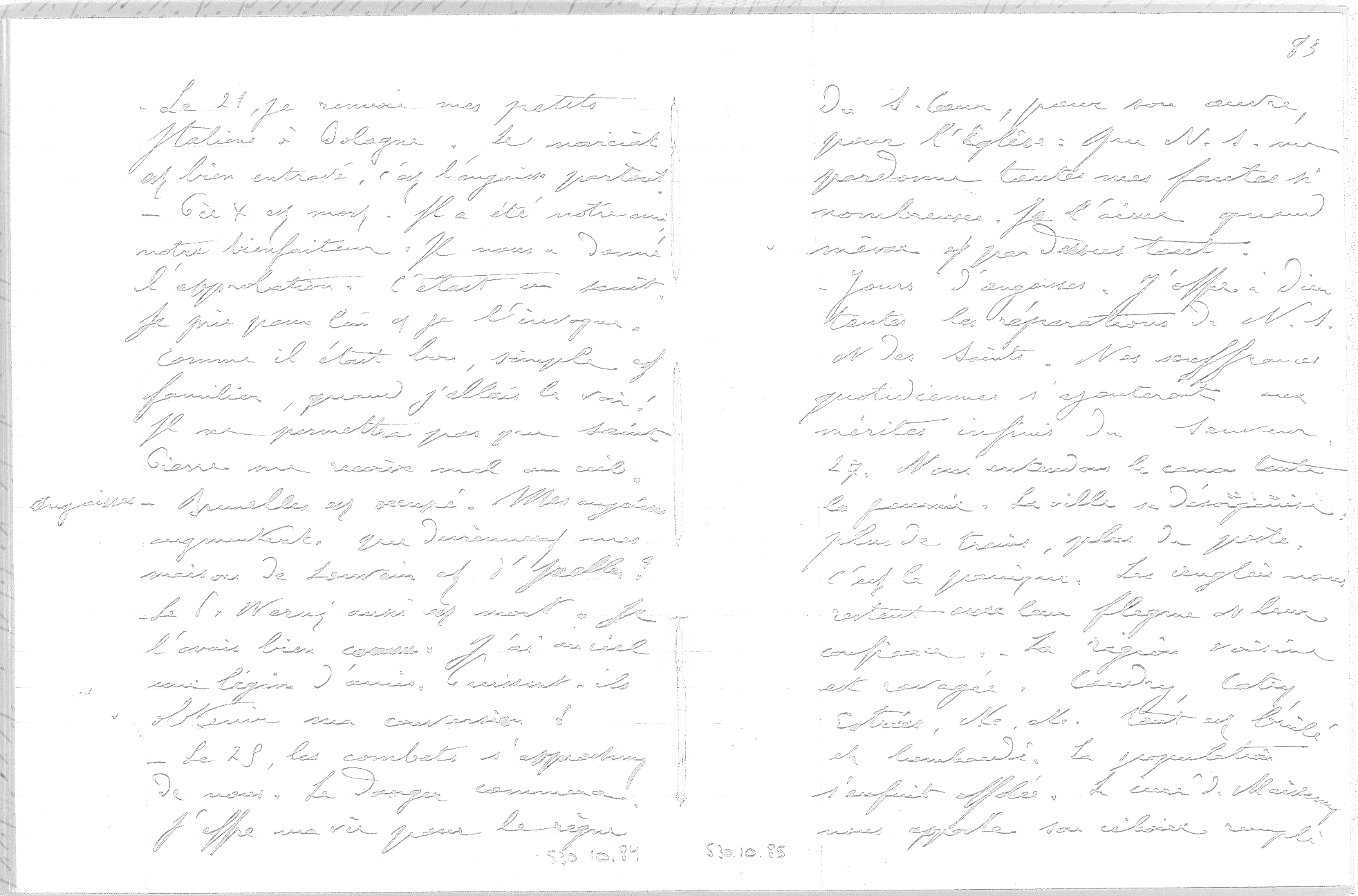 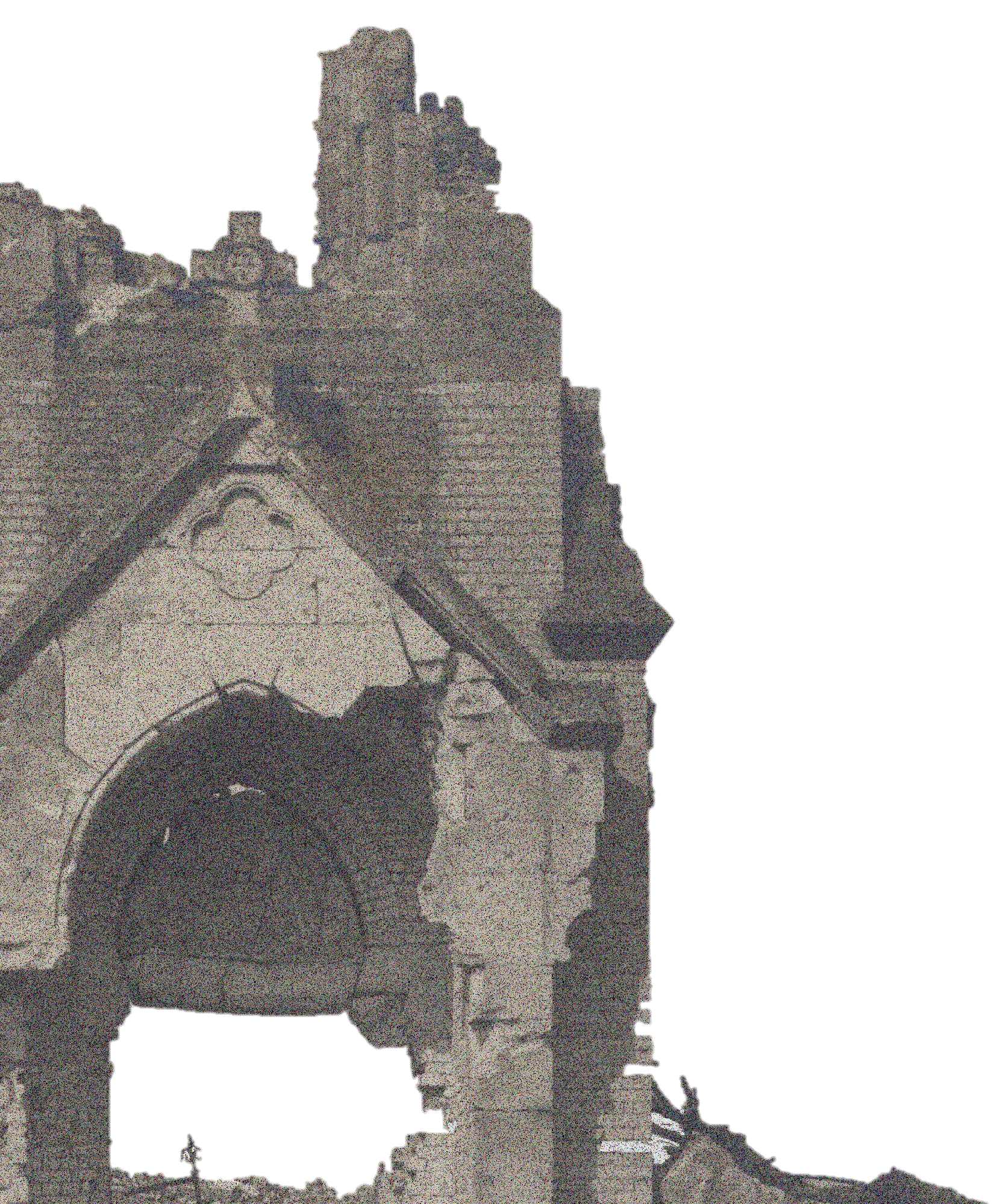 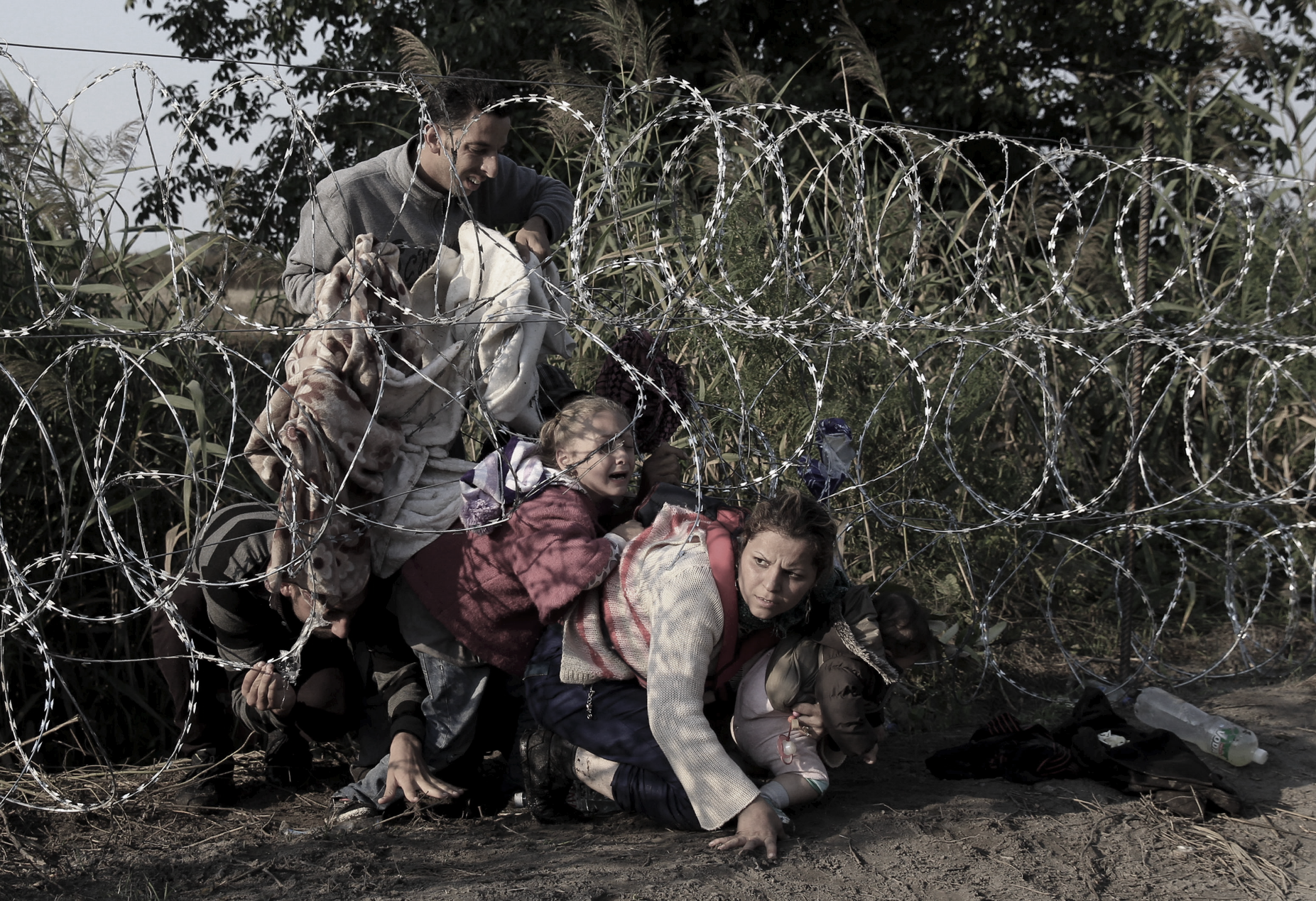 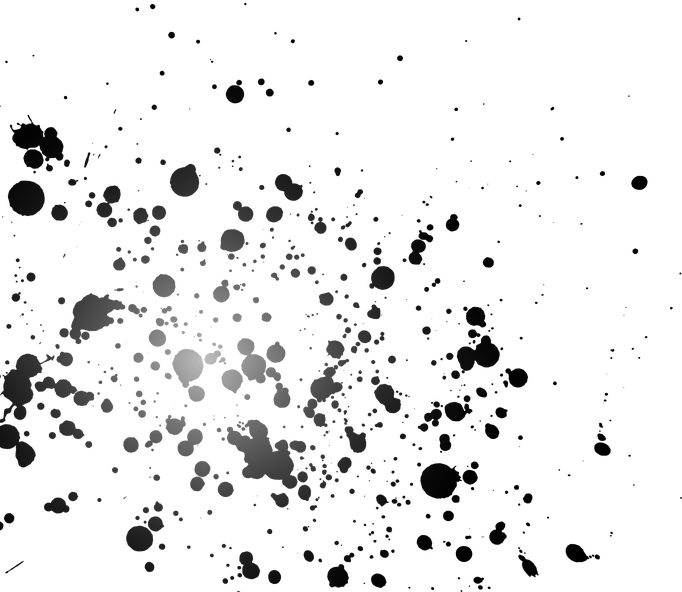 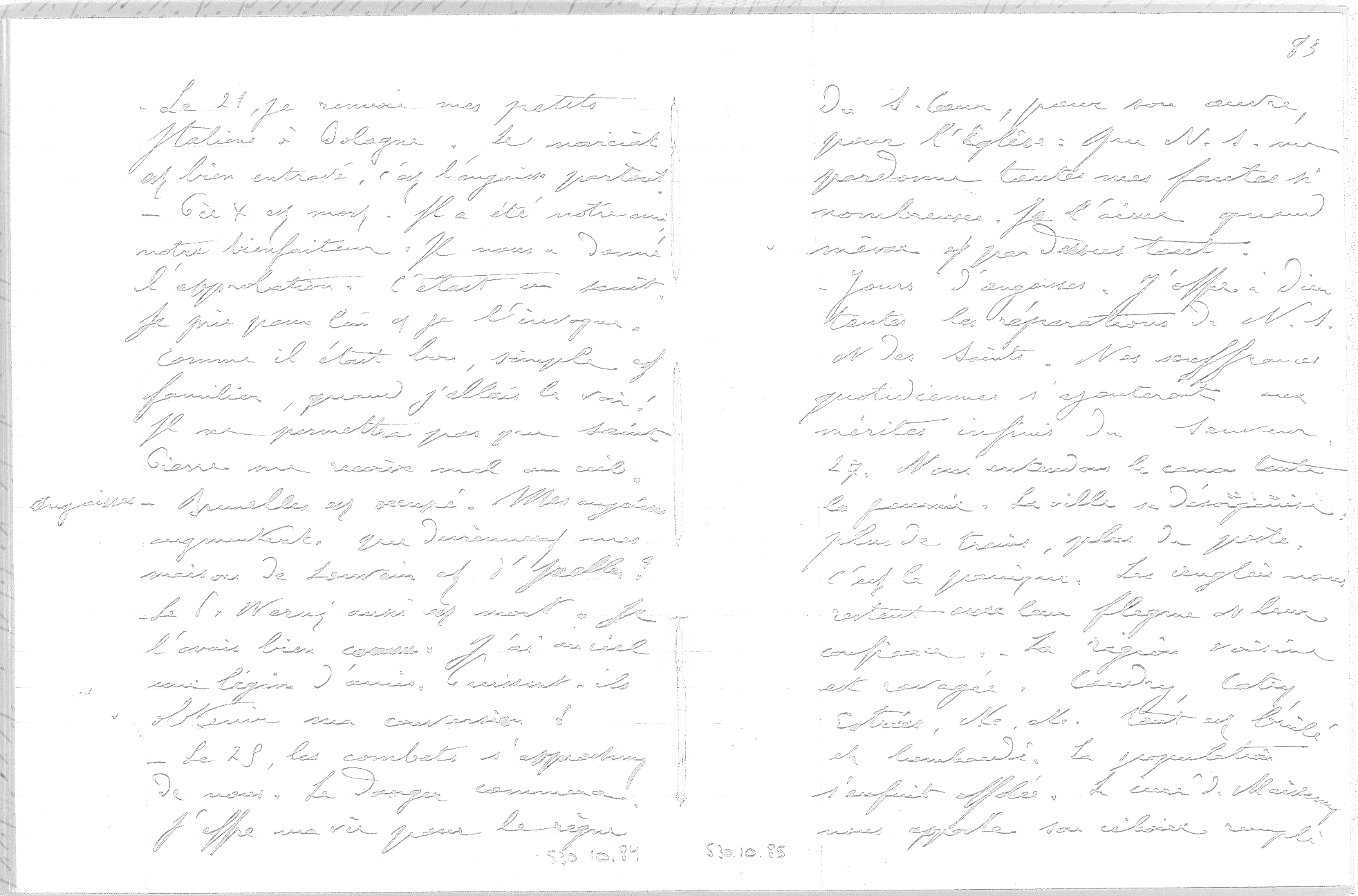 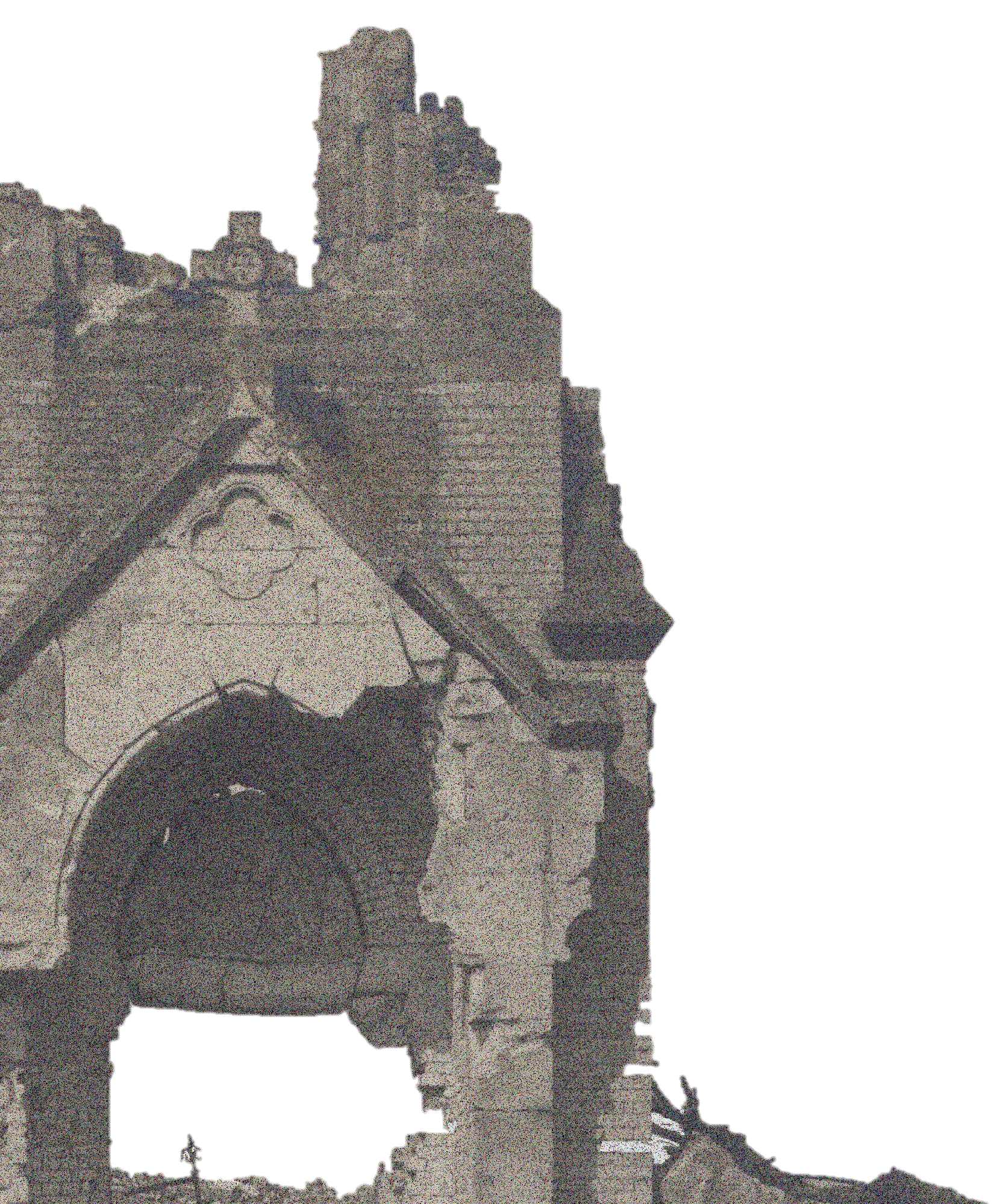 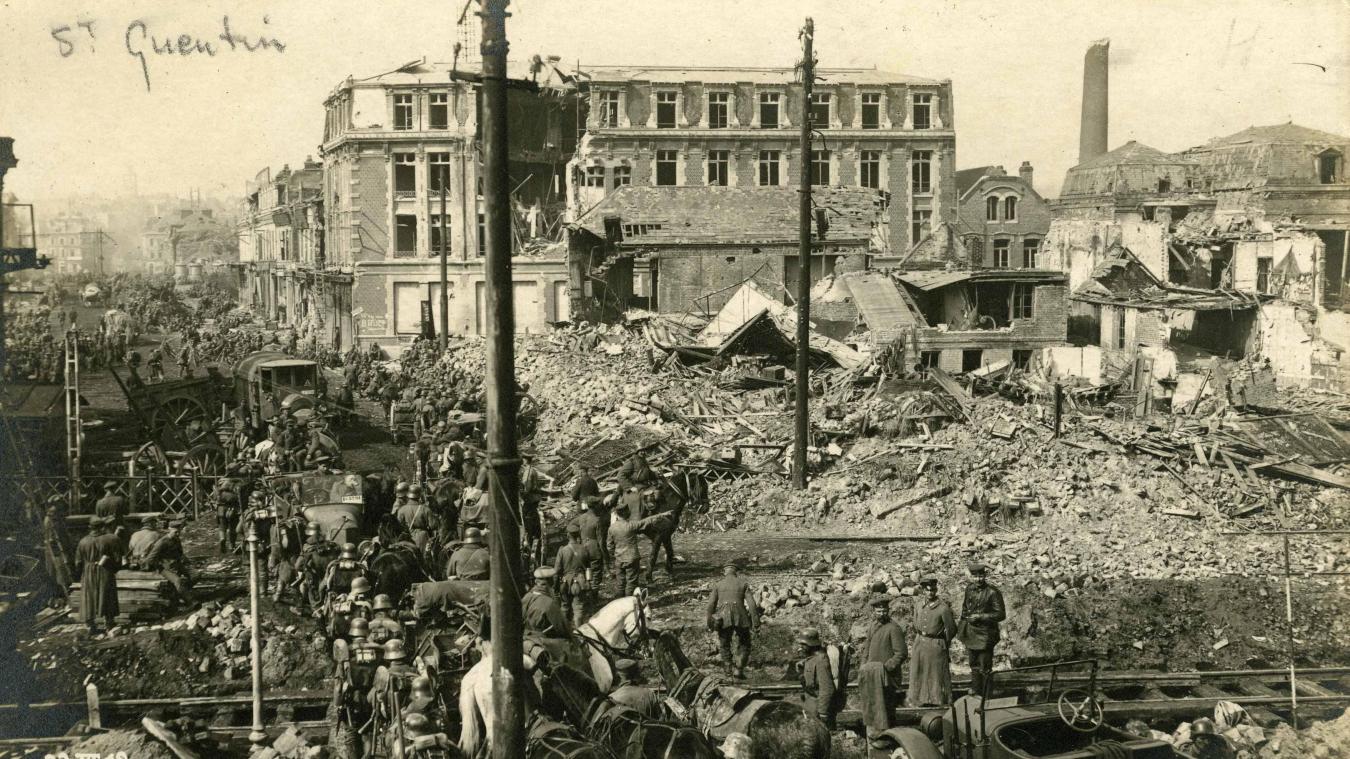 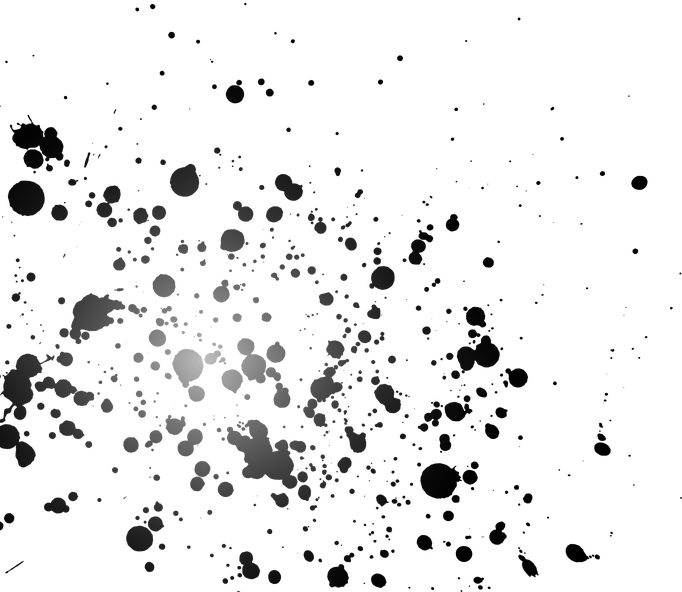 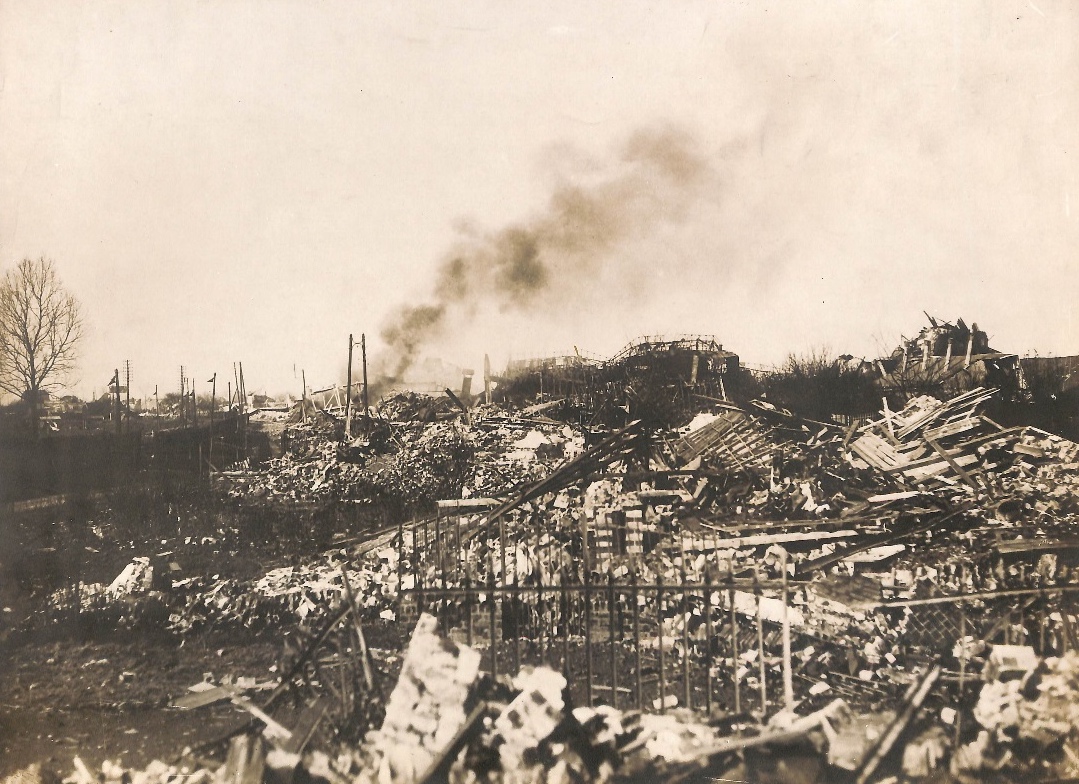 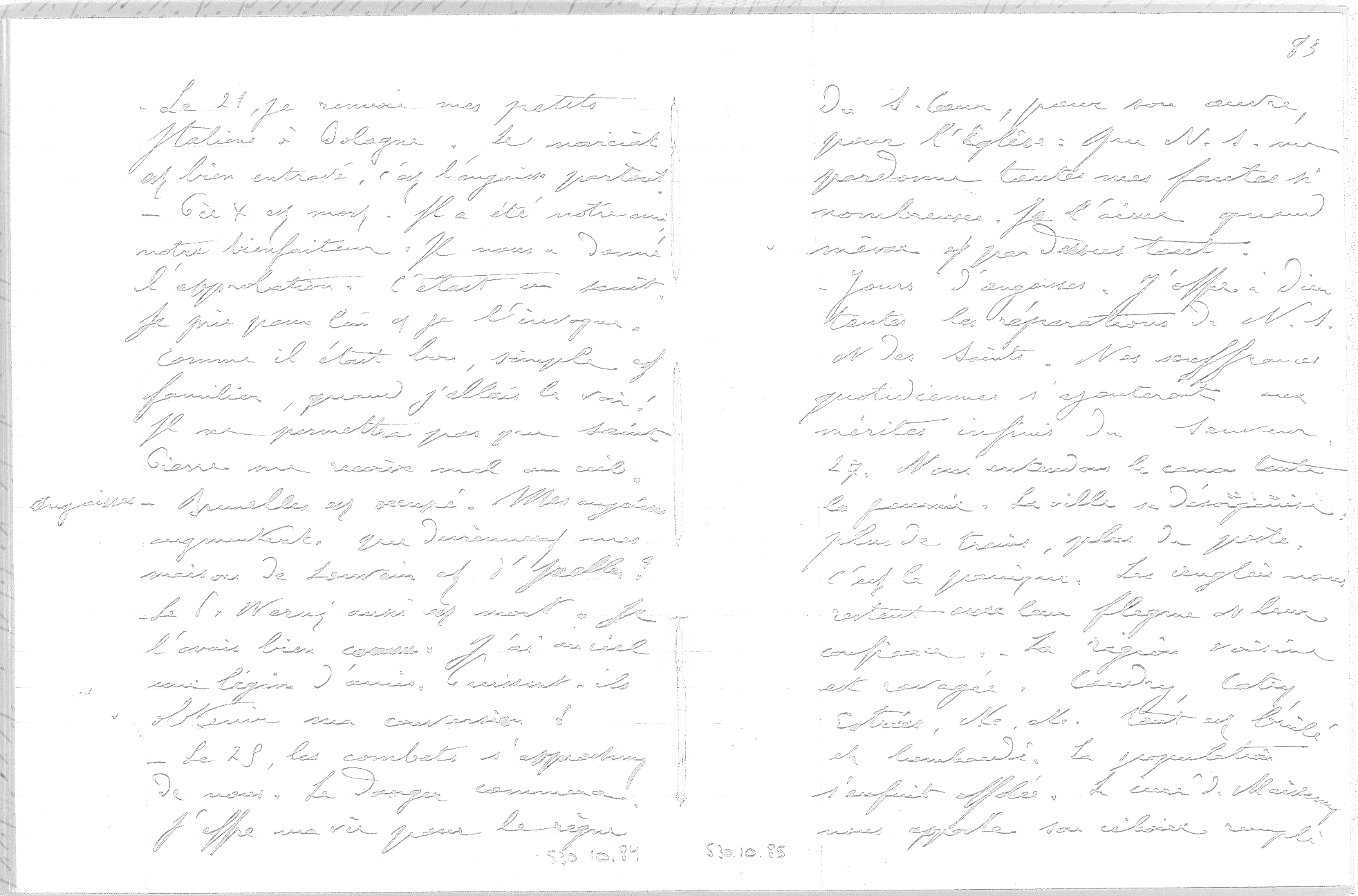 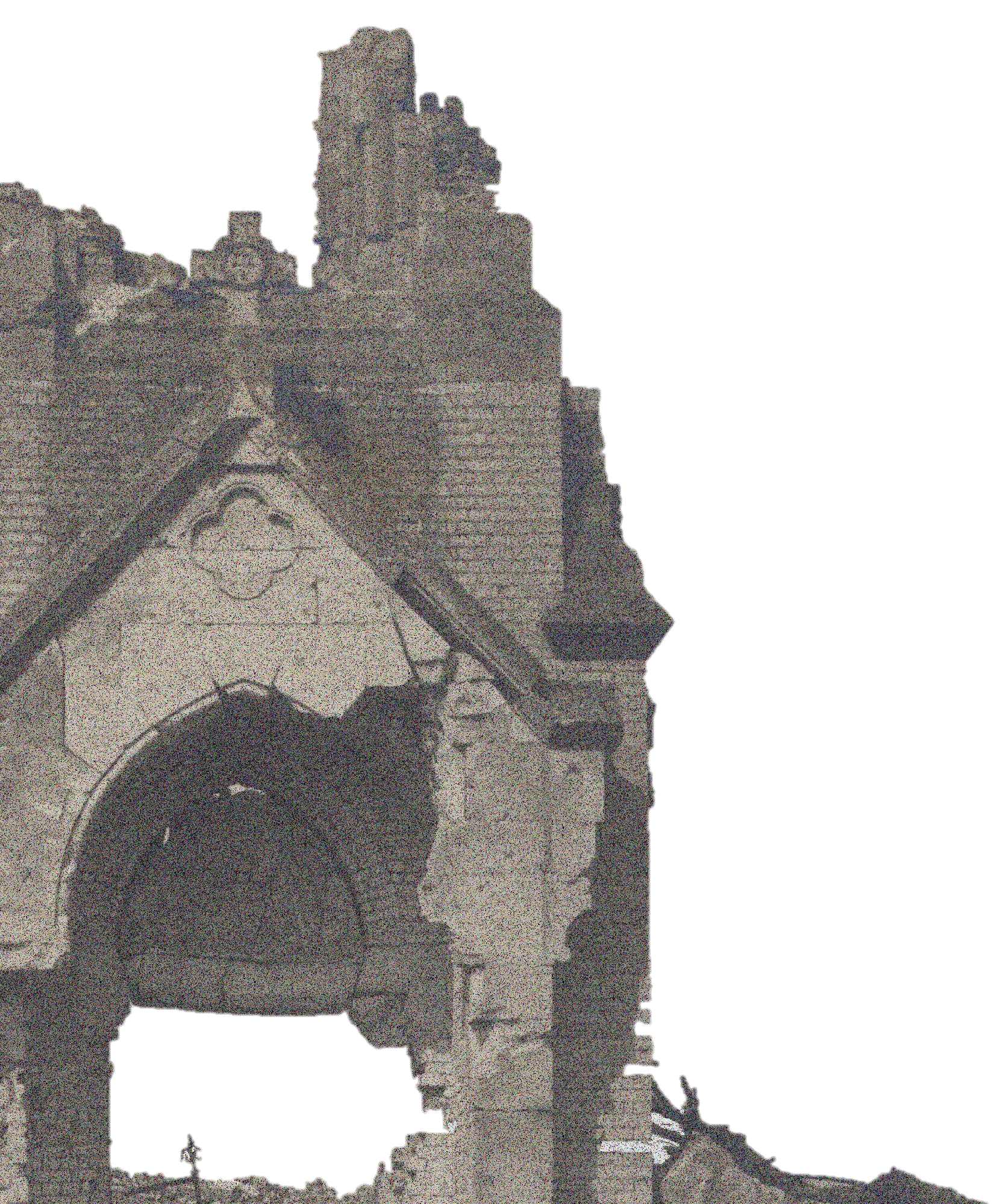 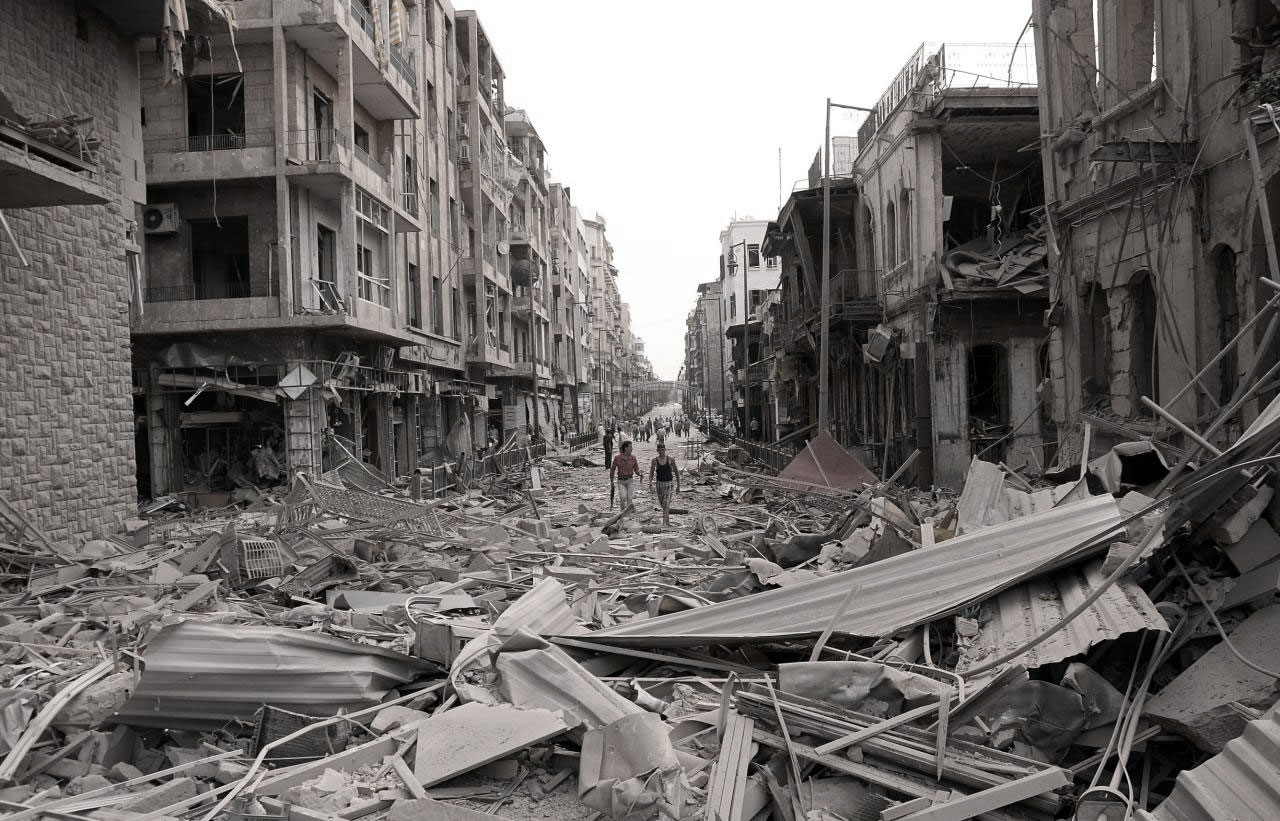 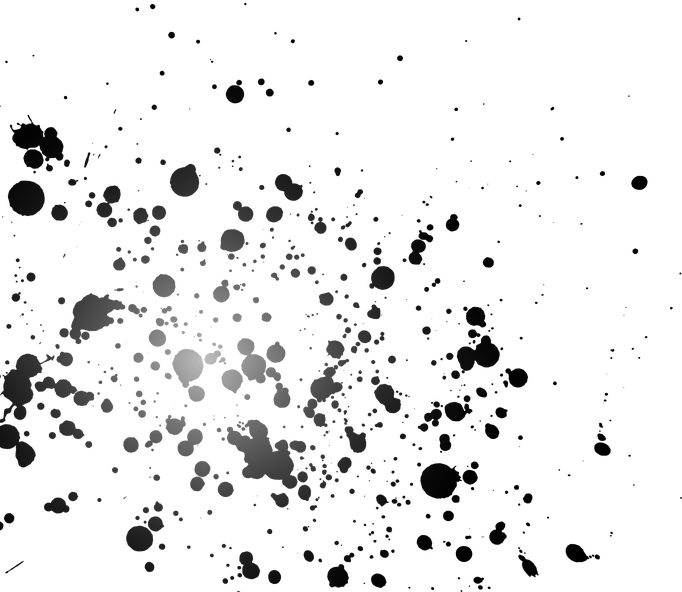 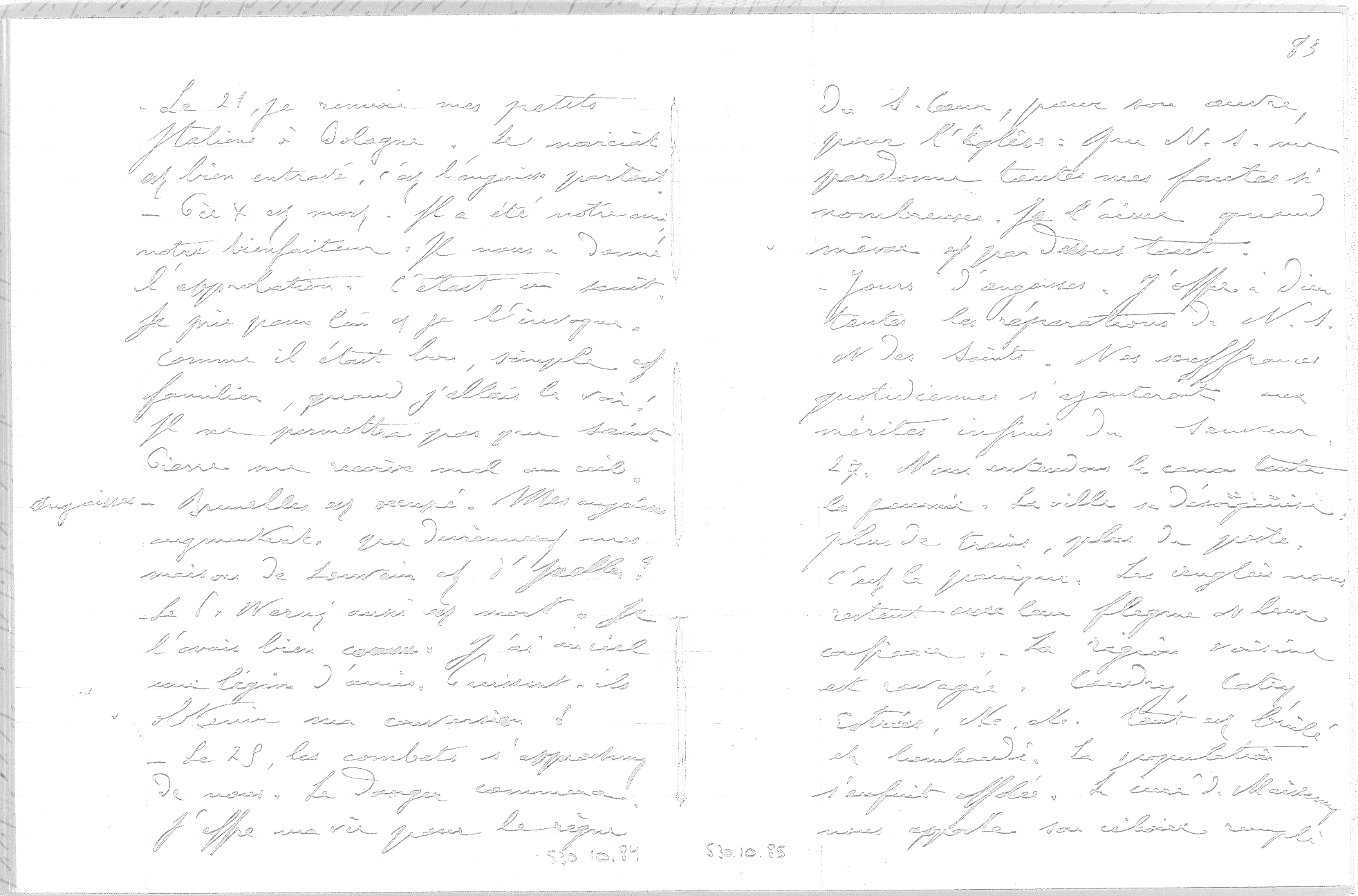 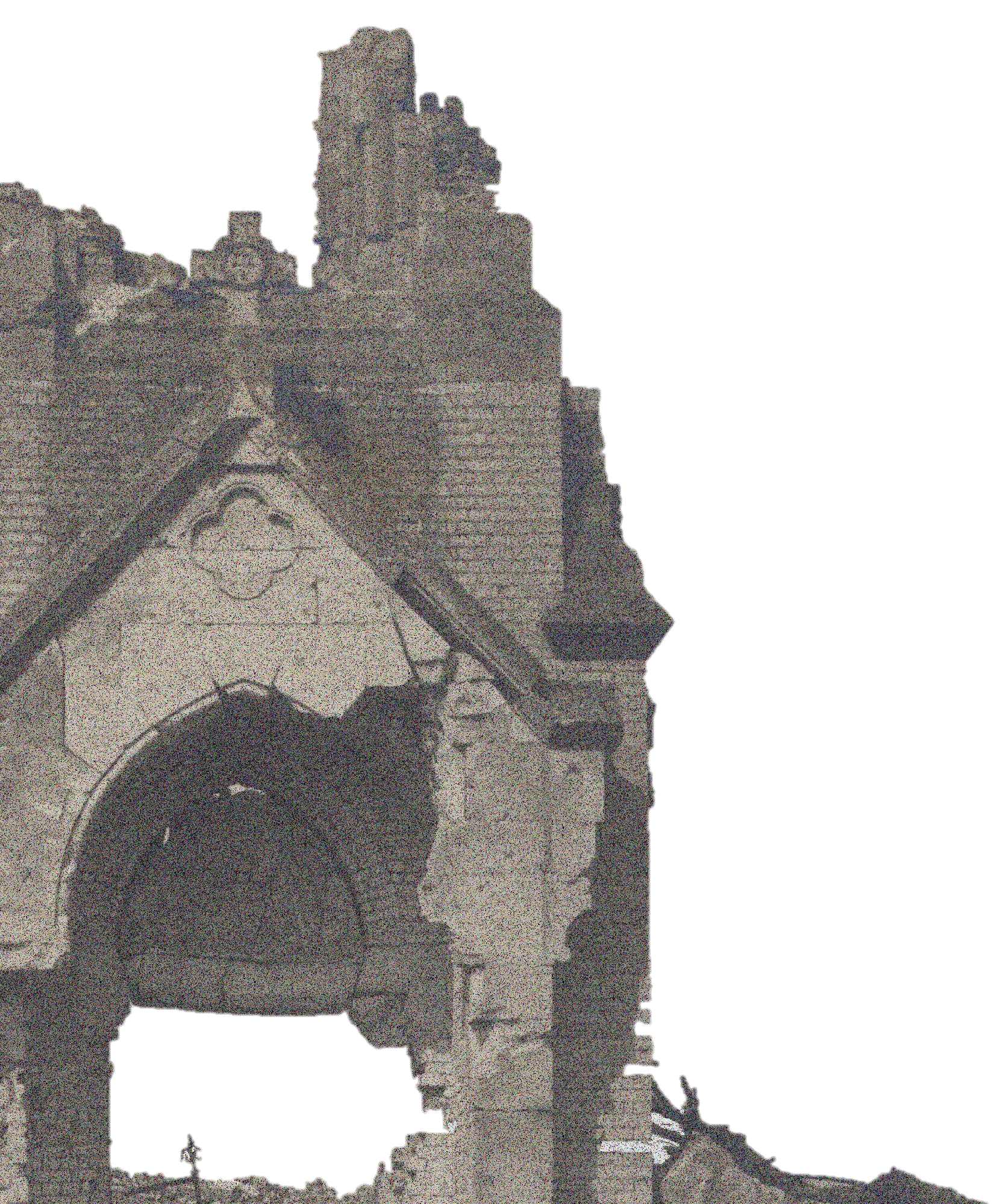 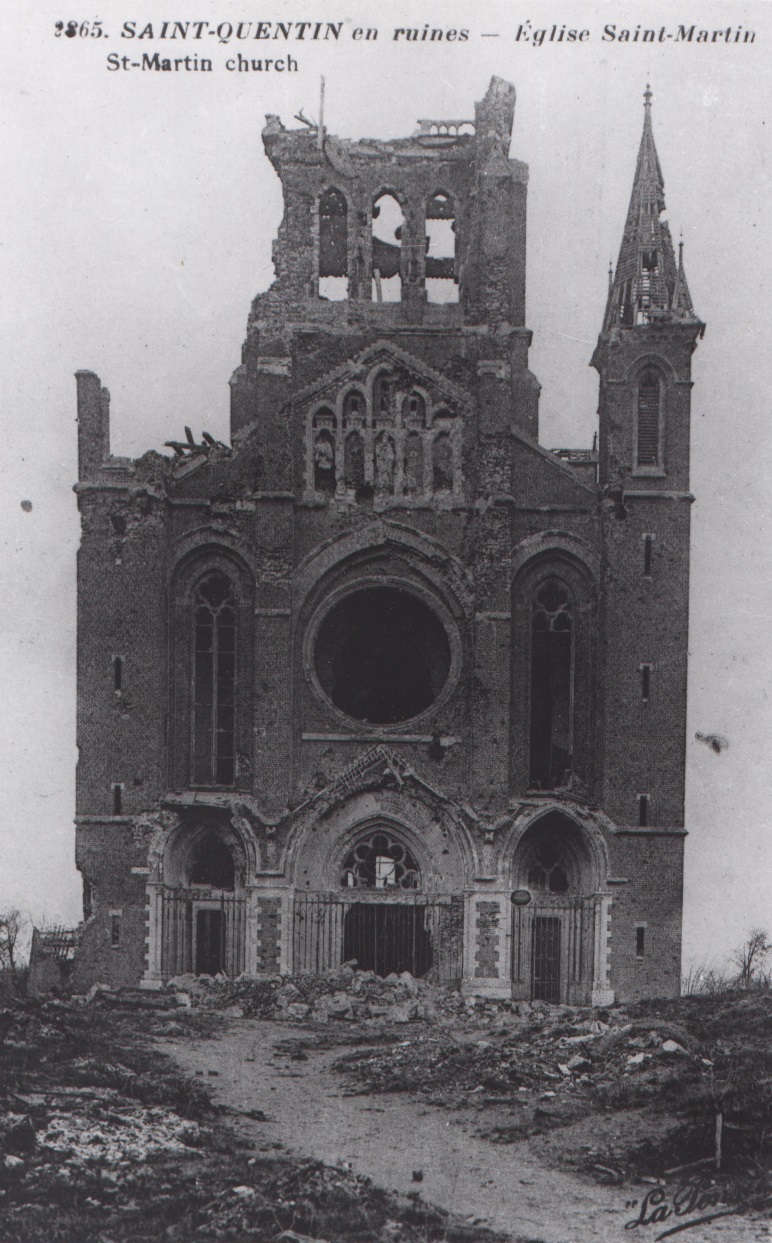 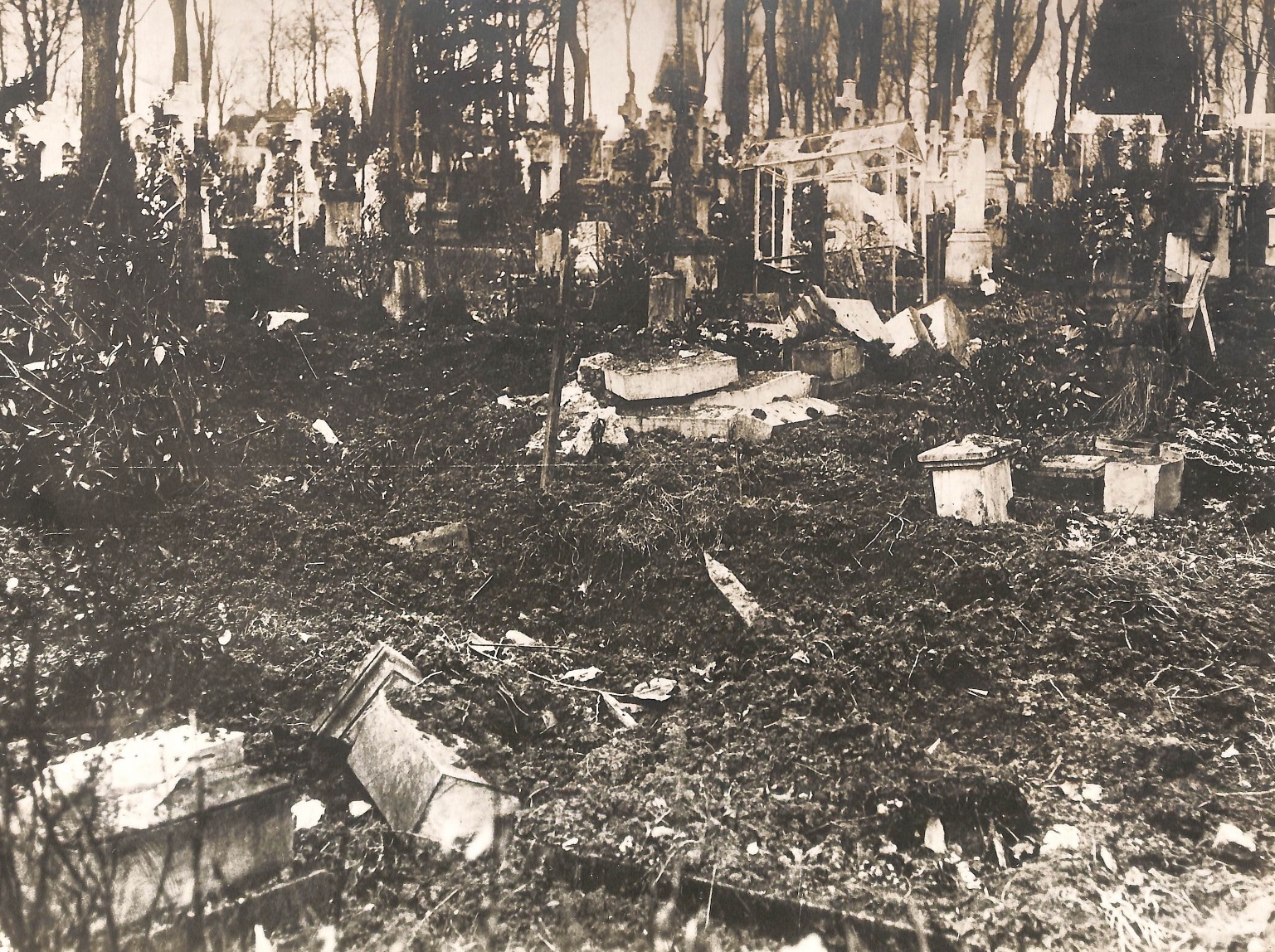 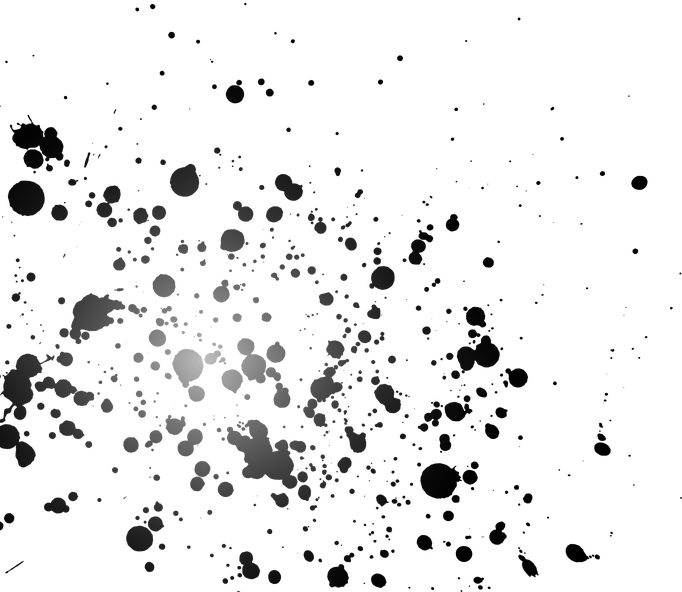 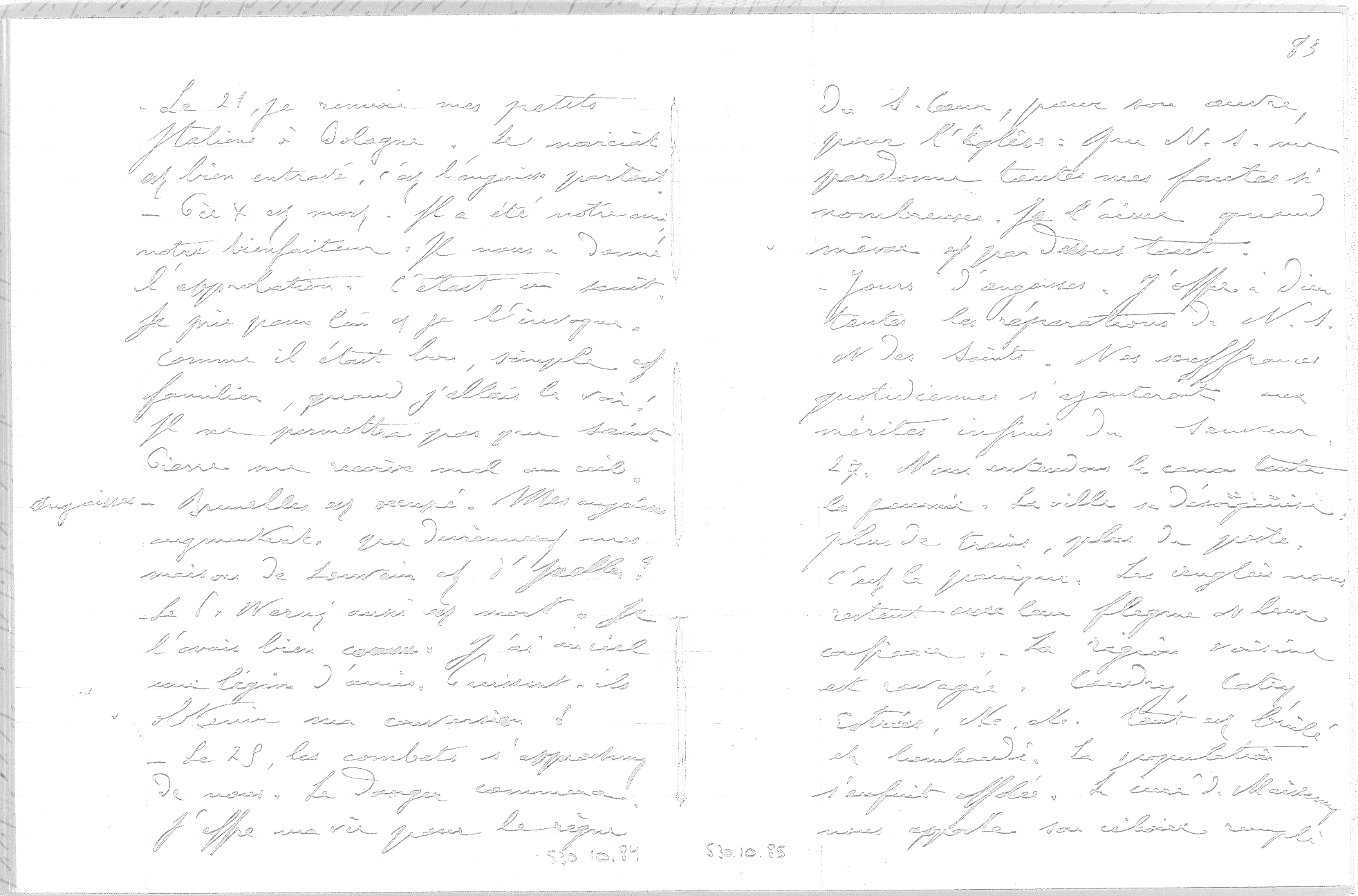 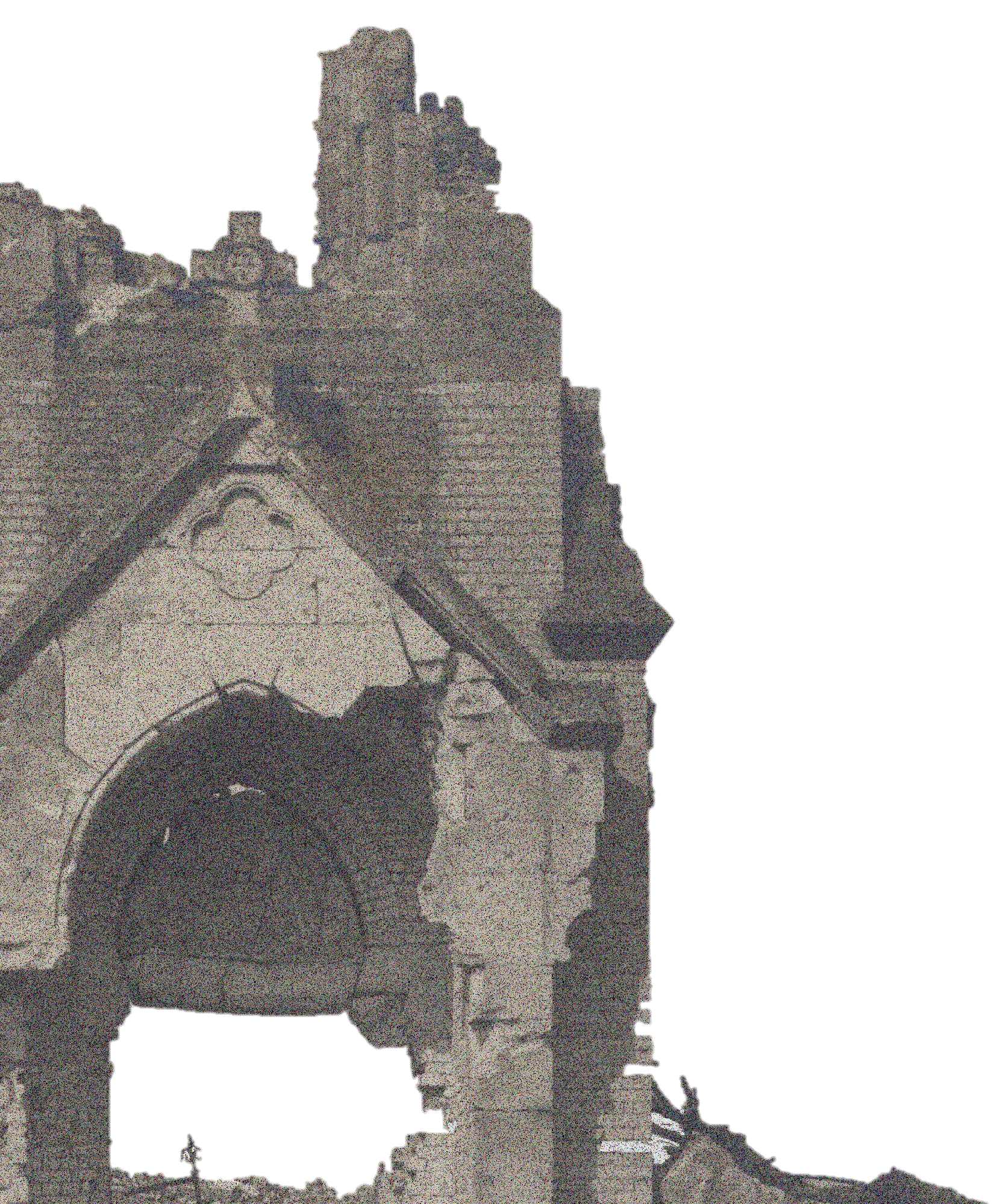 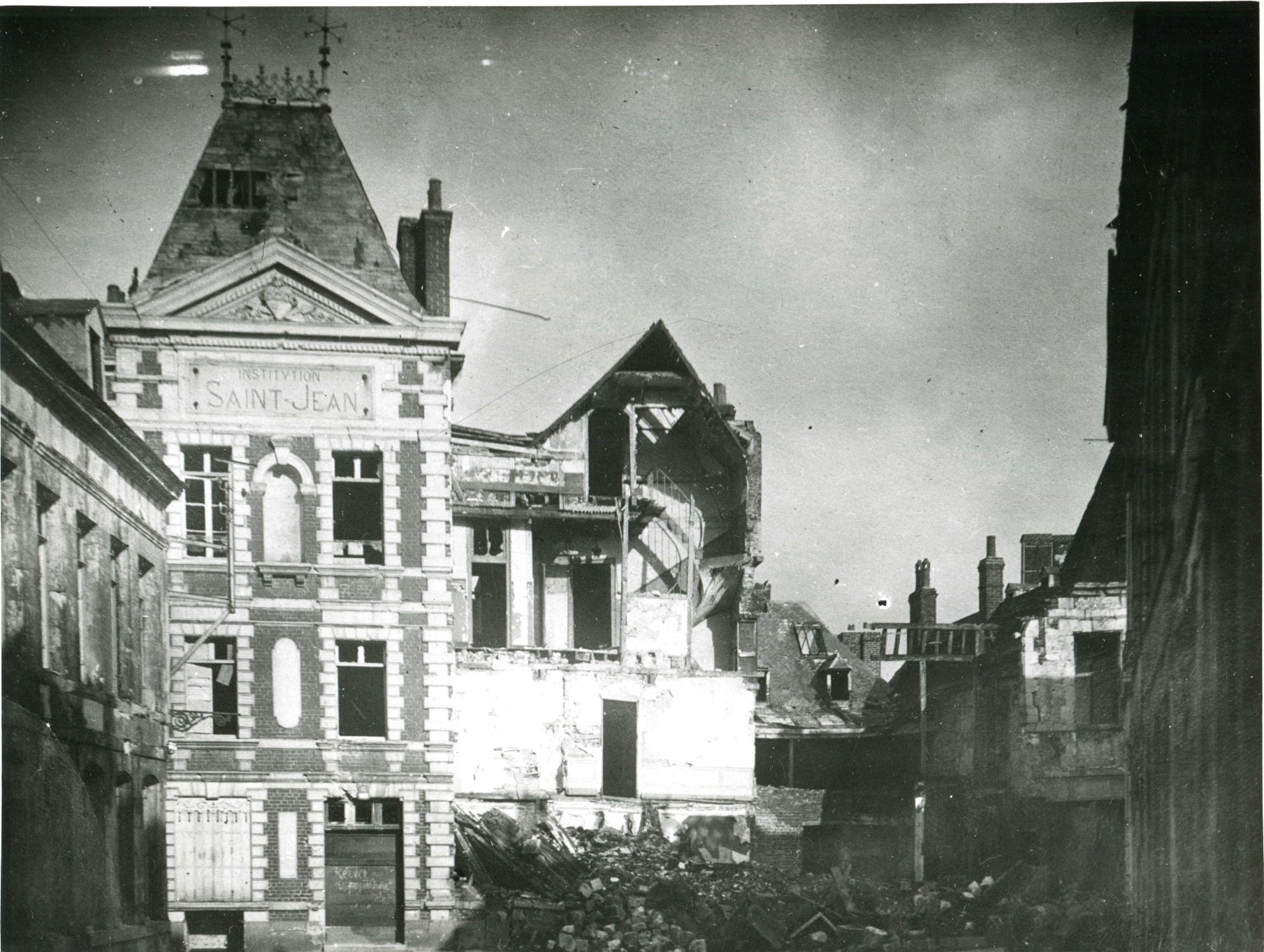 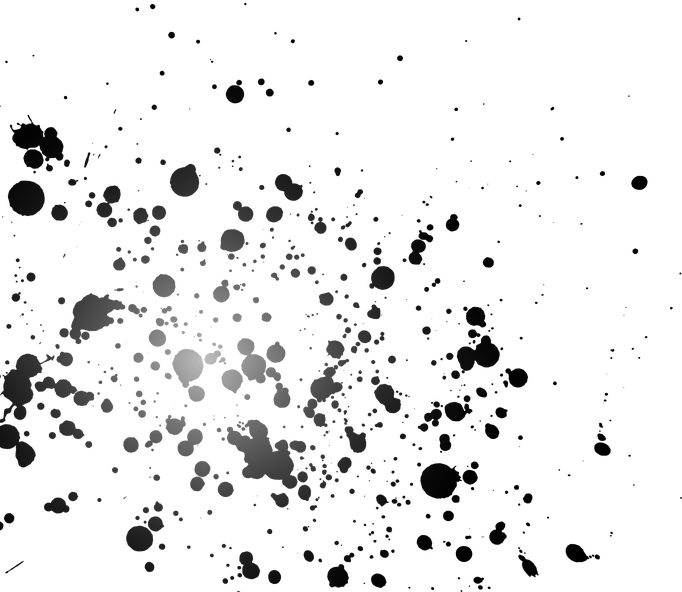 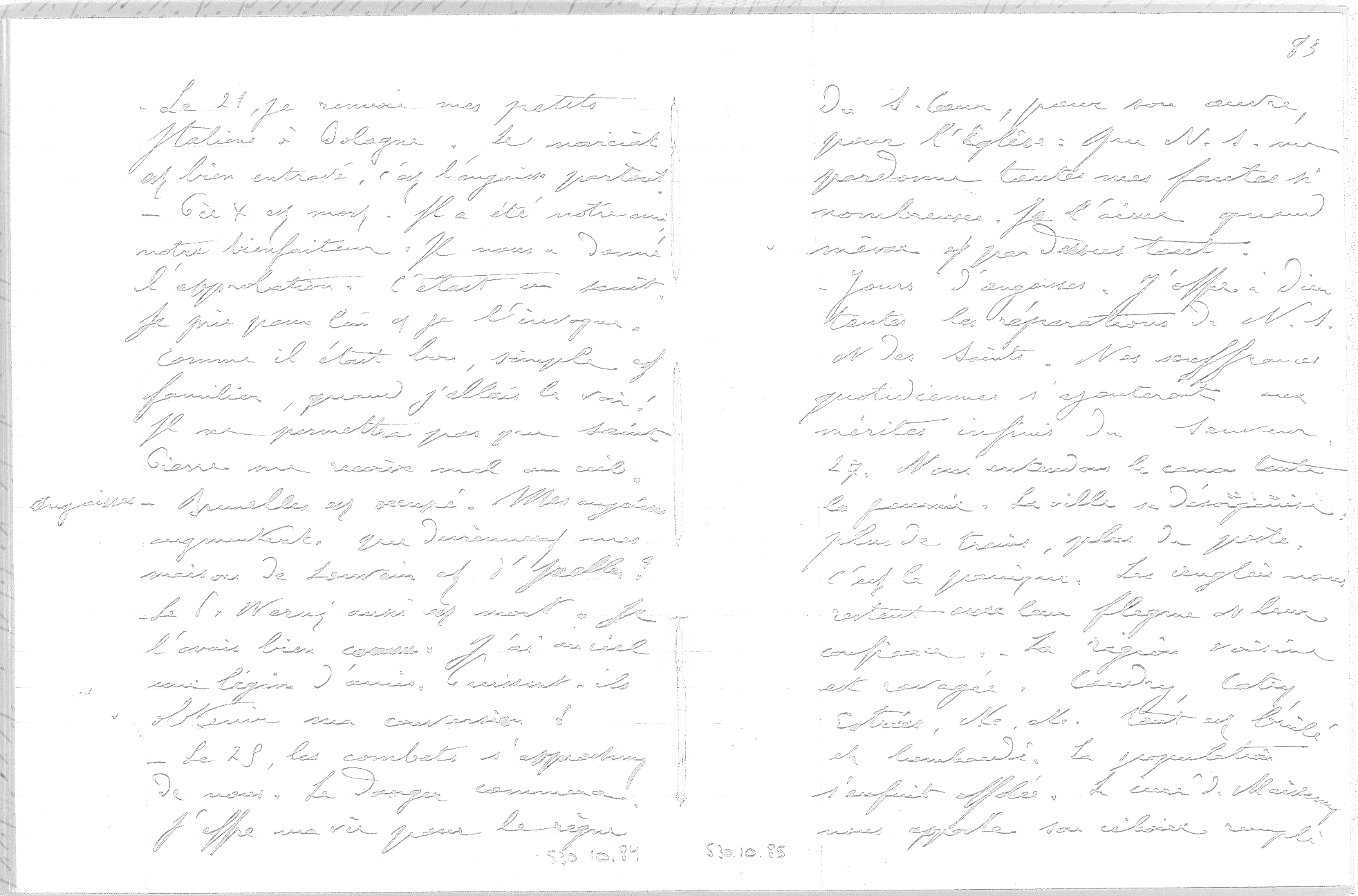 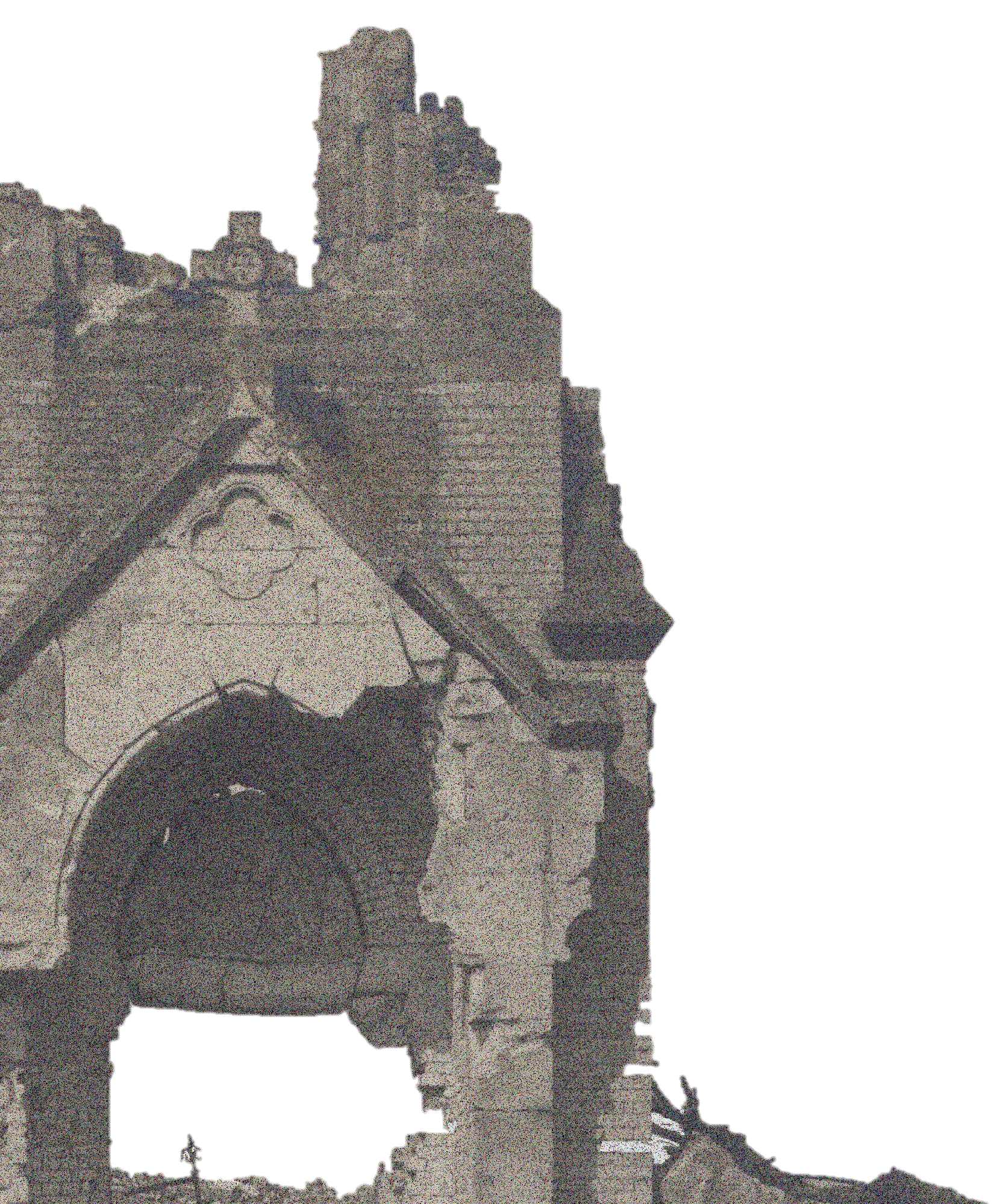 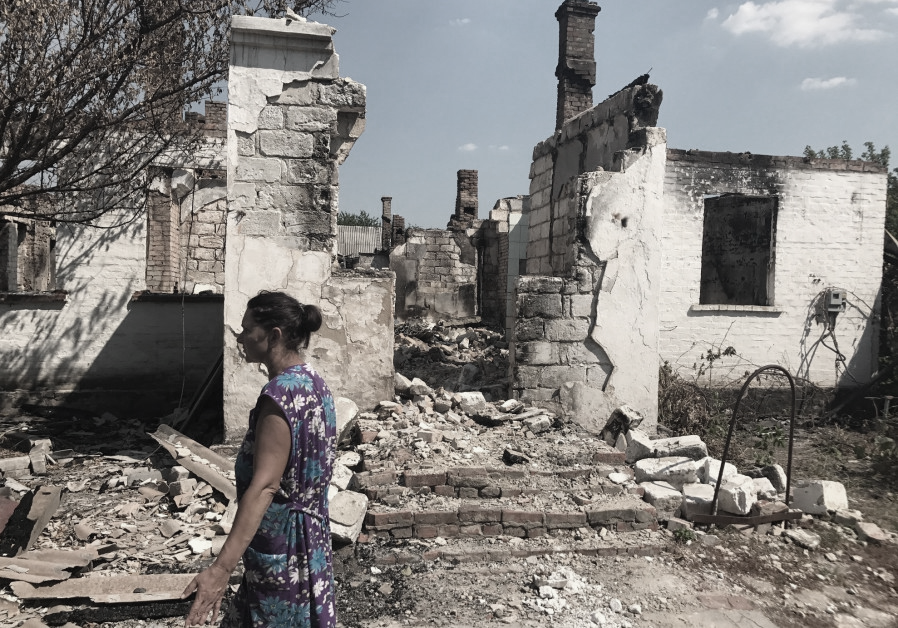 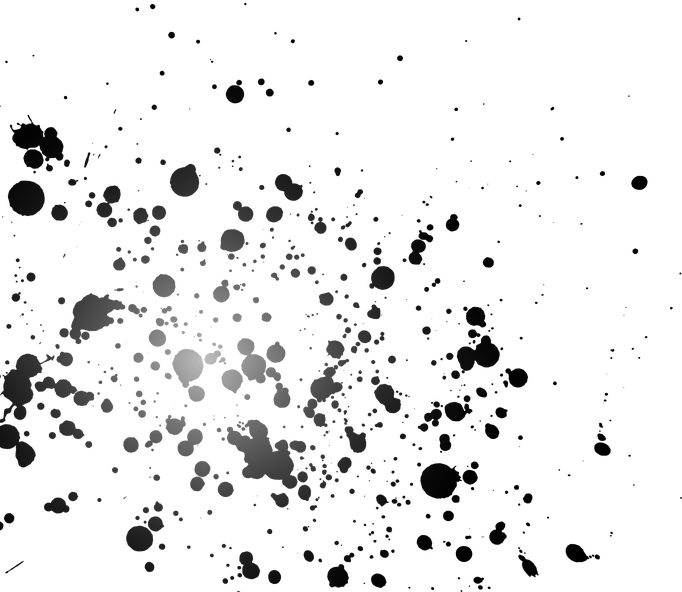 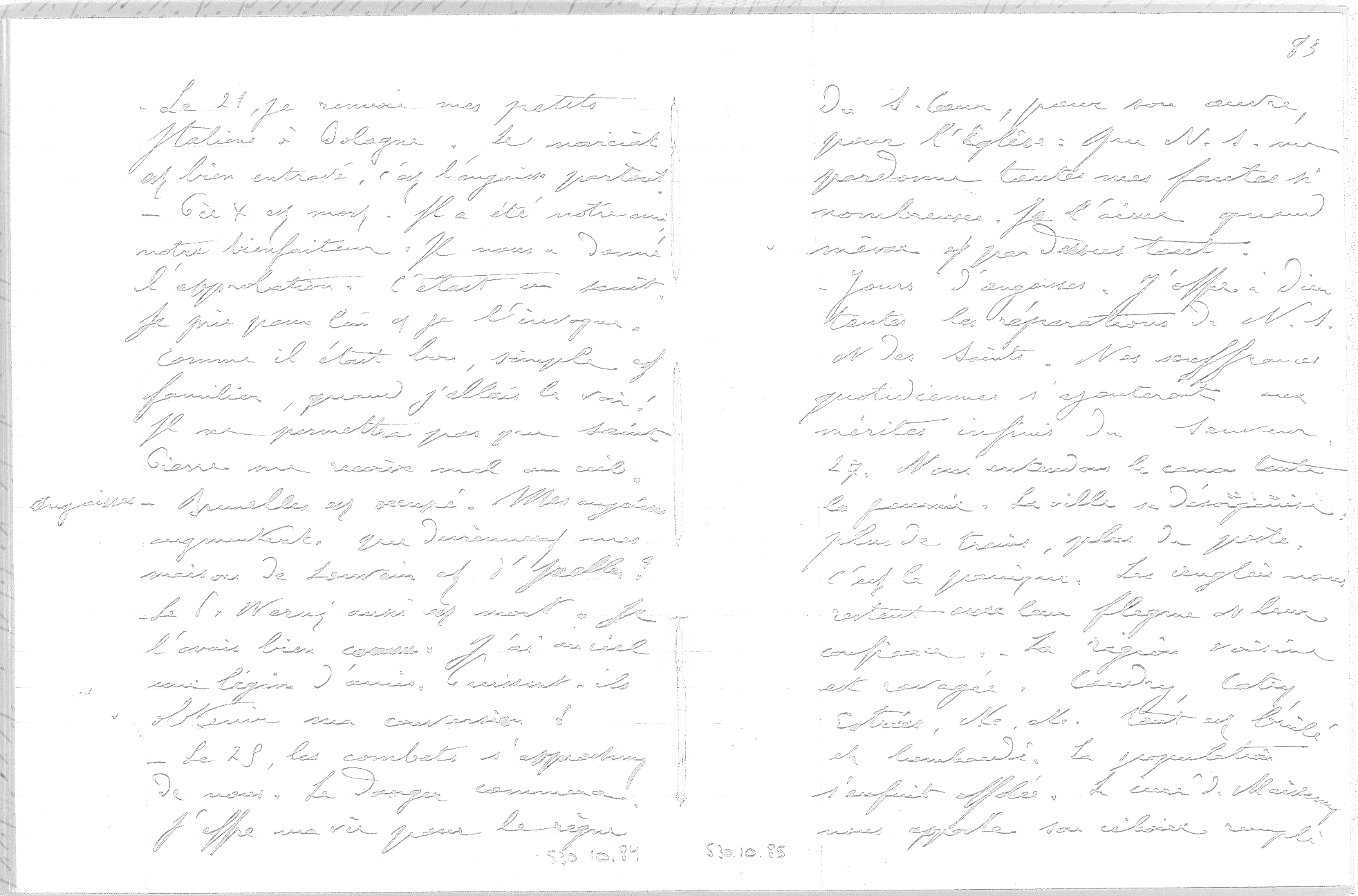 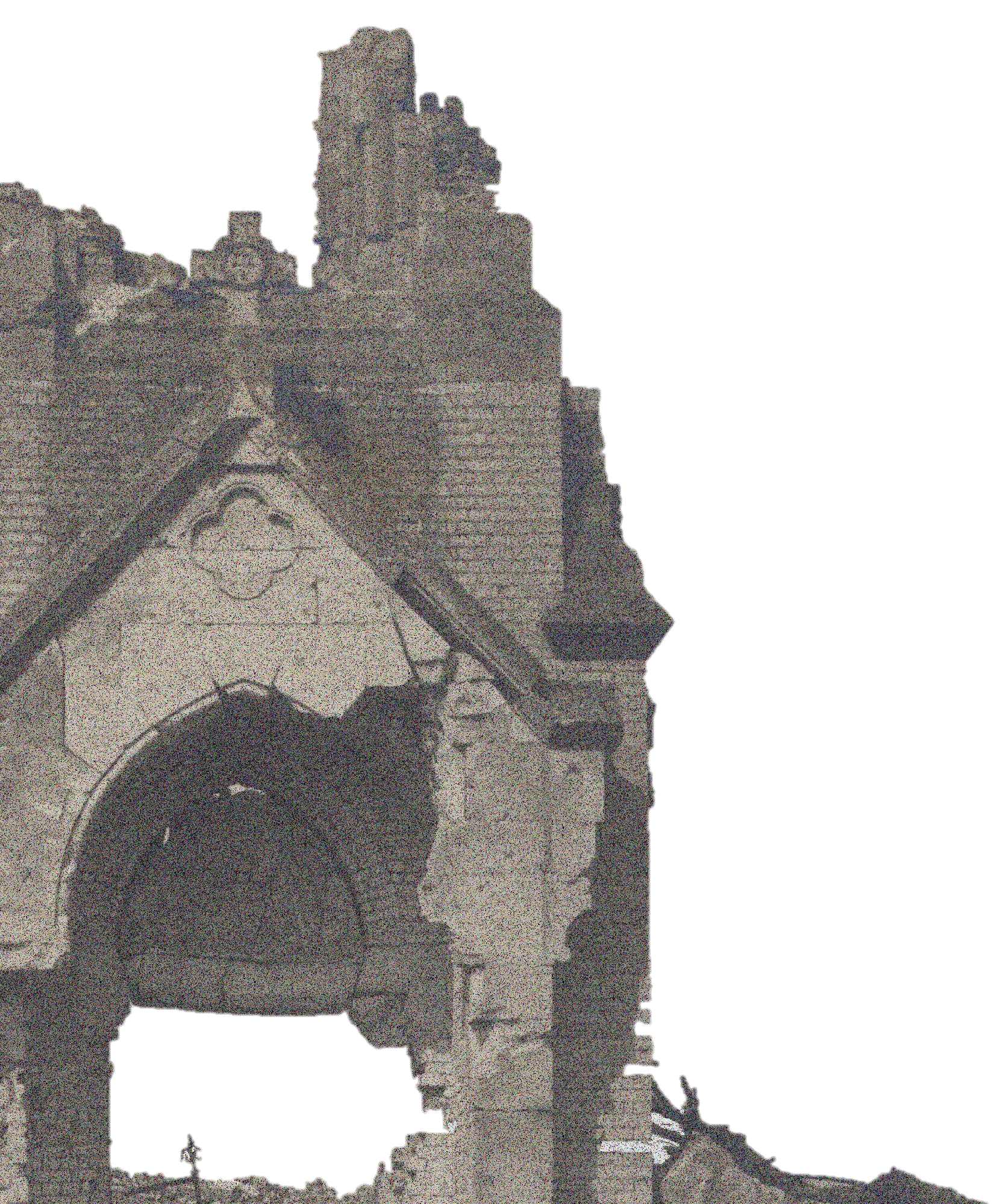 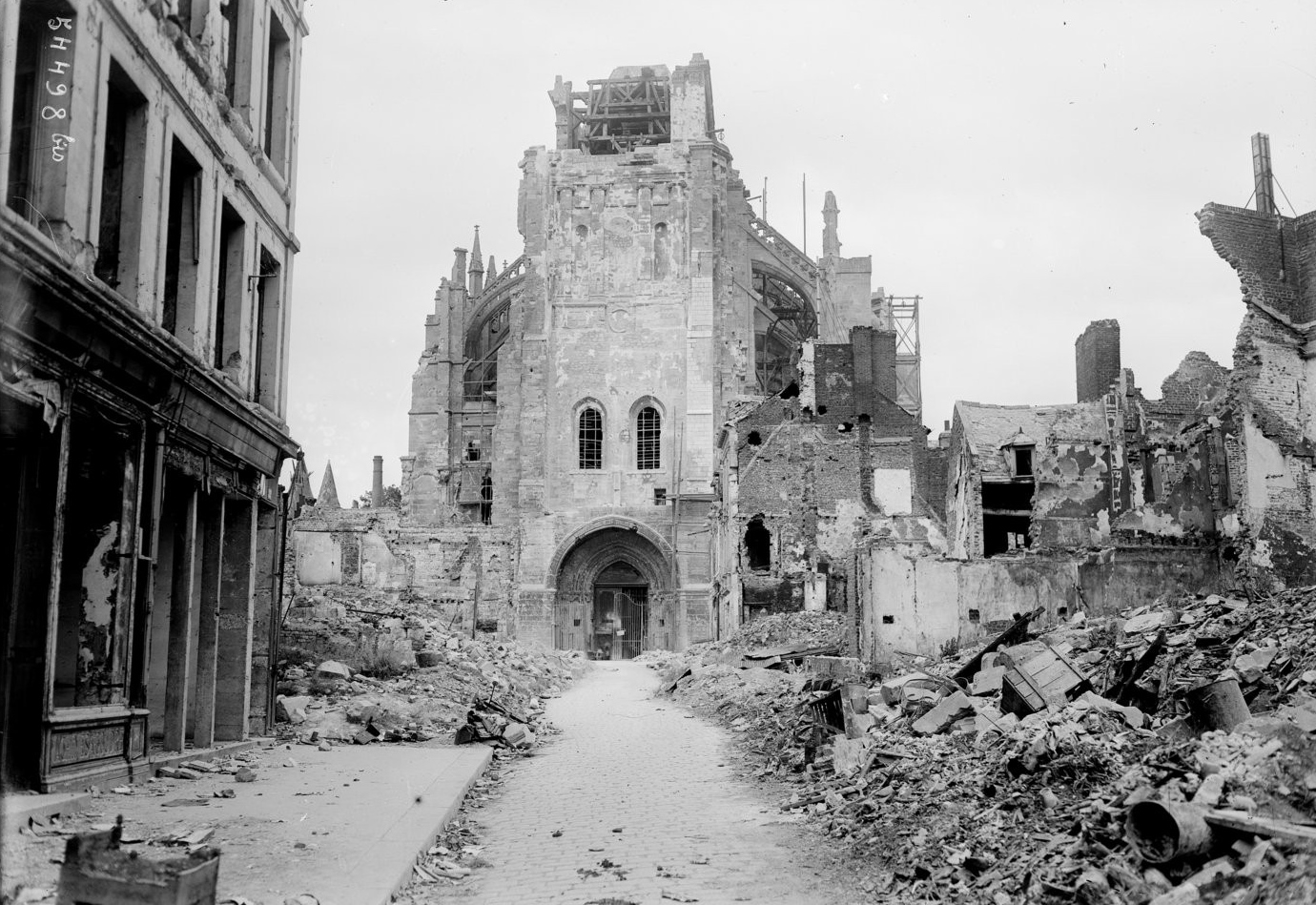 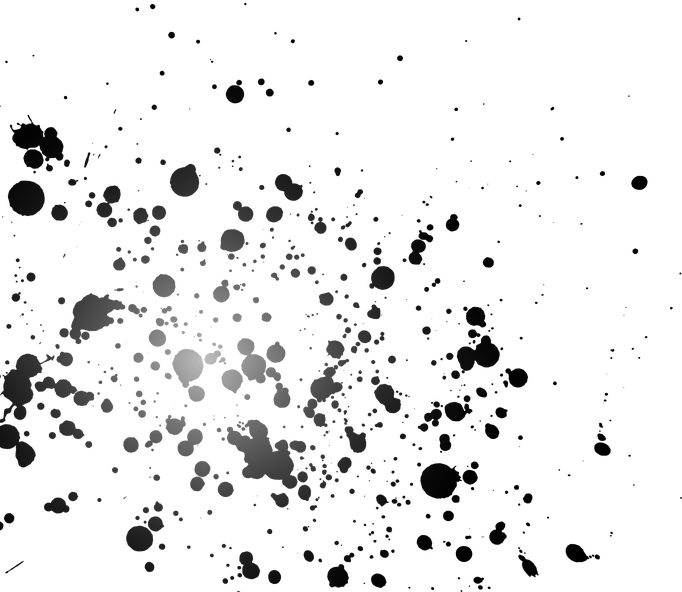 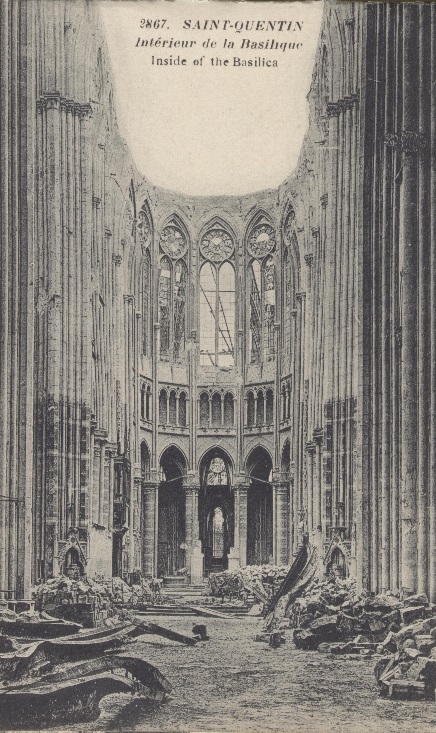 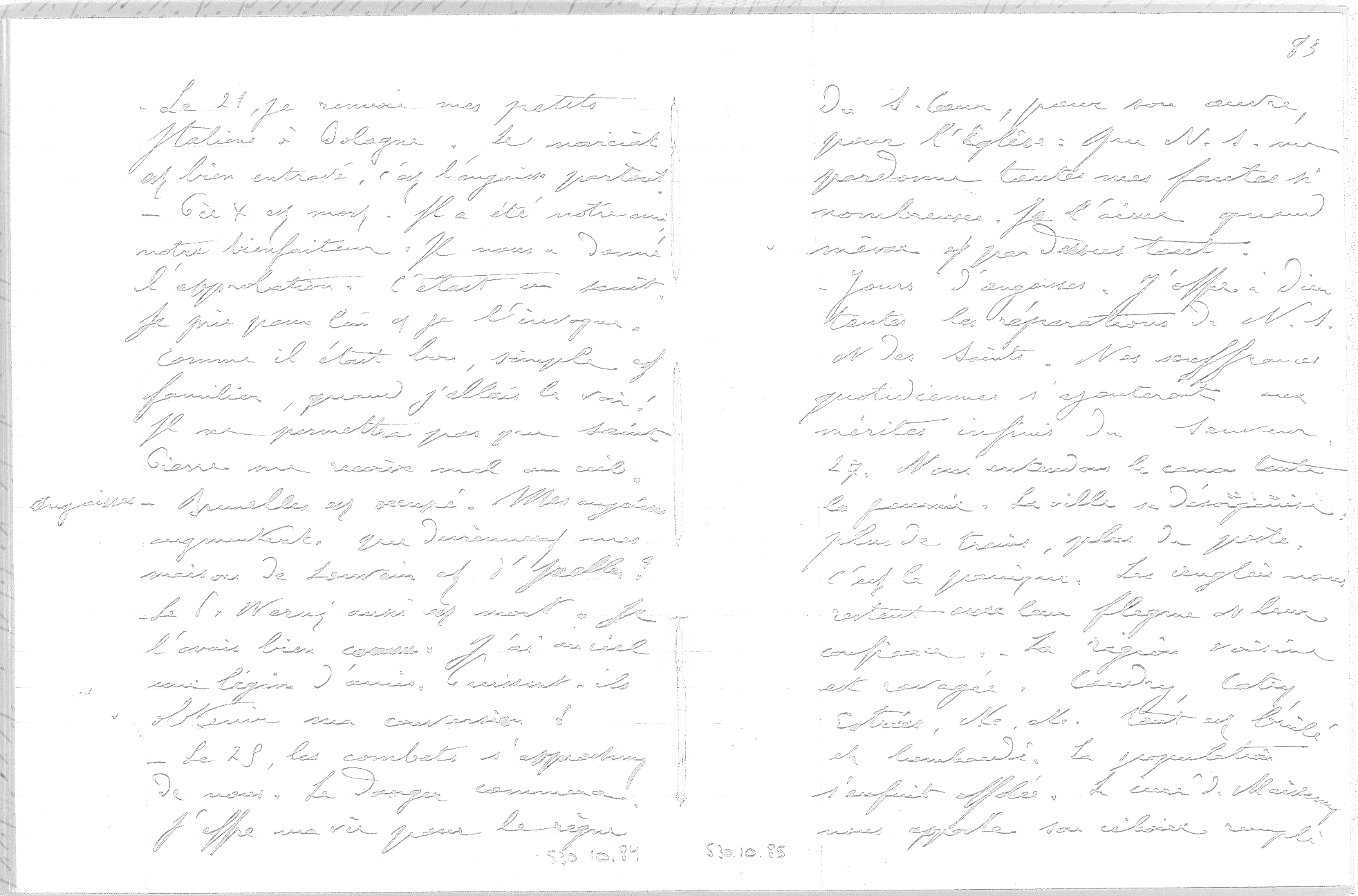 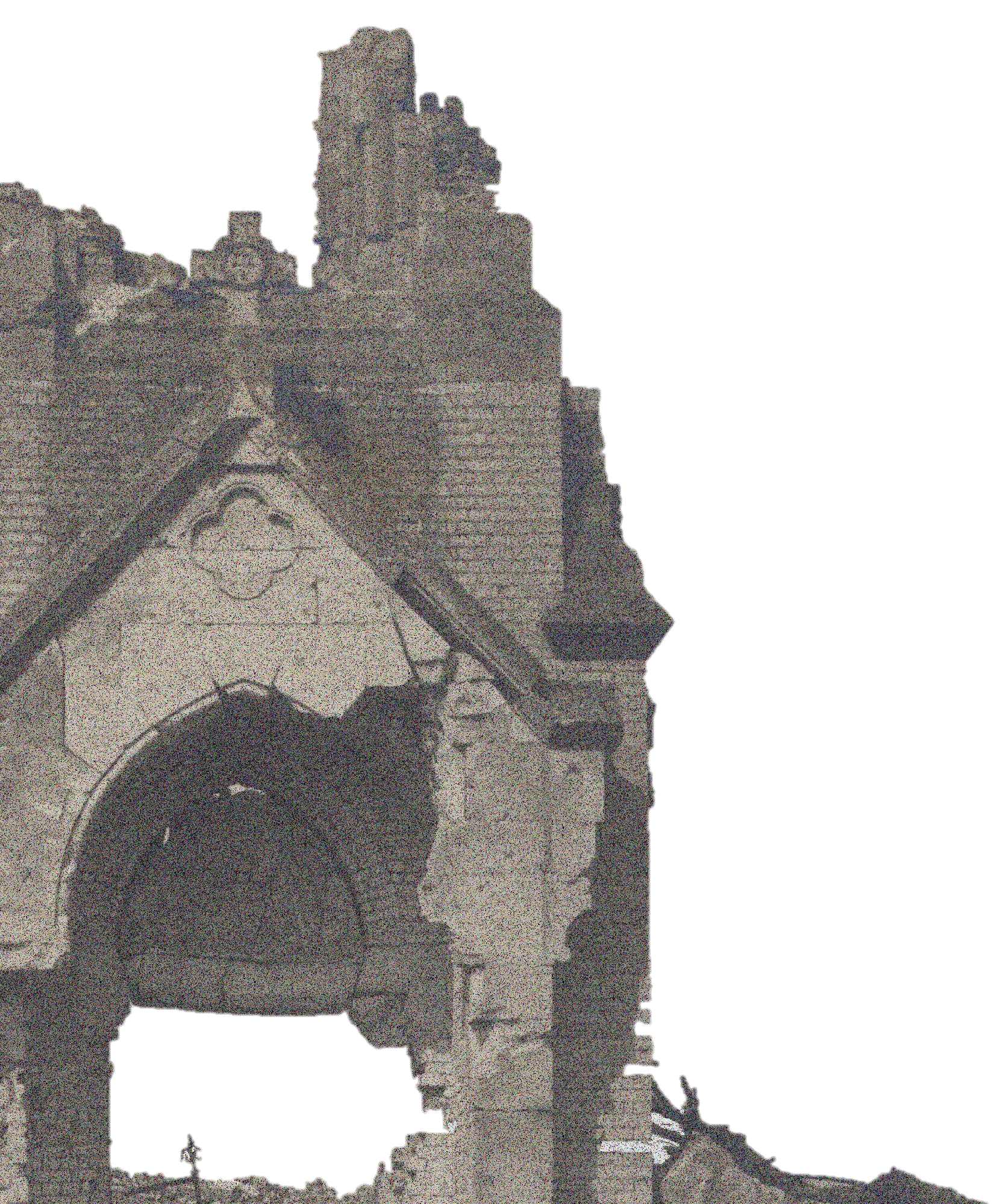 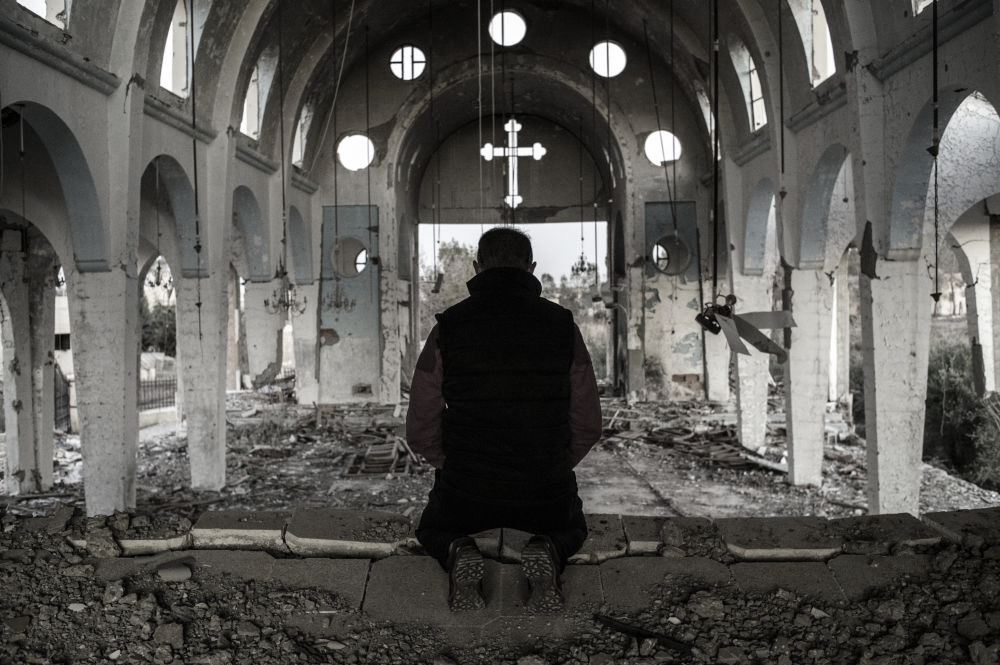 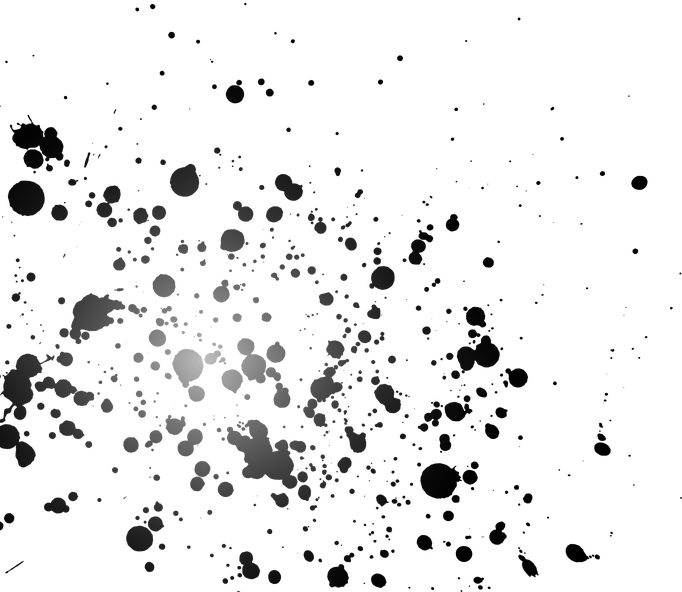 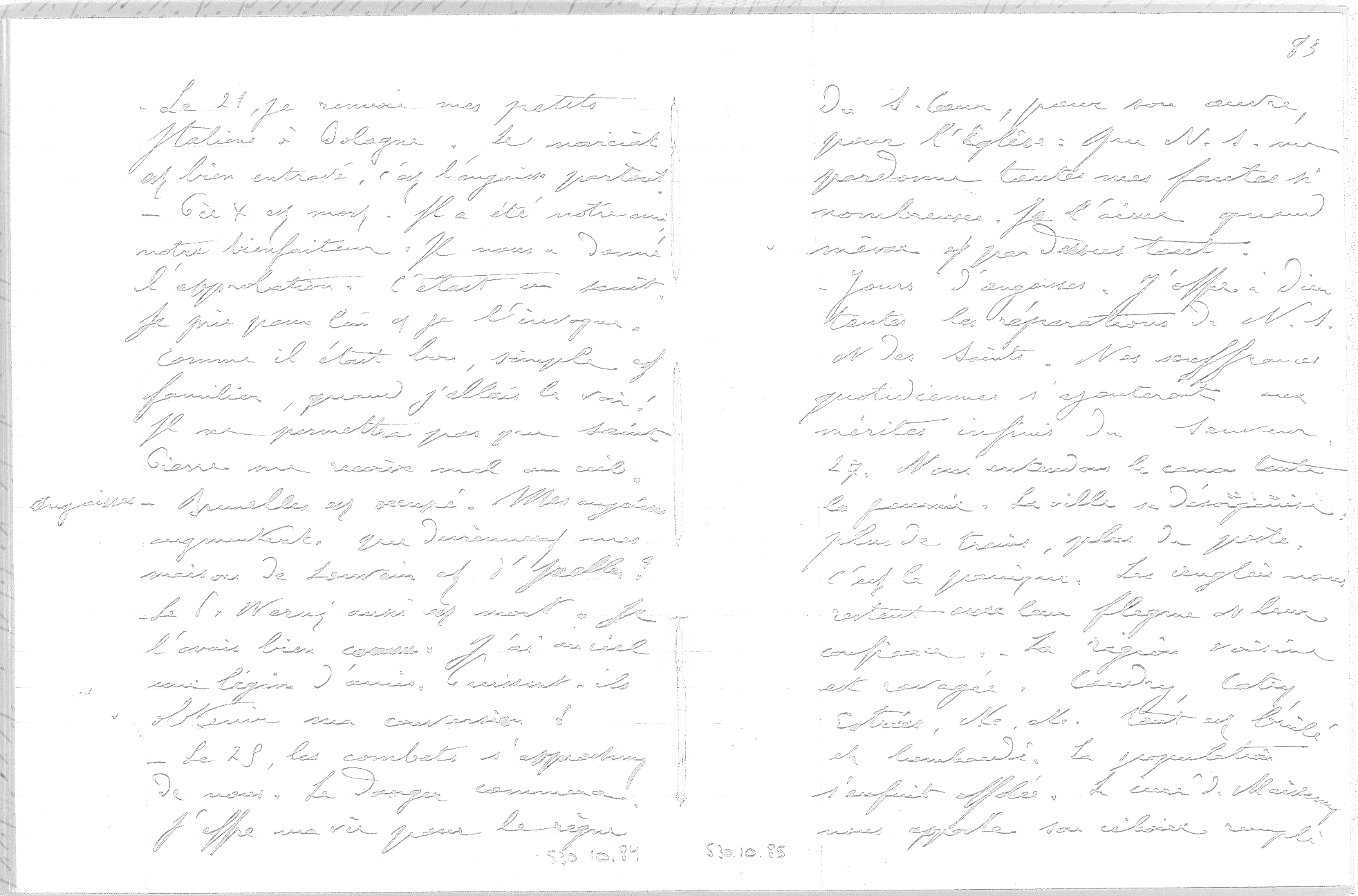 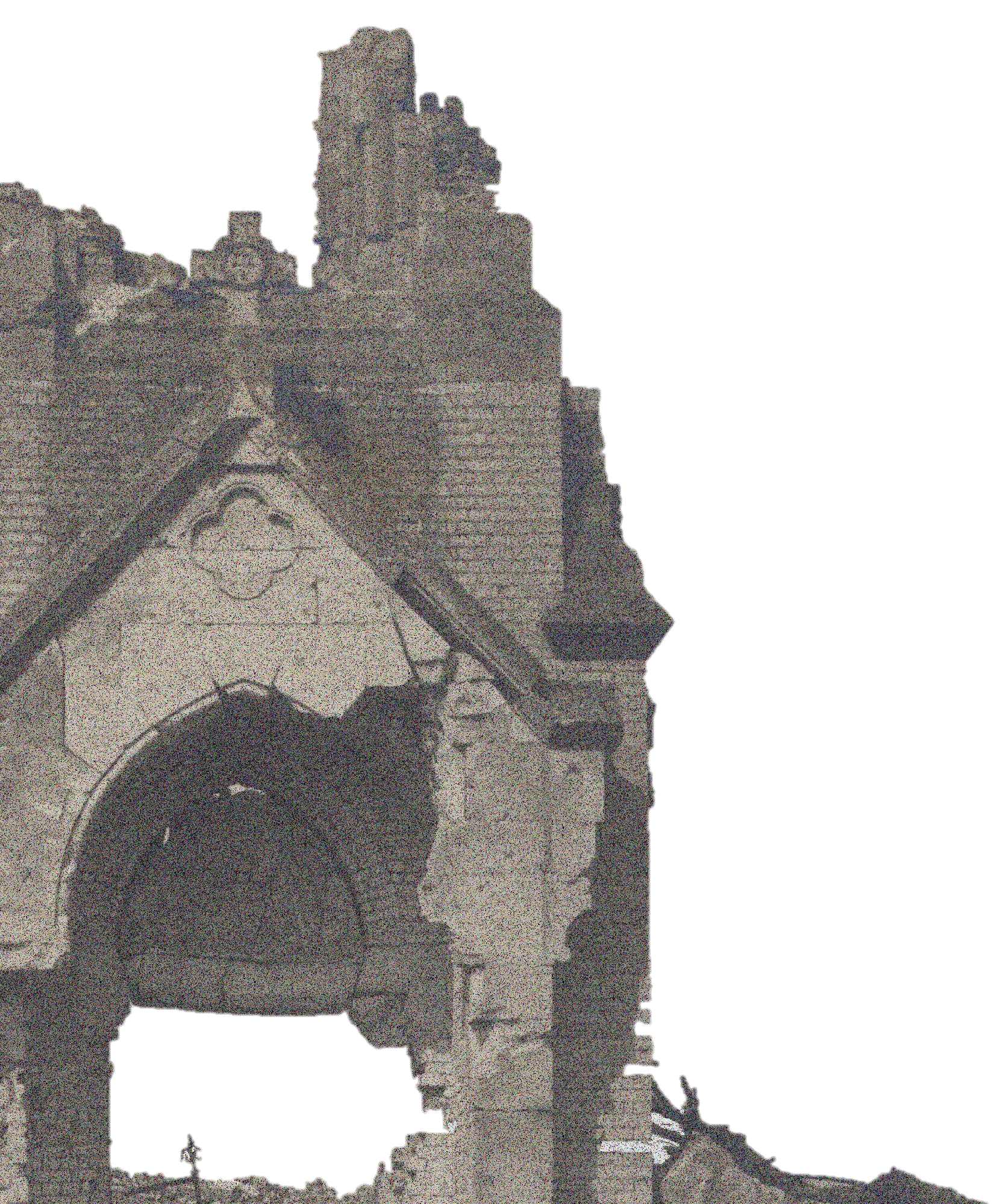 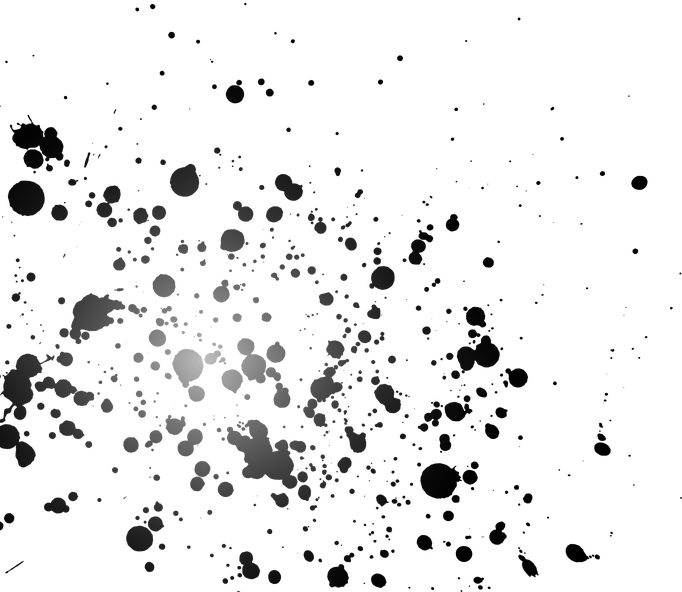 Giornata della Memoria Dehoniana
26 novembre 2018
Sacerdoti del Sacro Cuore di Gesù